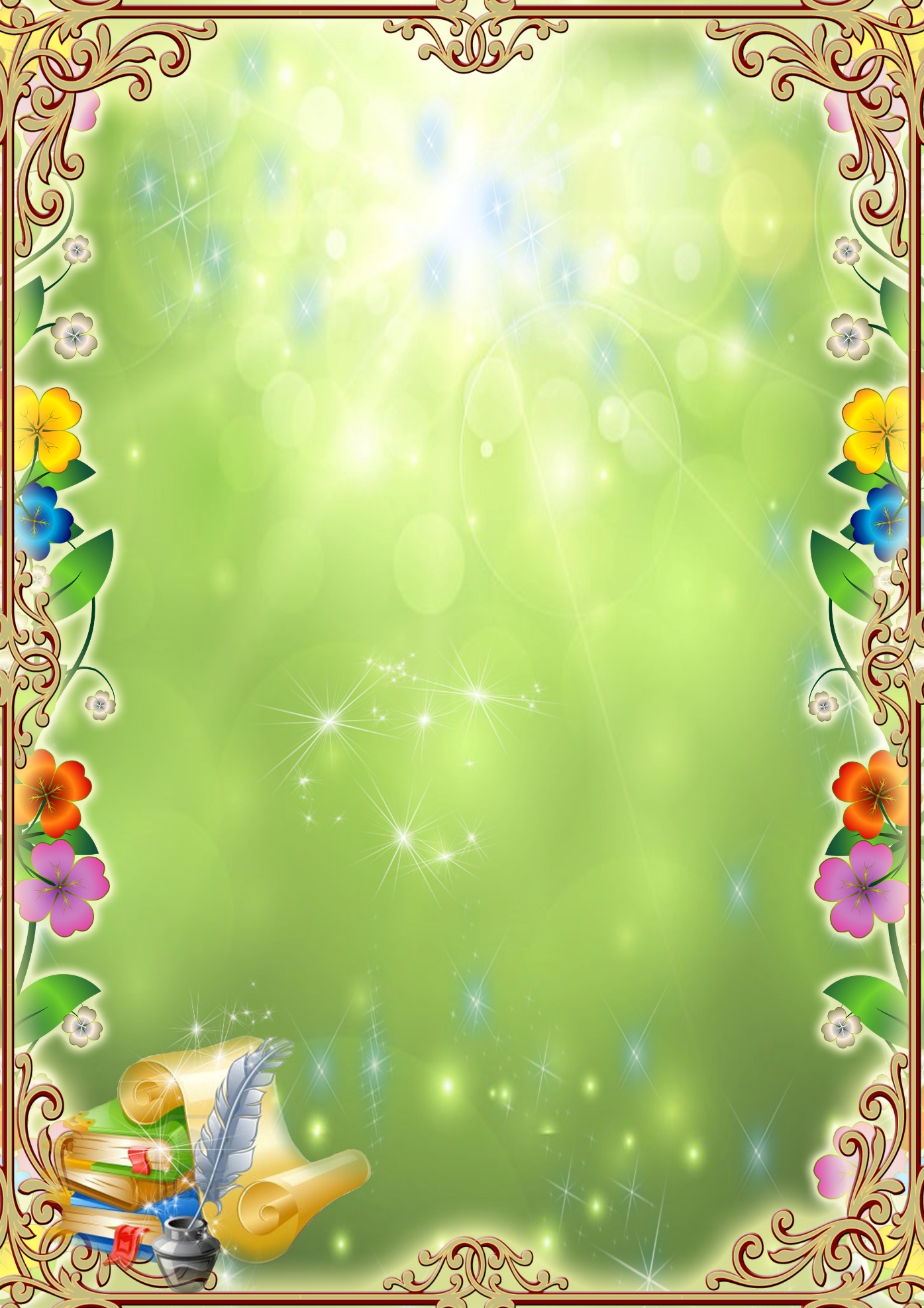 Портфоліо
вчителя 
початкових класів
Збаразької загальноосвітньої 
школи І-ІІІ ступенів №2 
імені Івана Франка
Нички Оксани Броніславівни
https://onuchka.blogspot.com
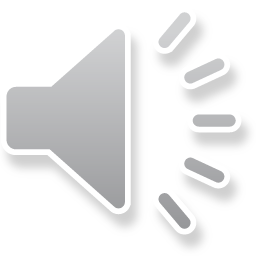 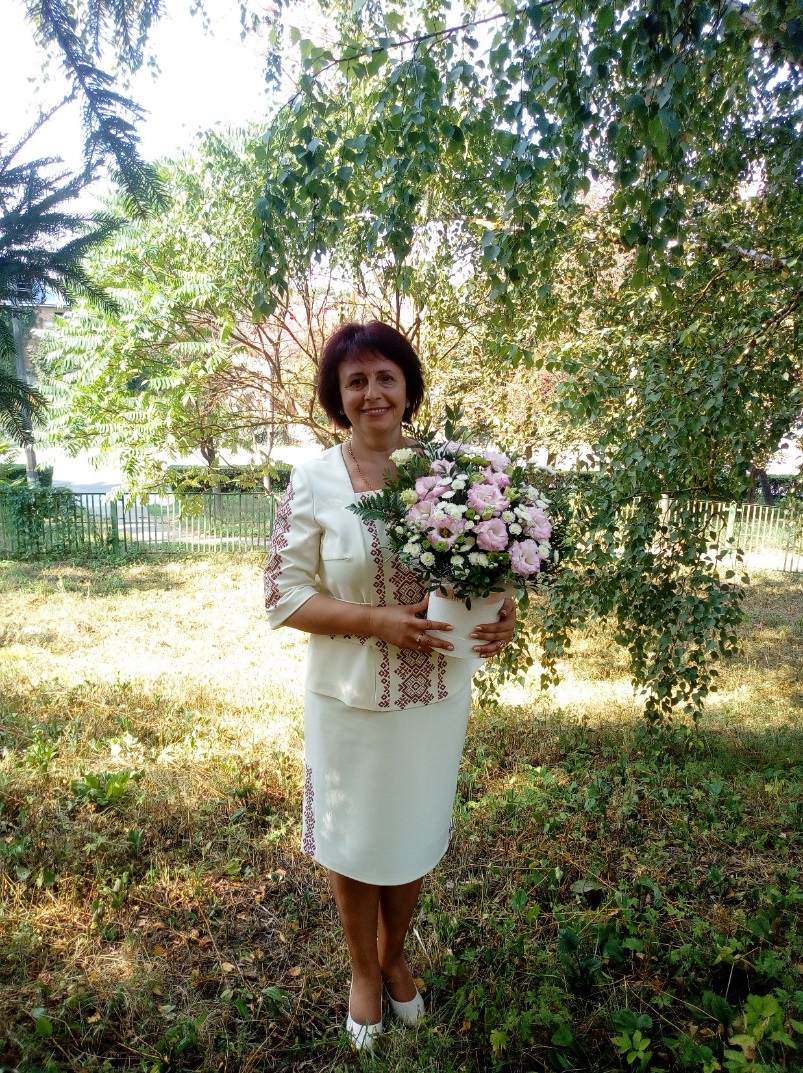 Запрошую Вас у свій маленький, але світ
НичкаОксана Броніславівна
1971 рік народження
1978-1988 роки - навчання у Збаразькій загальноосвітній школі І-ІІІ ступенів №1
1988-1992 роки -навчання в Уманському державному педагогічному інституті імені П.Г. Тичини
1992-2012 роки - Збаразька загальноосвітня школа І-ІІІ ступенів №1, вчитель початкових класів
2012 - 2020 роки – Збаразький районний методичний кабінет, методист
2018-2020 роки - Збаразька загальноосвітня школа І-ІІІ ступенів №2 імені Івана Франка, вчитель початкових класів
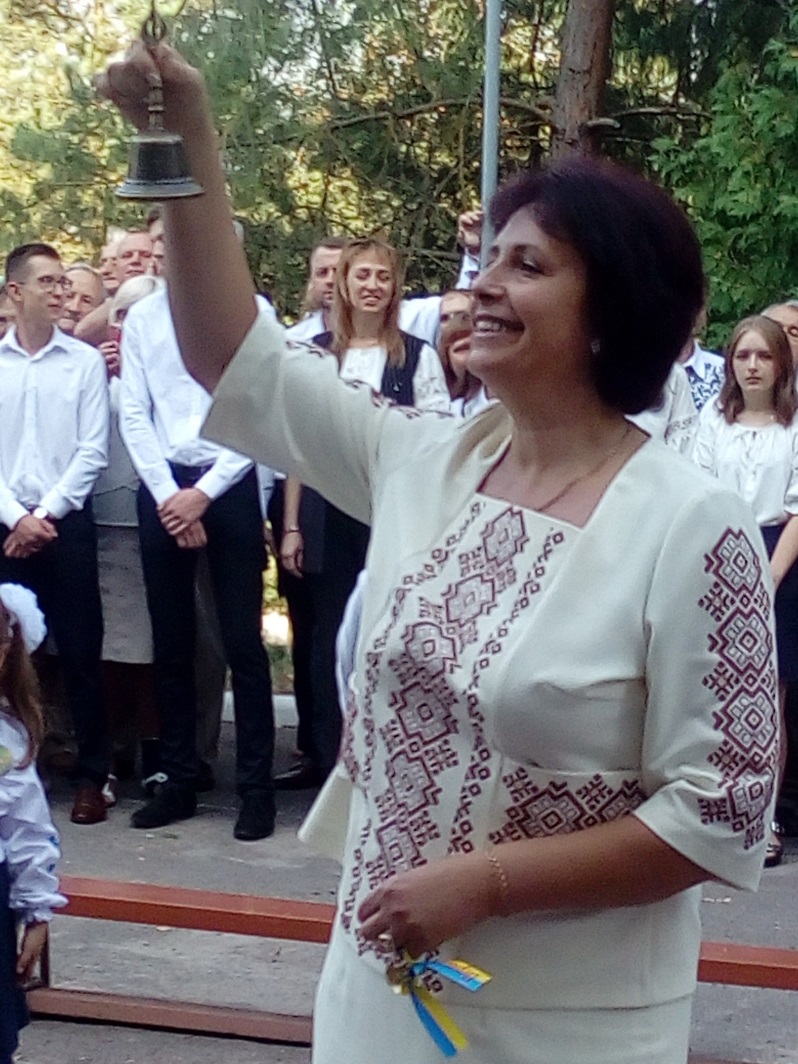 НичкаОксана Броніславівна
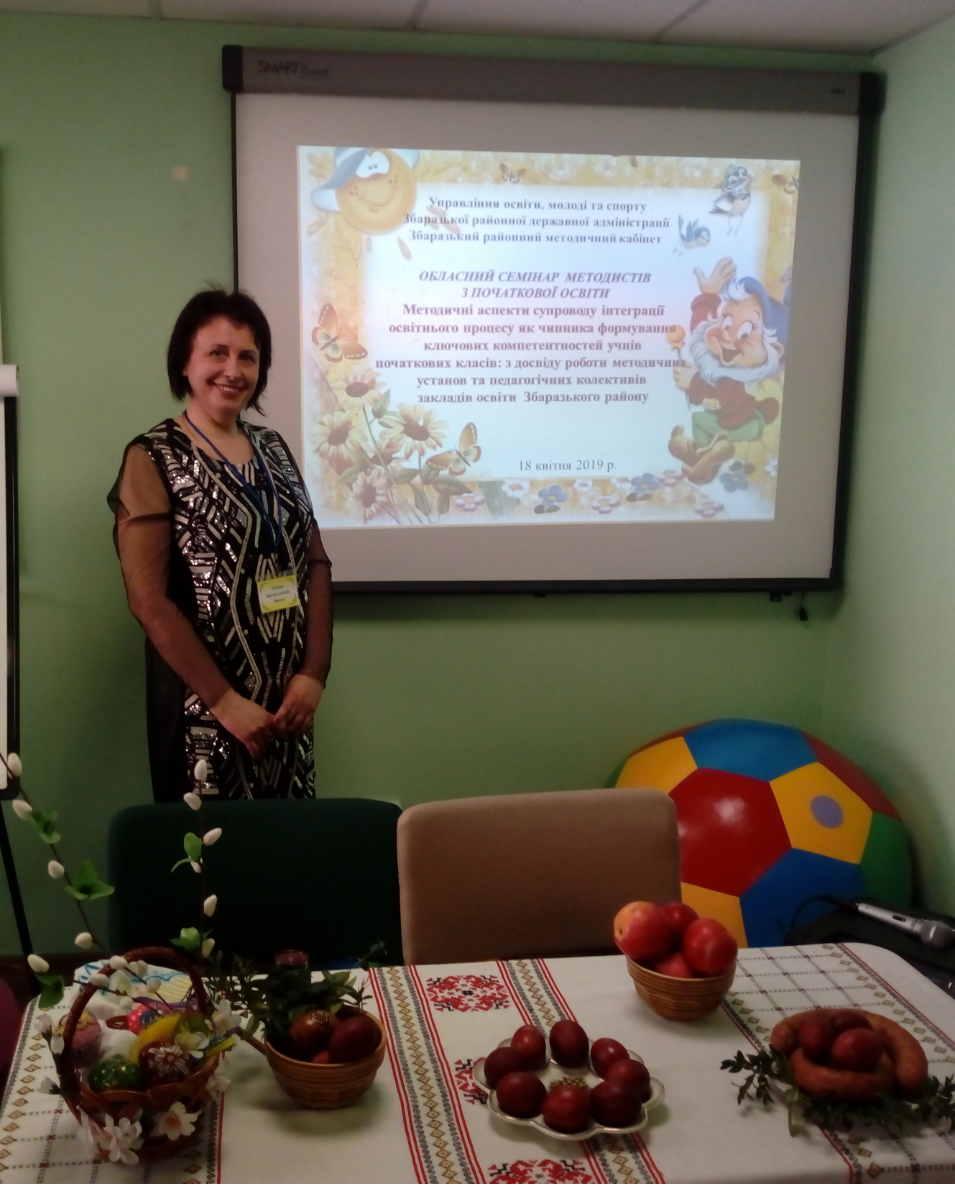 Учитель початкових класів
Методист Збаразького районного методичного кабінету
Регіональний тренер НУШ
Супервізор для вчителів НУШ
Експерт з оцінювання професійних компетентностей вчителів початкових класів
Учитель - вічний учень
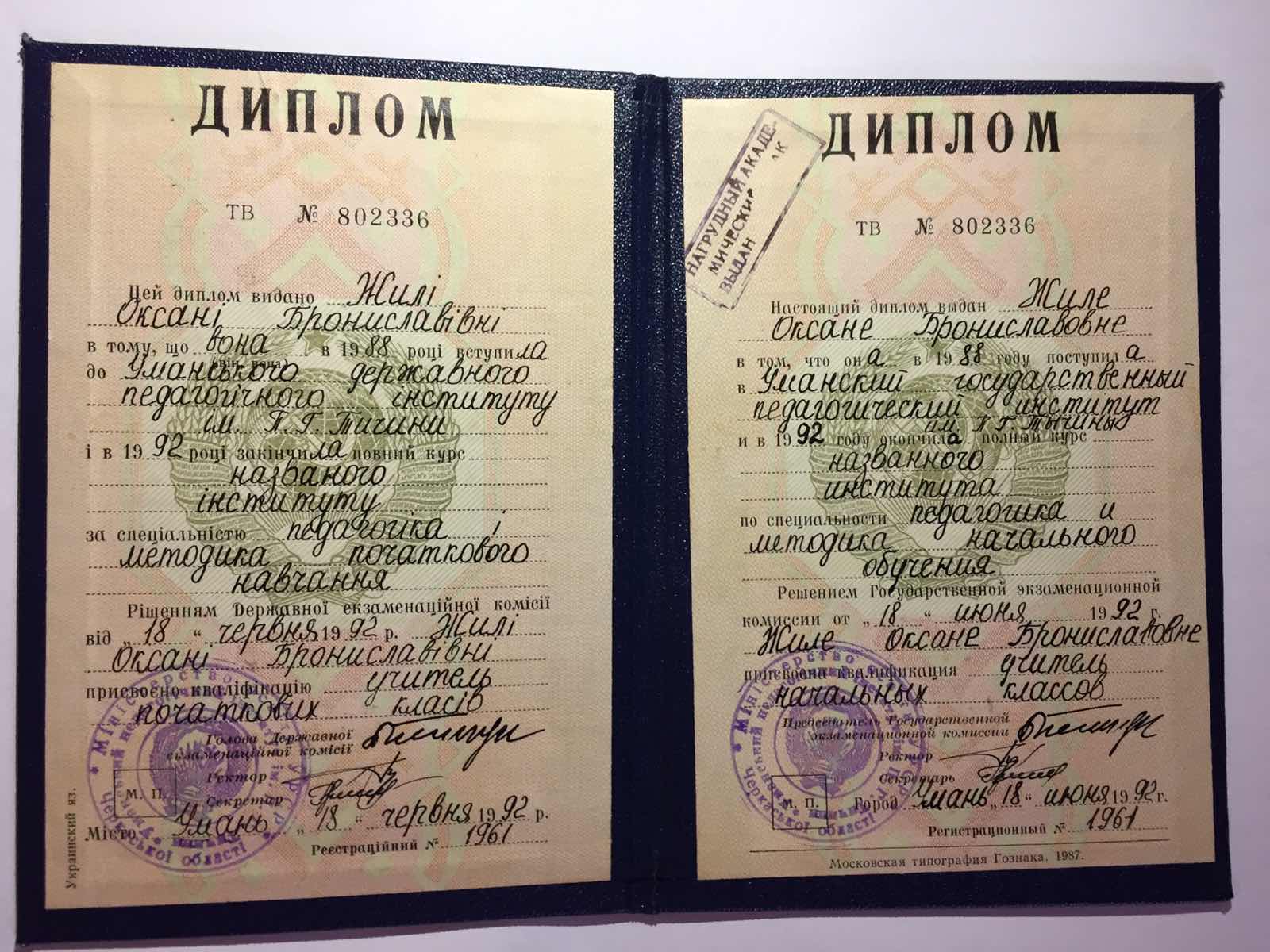 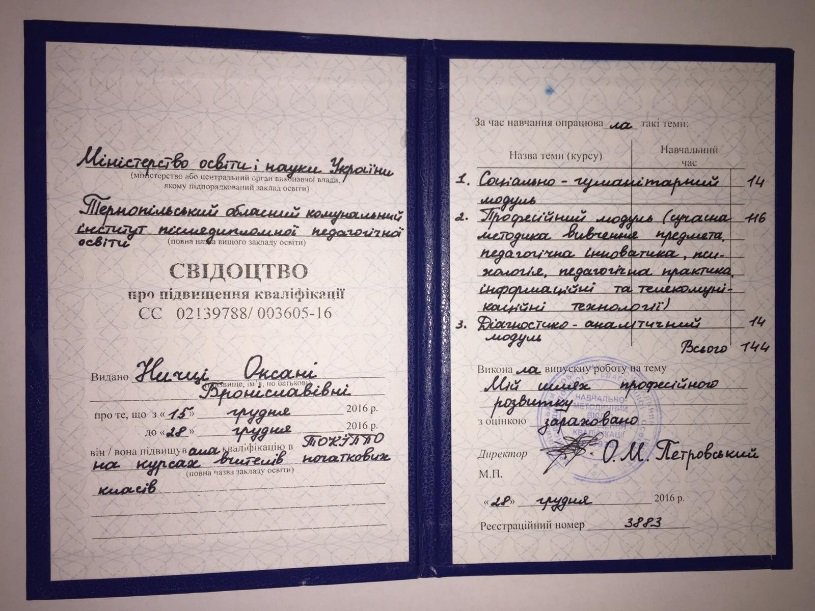 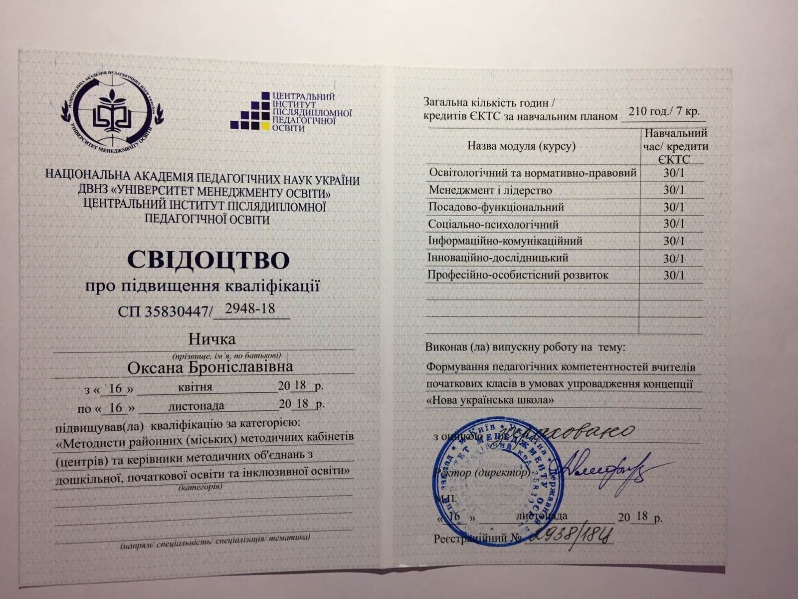 Учитель - вічний учень
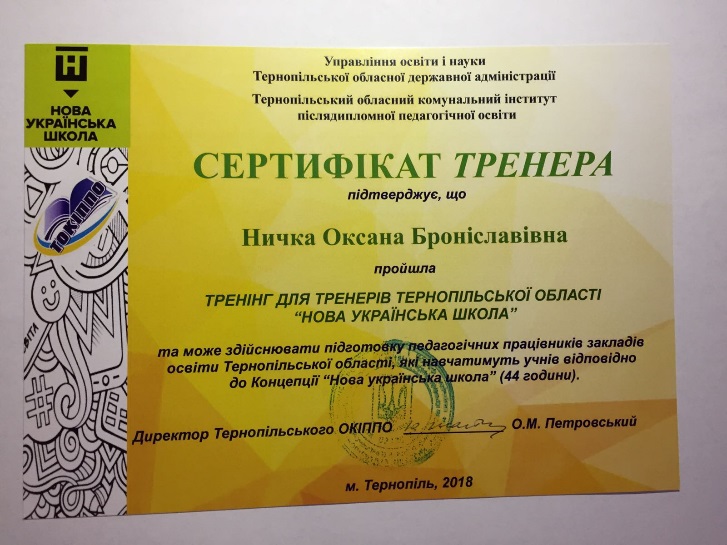 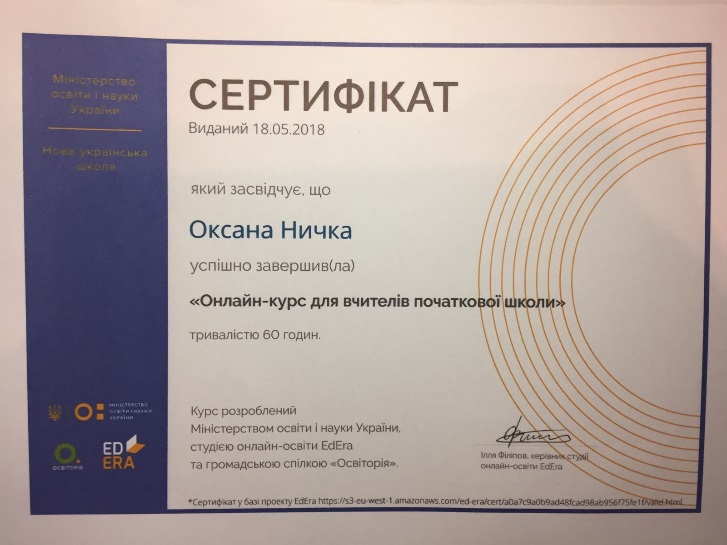 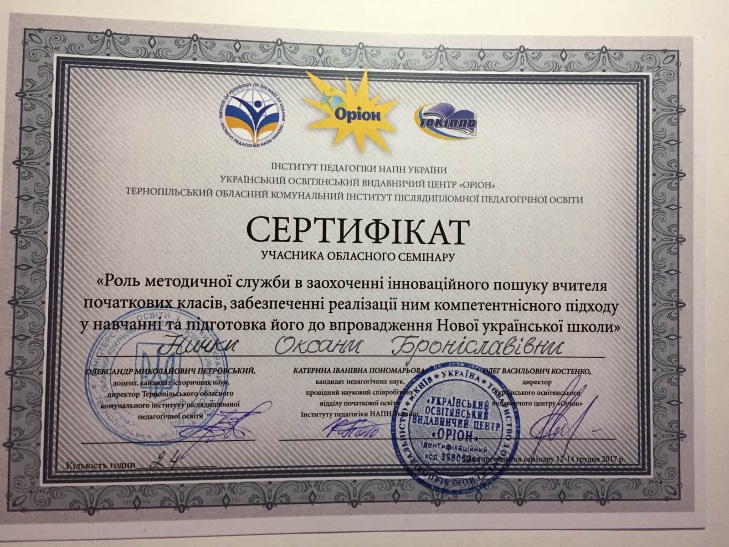 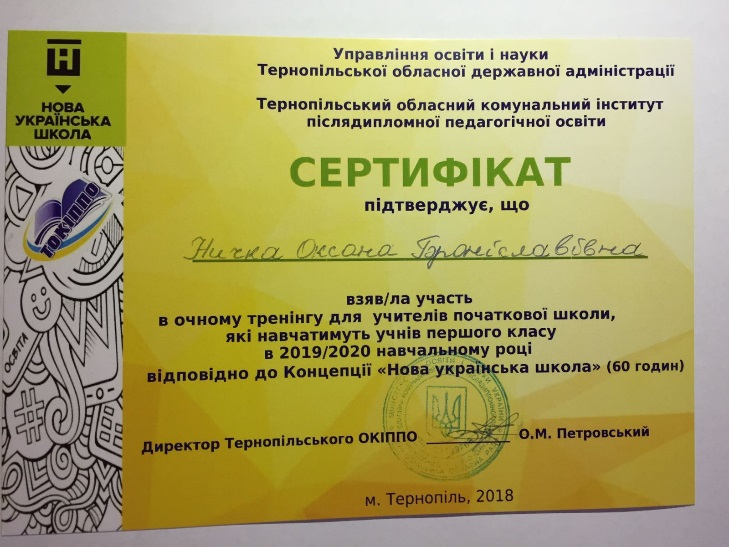 Мої публікації
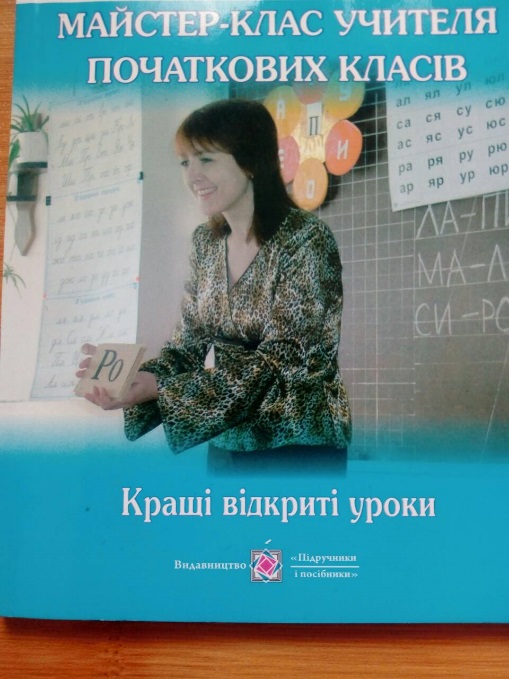 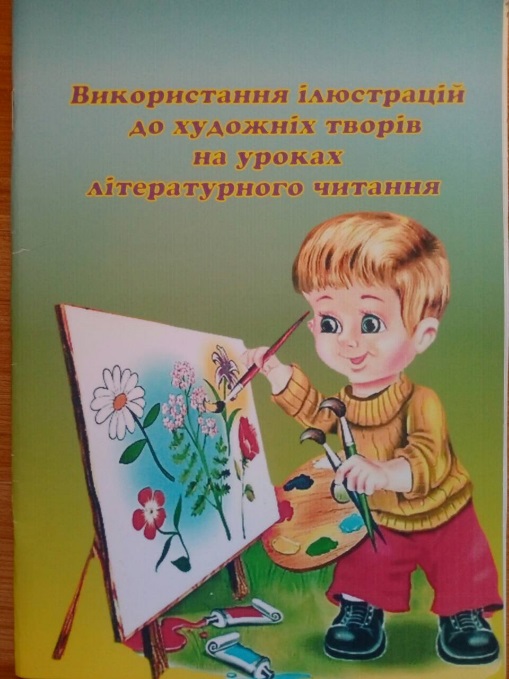 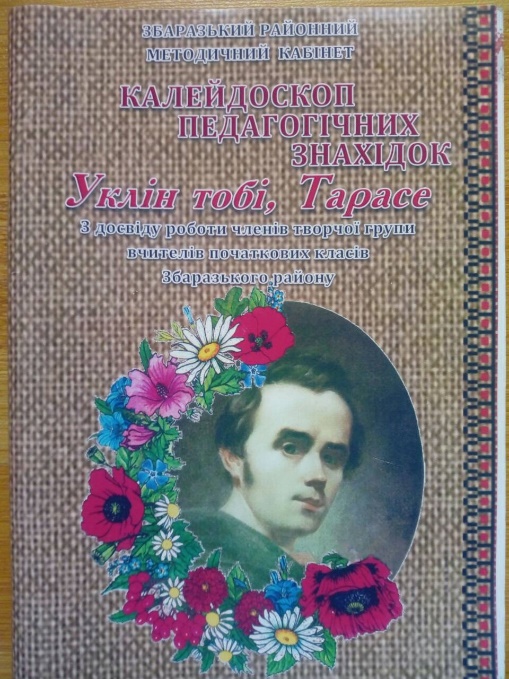 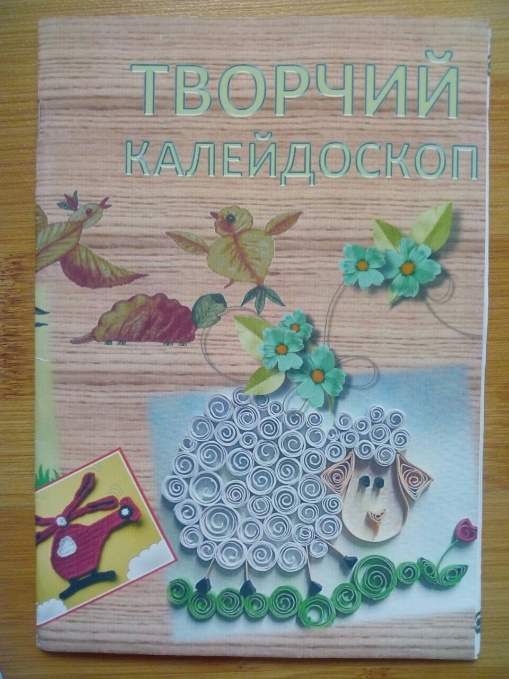 Подяка за працю
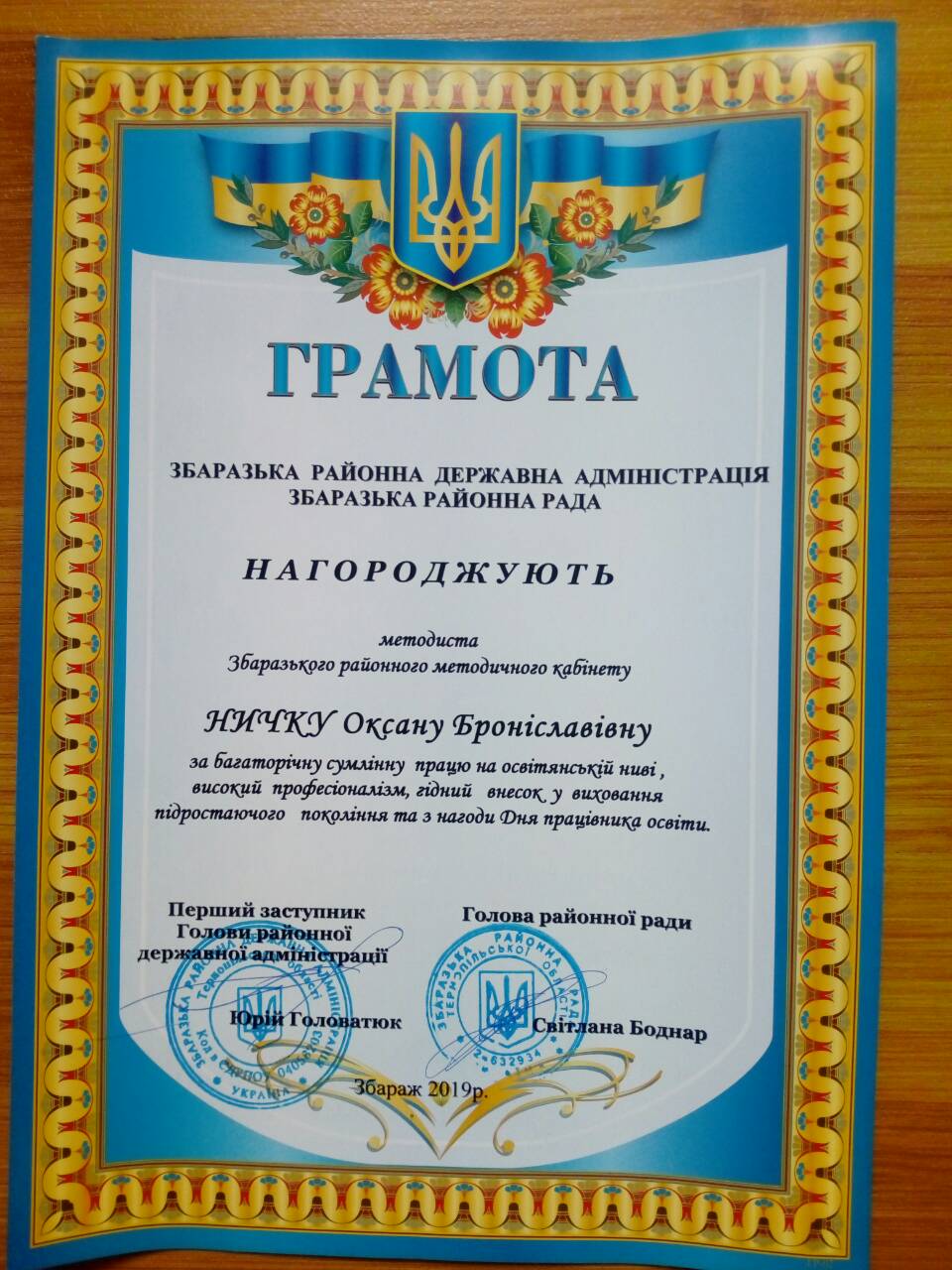 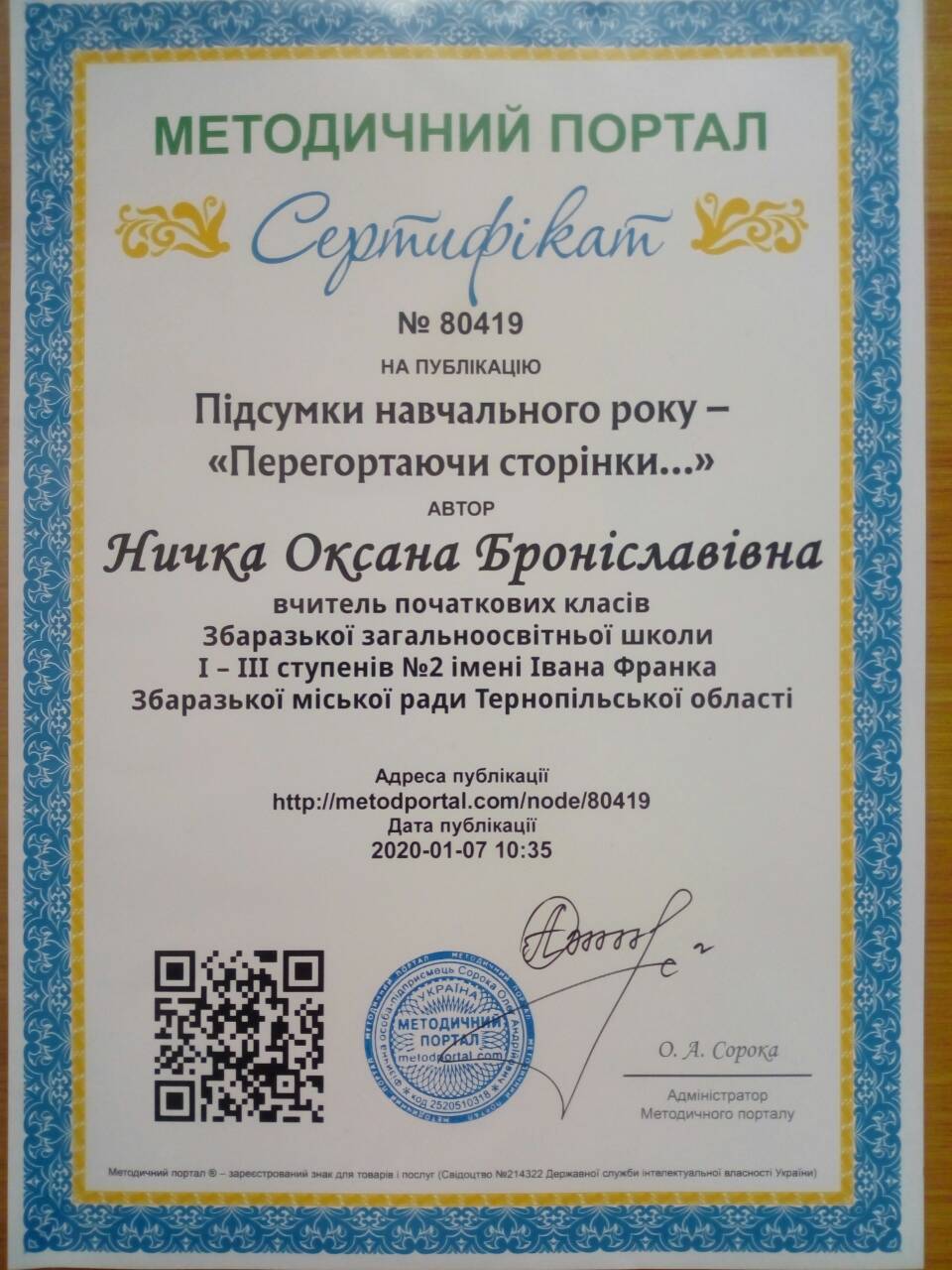 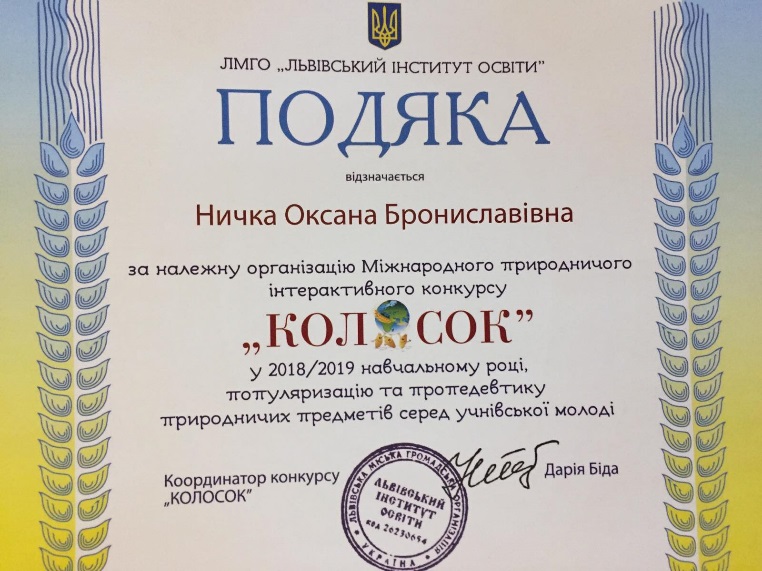 Ділитися досвідом ніколи не пізно
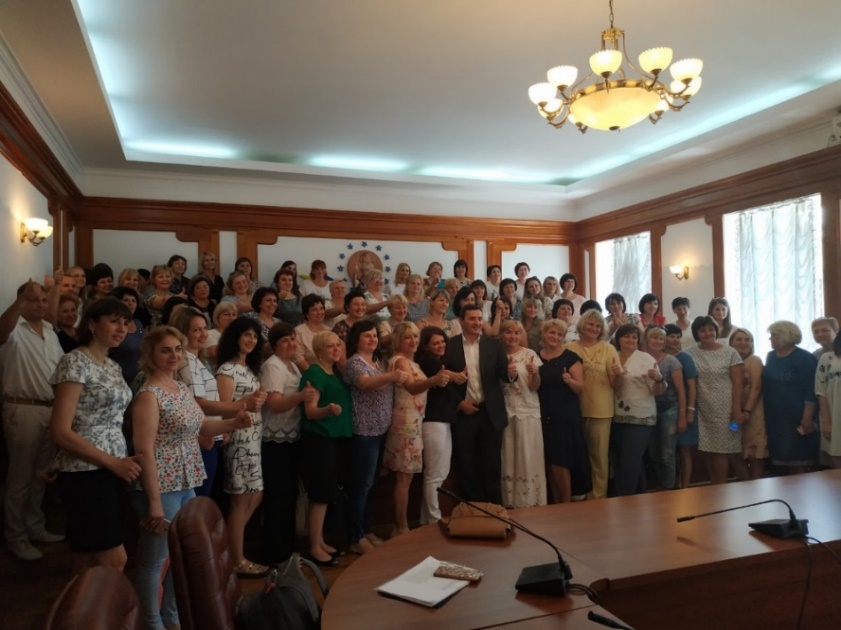 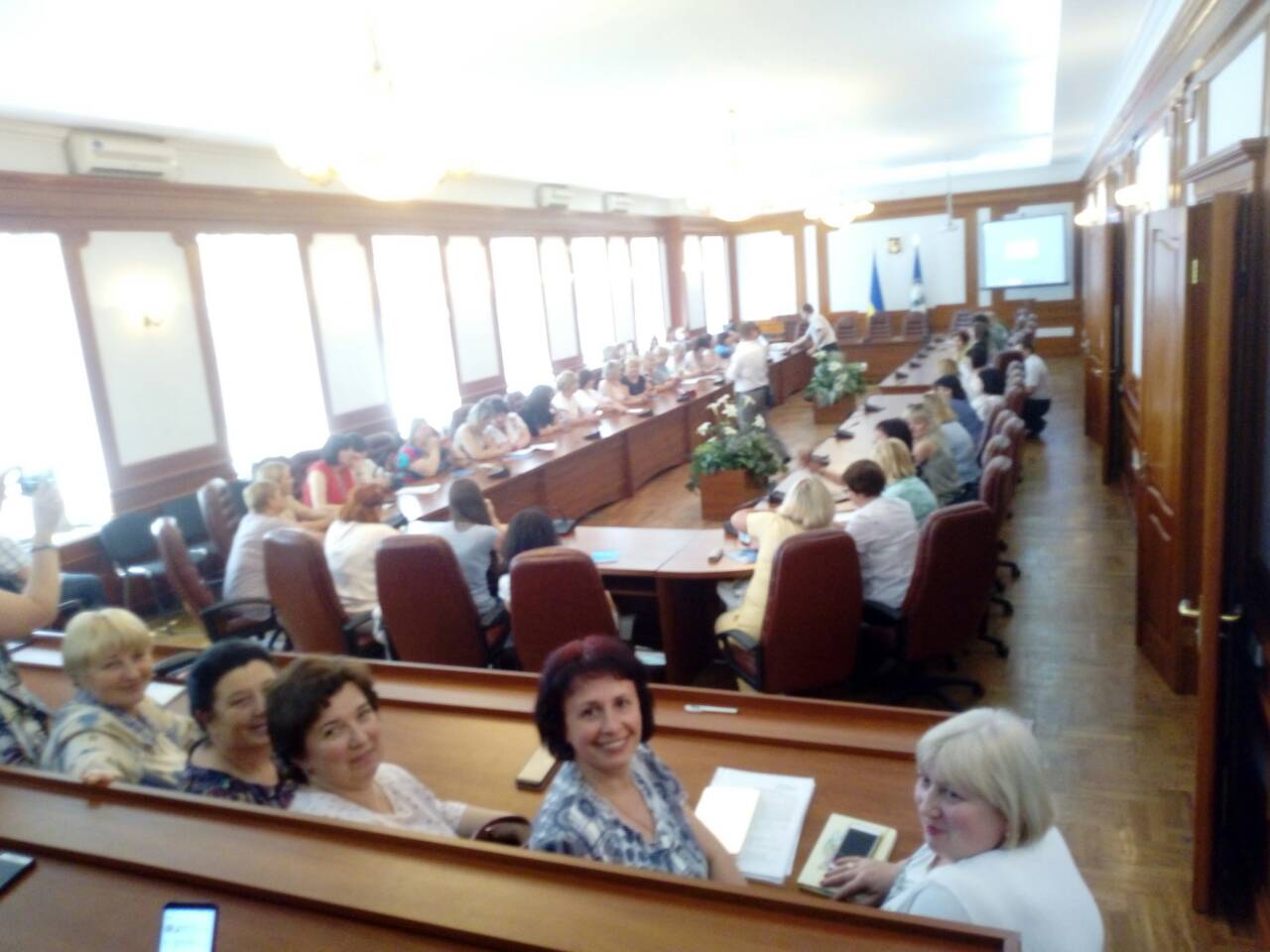 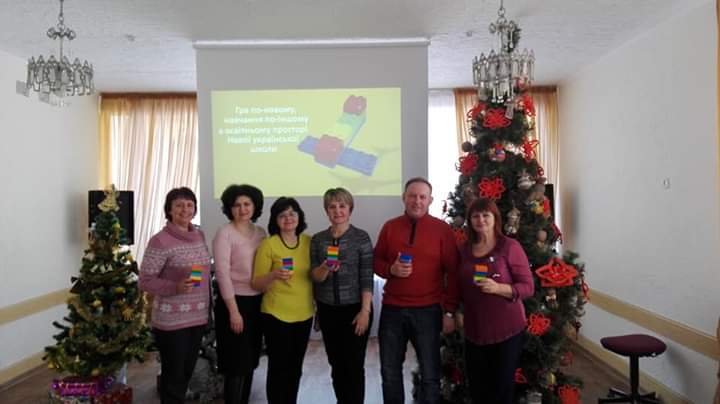 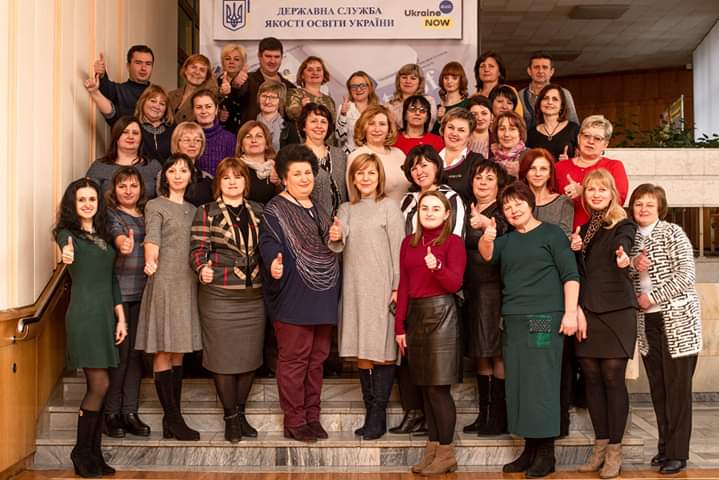 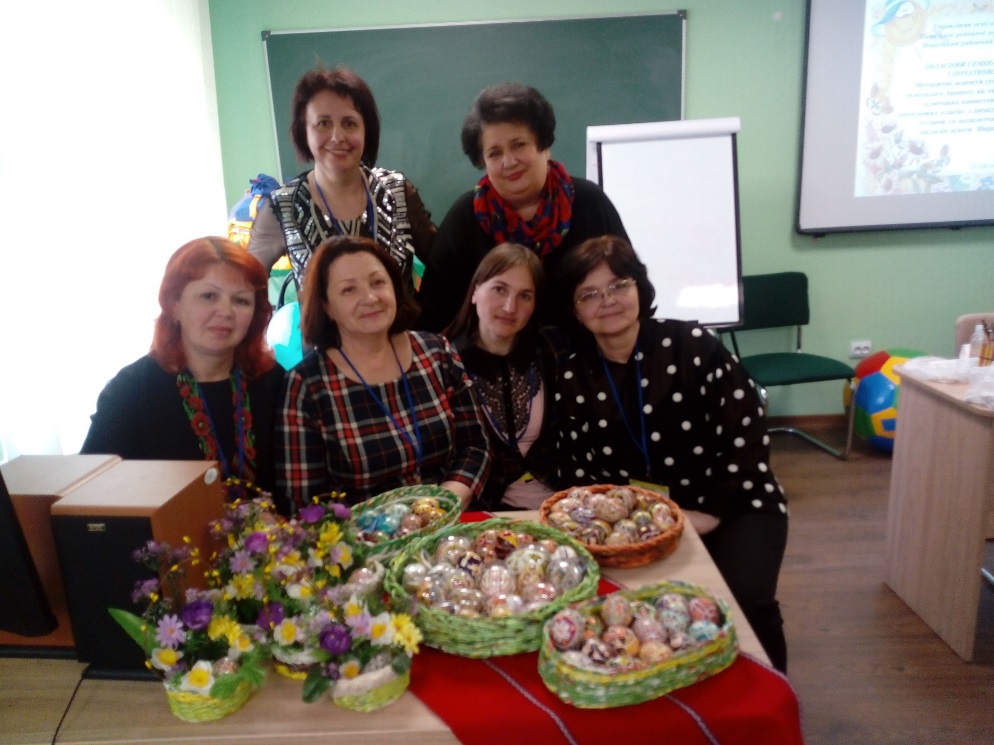 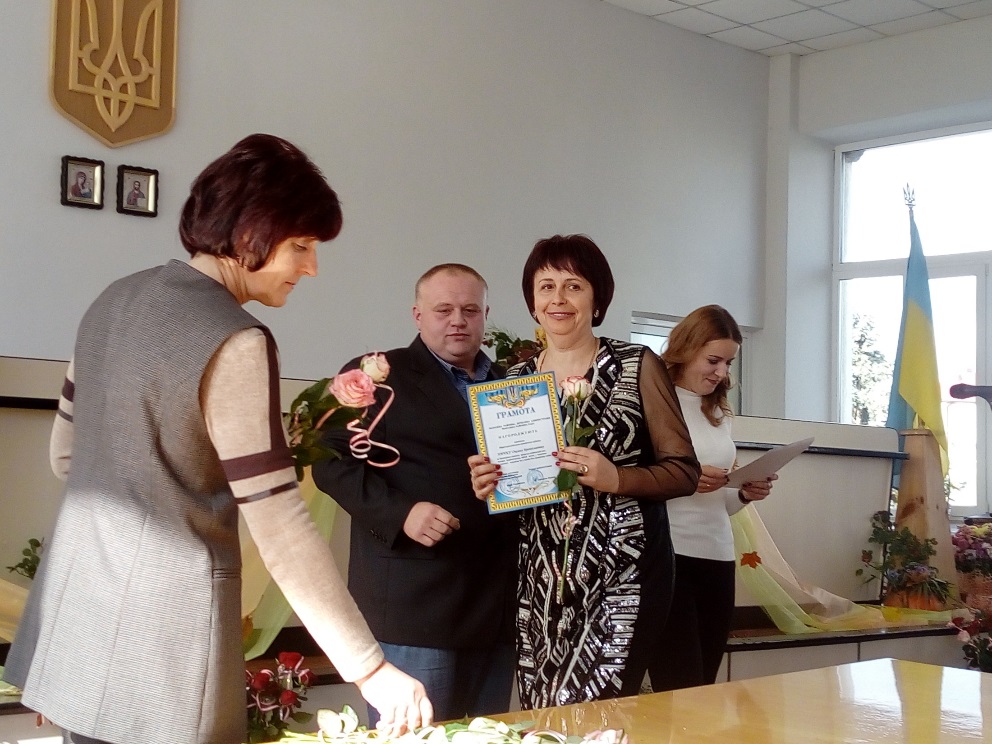 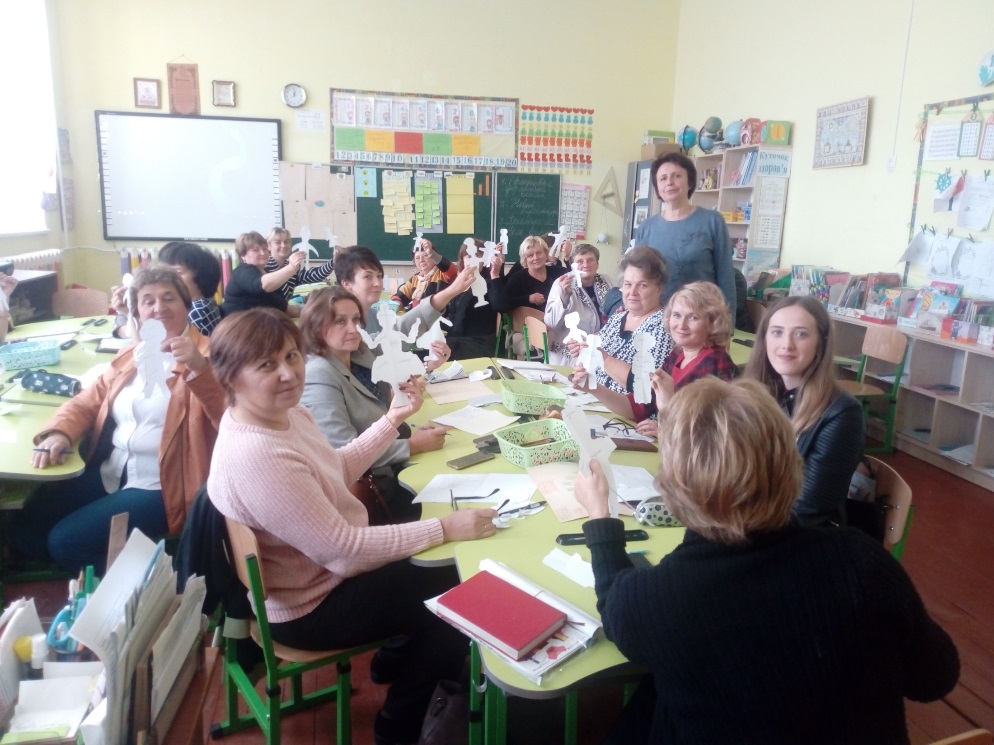 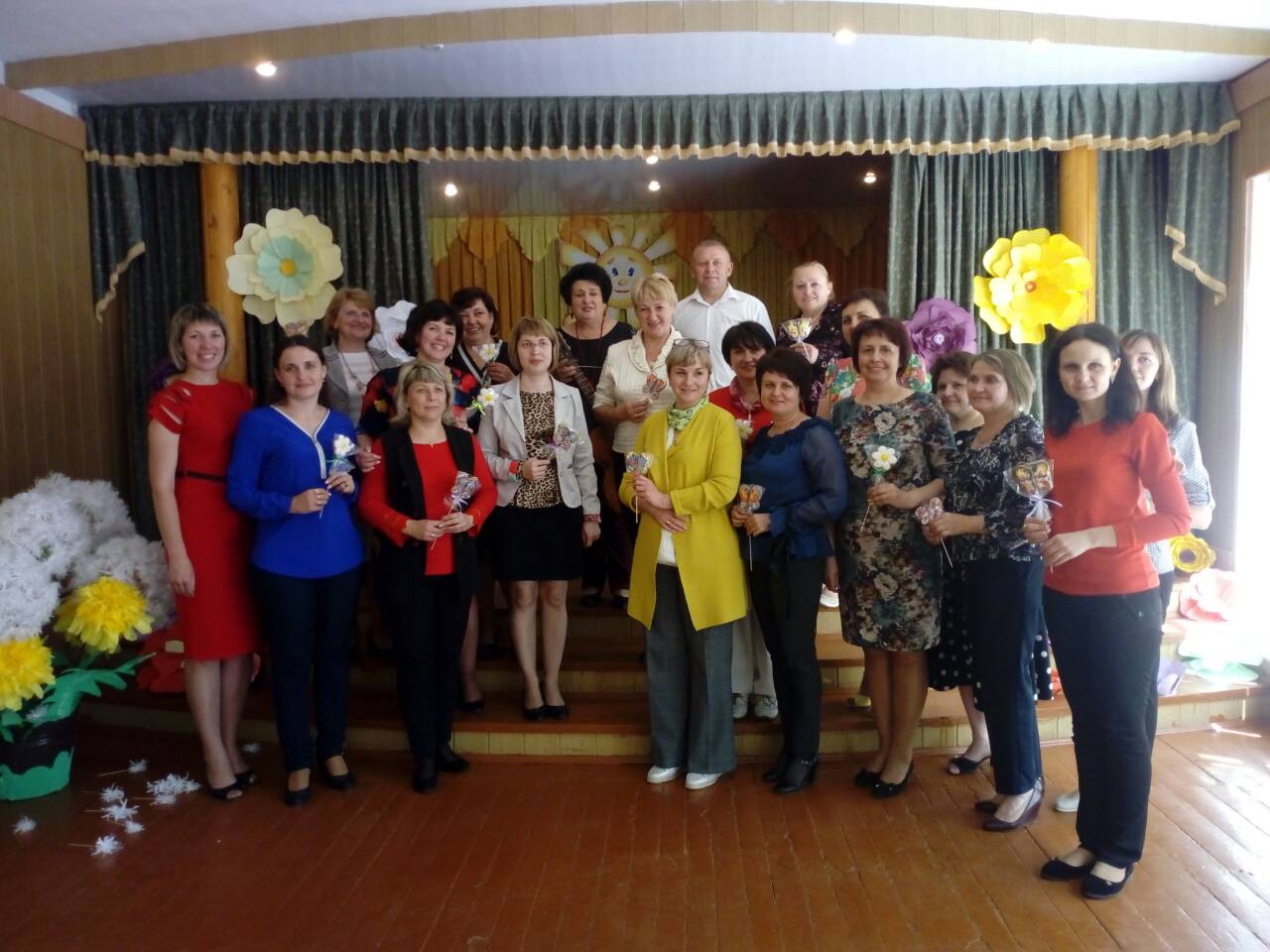 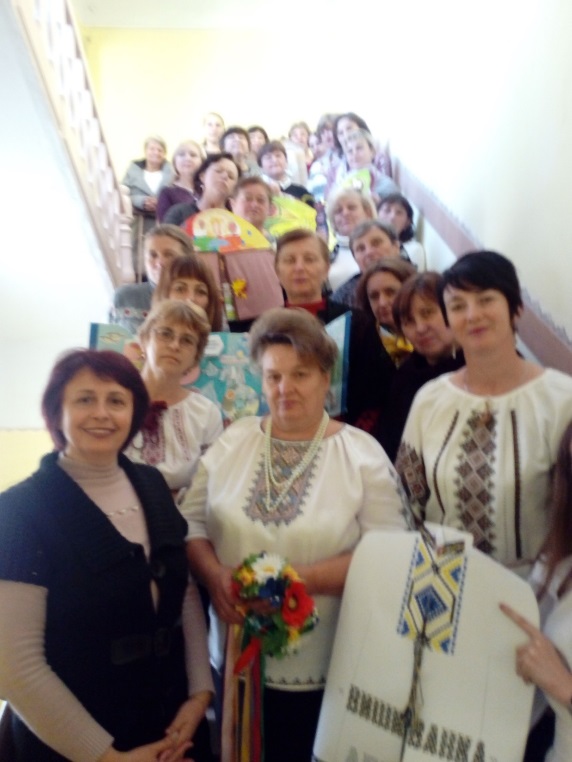 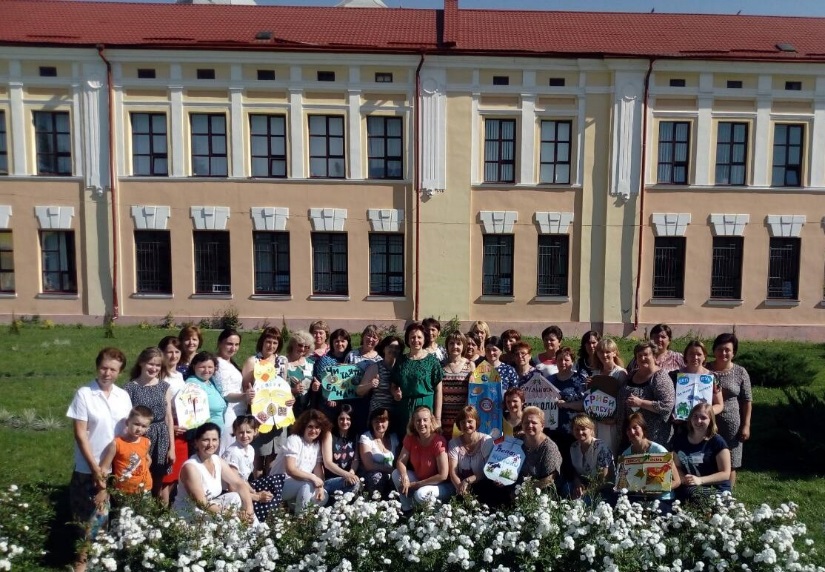 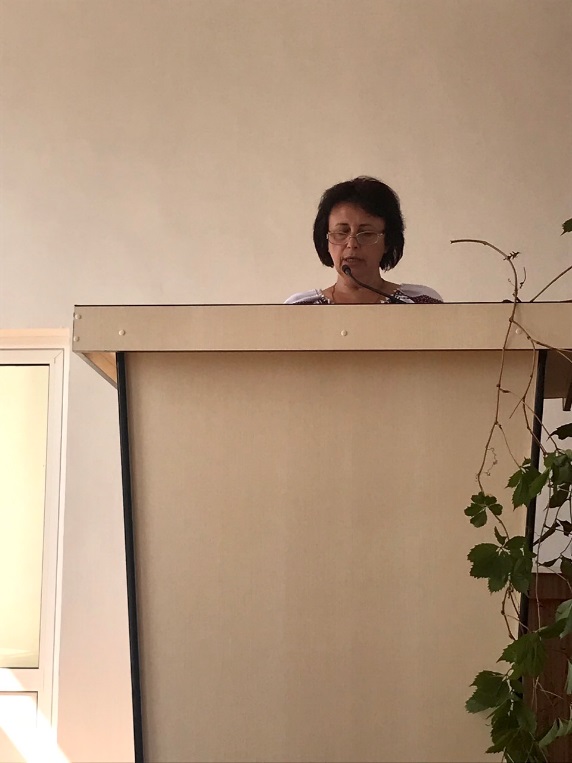 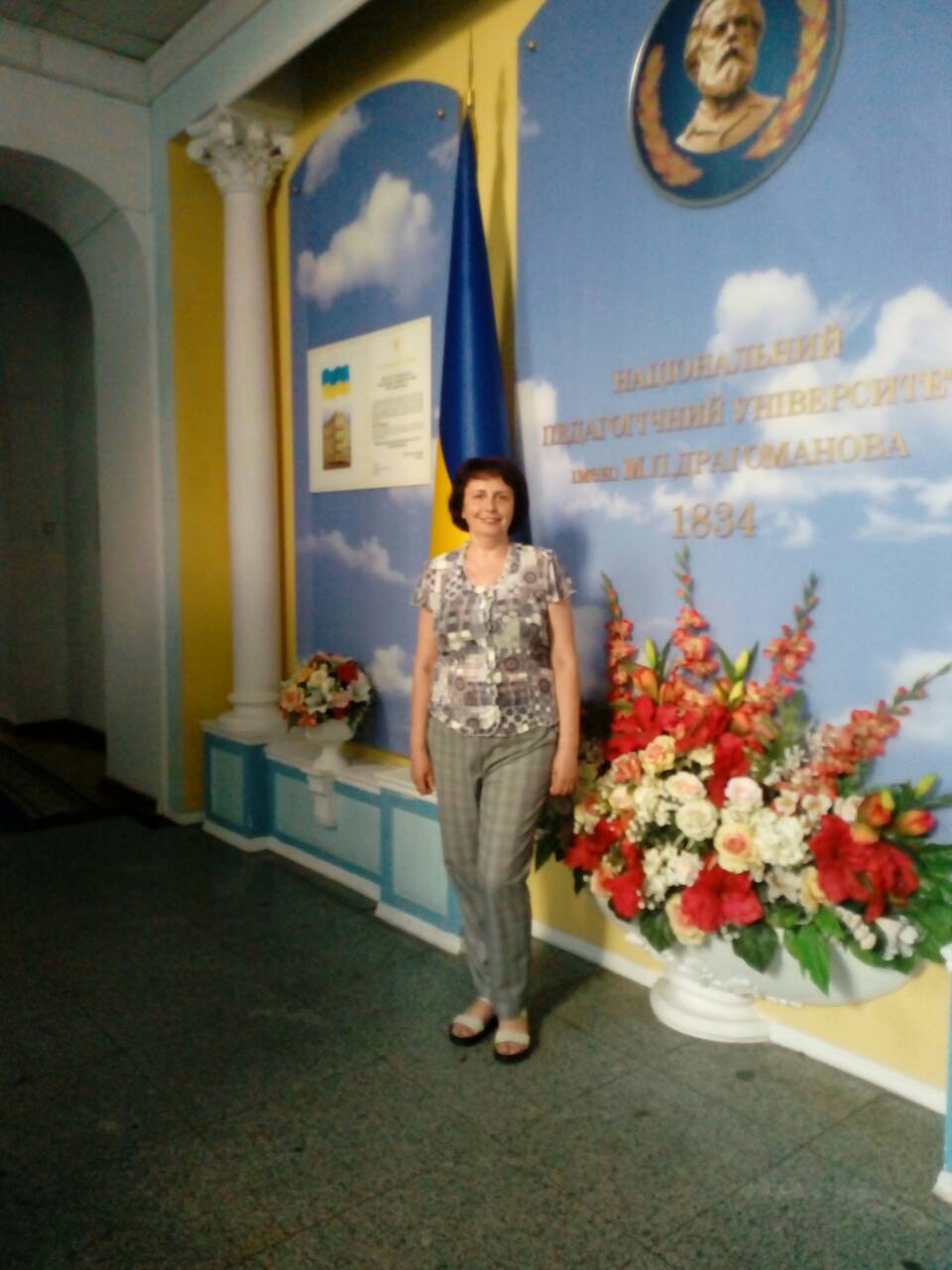 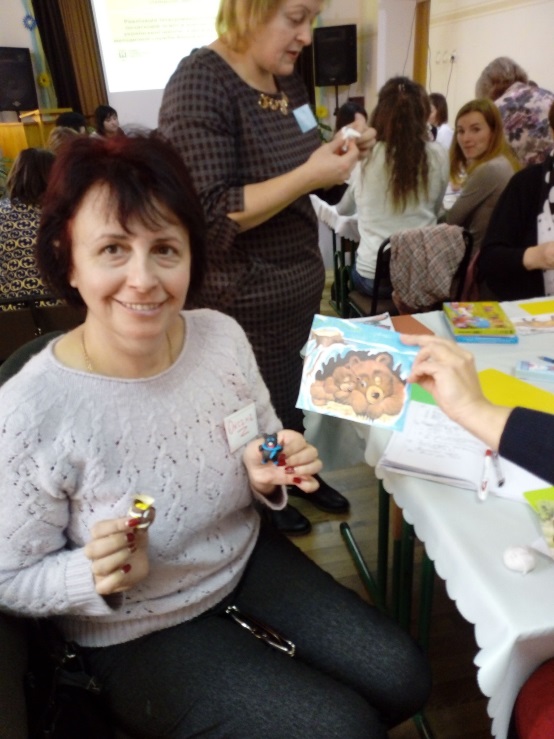 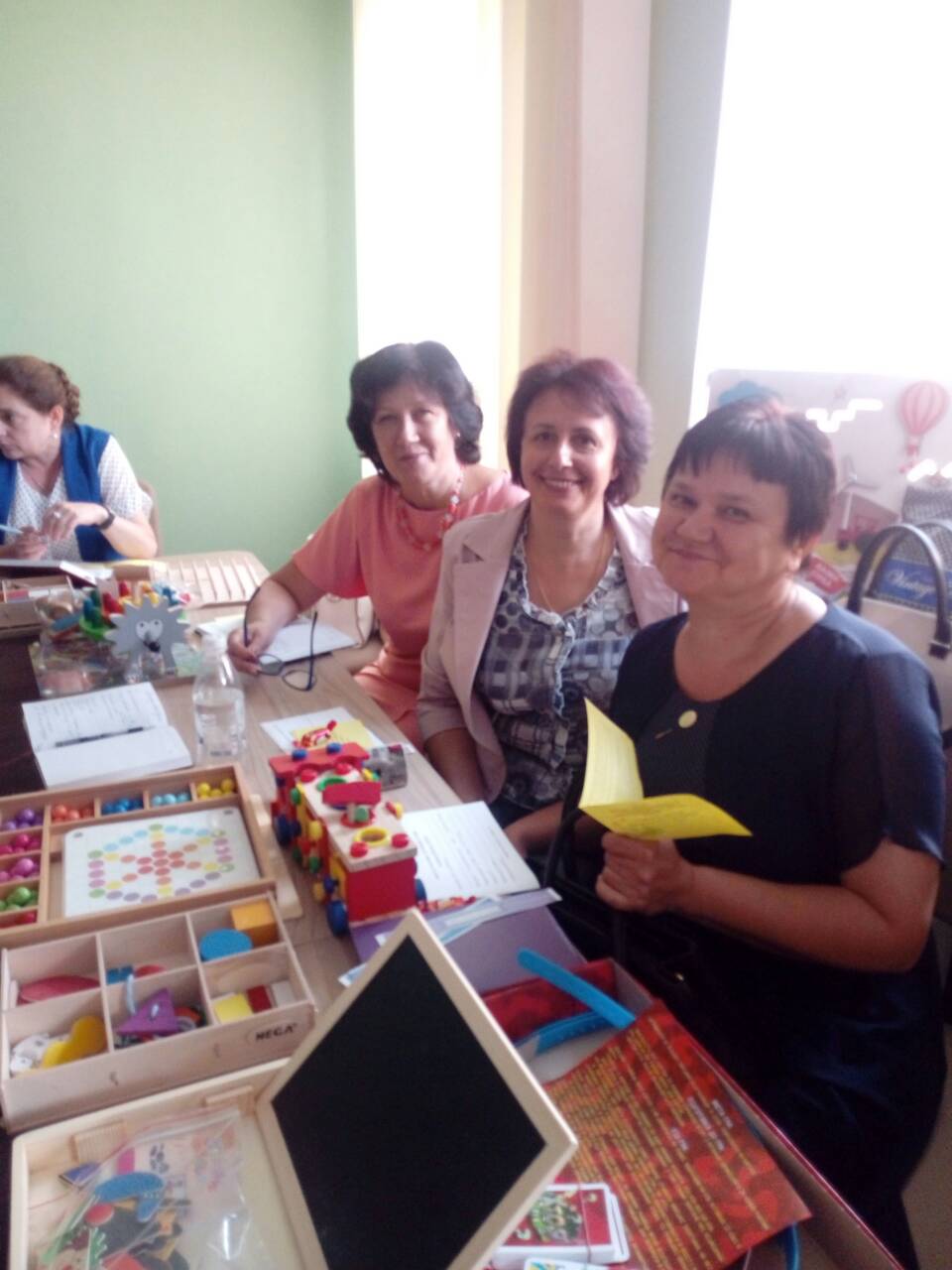 Педагогічне кредо
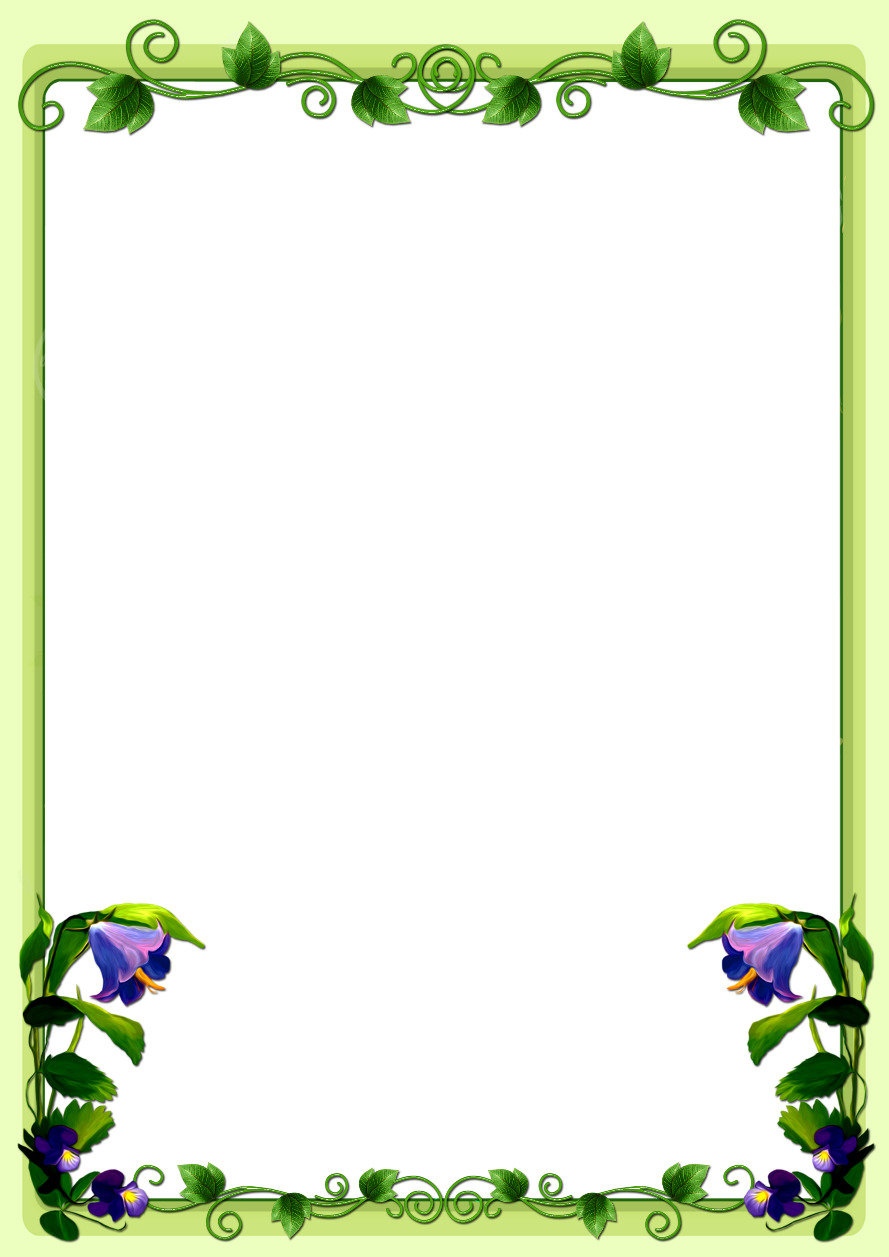 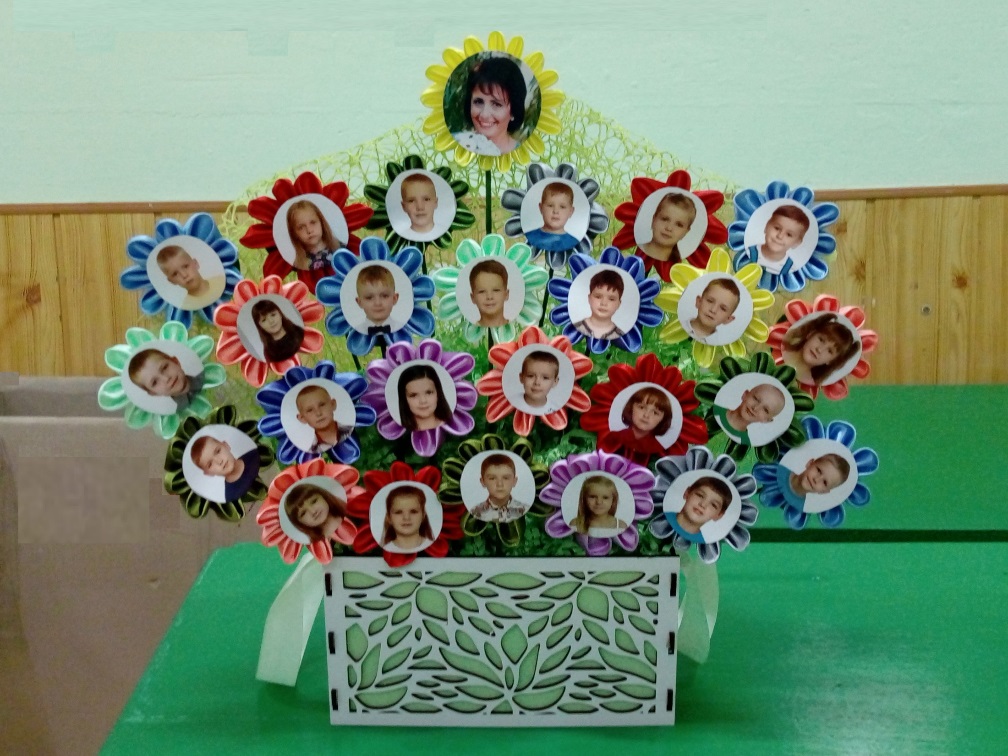 «ВІДКРИТИ В КОЖНІЙ ДИТИНІ ДУШУ ТВОРЦЯ. ДАТИ ЇЙ ЗМОГУ ПРОБУДИТИСЯ І РОЗКВІТНУТИ» 

В.О.СУХОМЛИНСЬКИЙ.
Життєве кредо
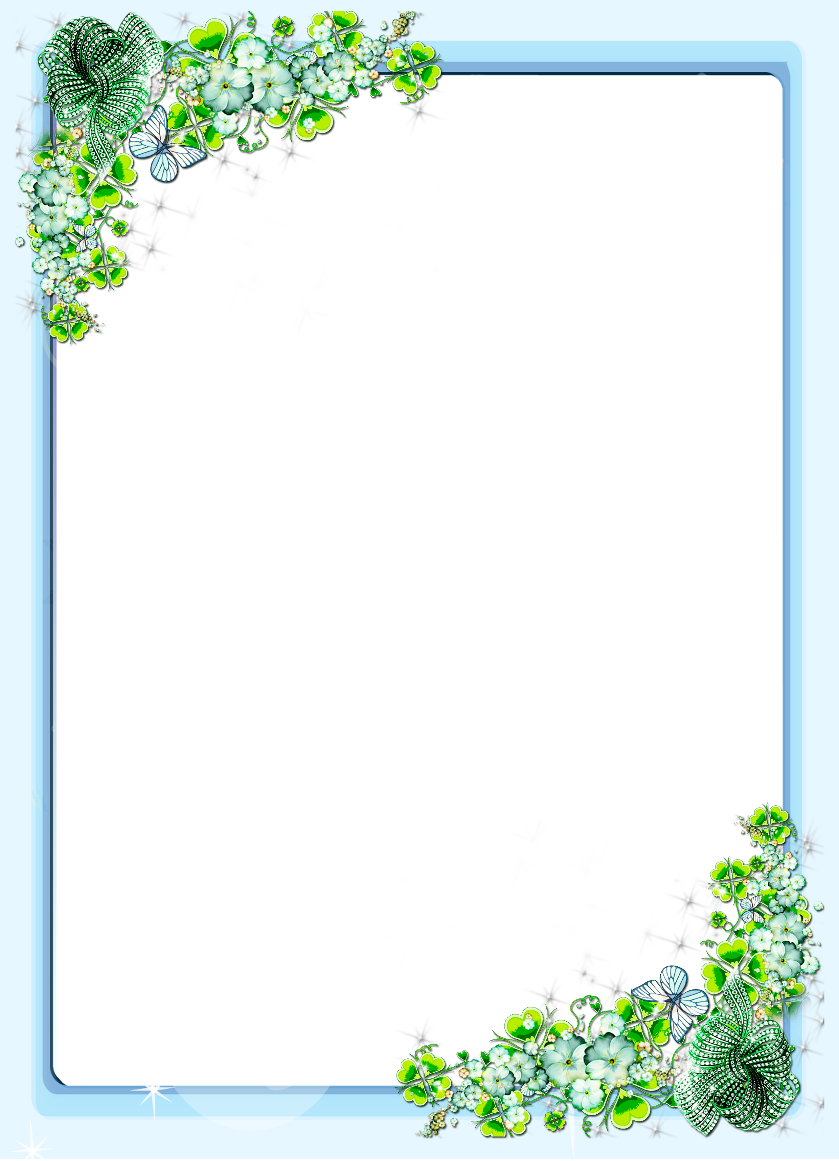 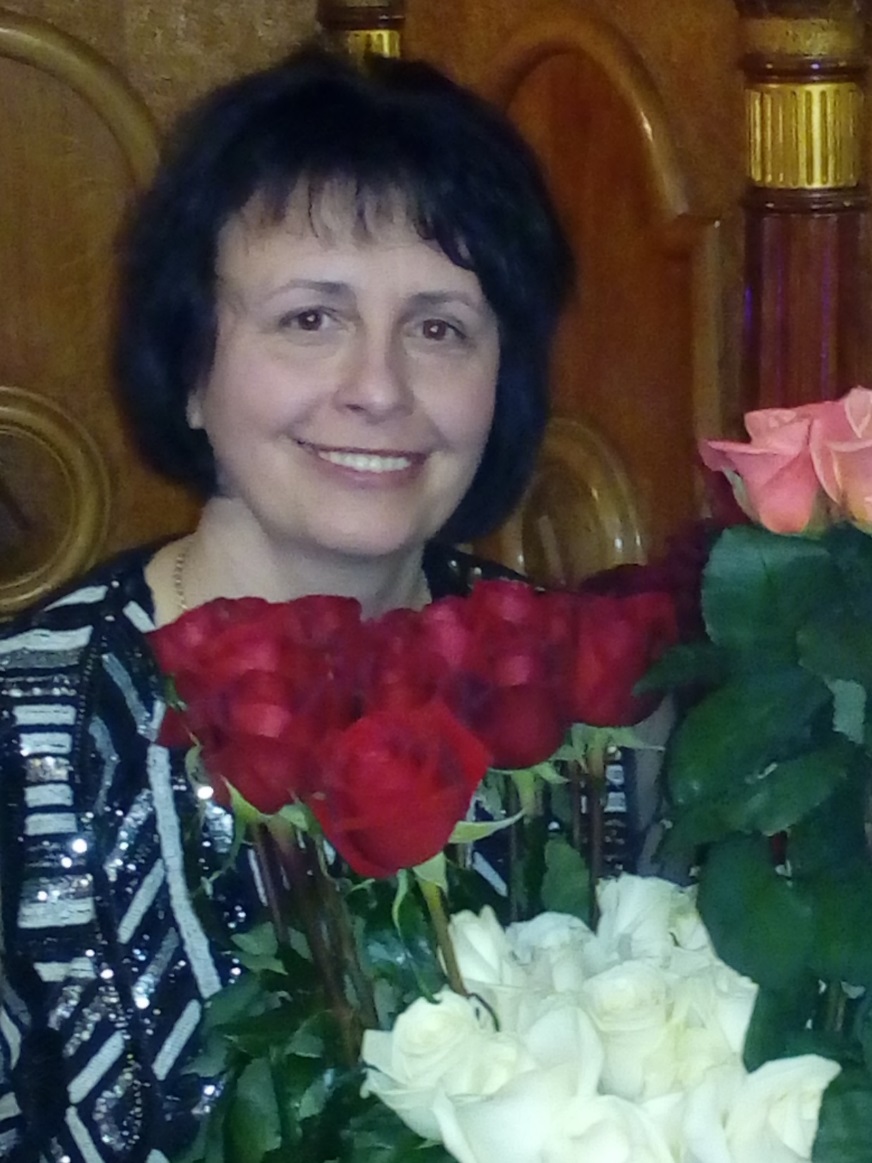 “Любити життя і цінувати кожну його хвилину. Нести радість. У книгах шукати істину, у людях – мудрість.”
«Діти, як квіти. 
Доторкнись до кожної з них –
і вона задзвенить, 
і розсиплеться аромат, 
не схожий один на одного».
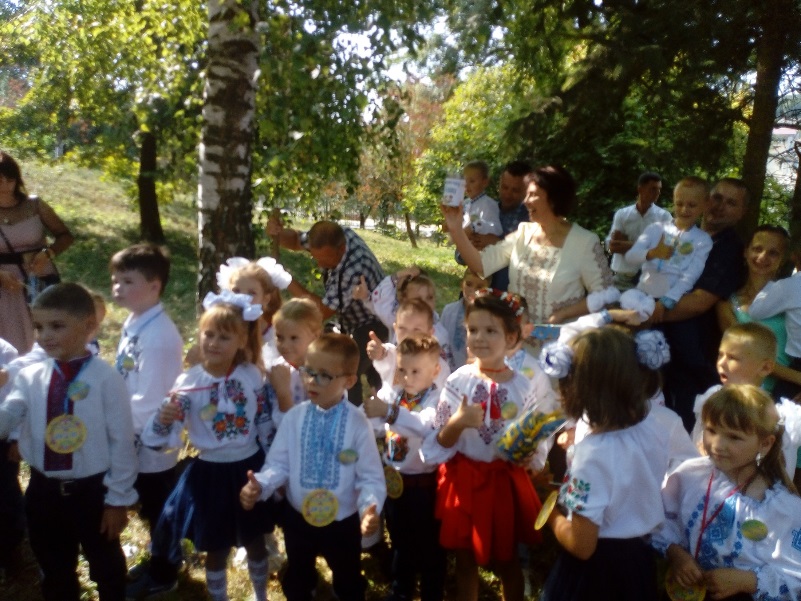 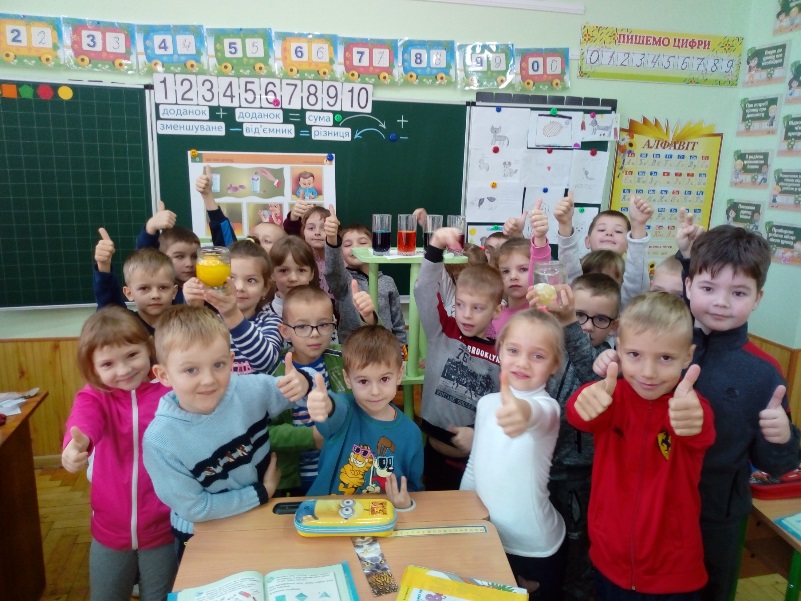 Моє завдання
Зробити навчання цікавим.
Виростити дітей активними співбесідниками, впевненими у своїх силах та можливостях.

Як садівник доглядає молоді саджанці, так і я – допомагаю своїм учням тягнутися до світла знань, бо вірю, що вони виростуть мудрими, творчими, здатними примножувати добро. Я вірю в своїх учнів!
Моя педагогічна філософія
Розвивати, навчати, виховувати одночасно.
Максимально враховувати індивідуальні здібності учня.
Створювати позитивний мікроклімат.
Всебічно розвивати творчі здібності дітей.
Формувати свідому, активну особистість та громадянина своєї країни.
Учень – це не посудина, яку потрібно заповнити, учень – факел, який треба запалити.
Тема, над якою працюю:
«Реалізація інтегрованого навчання з використанням елементів
 інноваційних технологій як чинник формування
 ключових компетентностей учнів початкових класів"
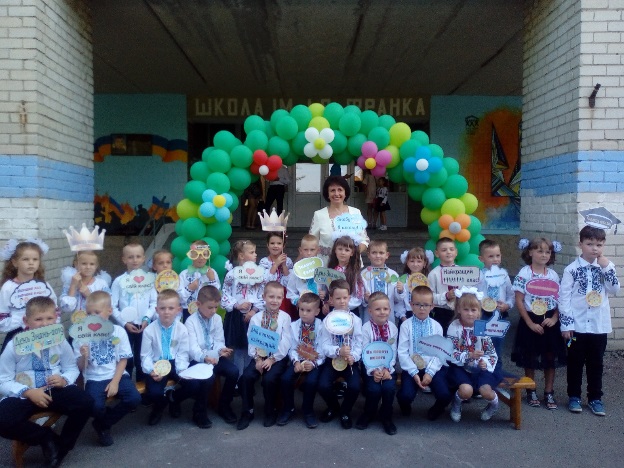 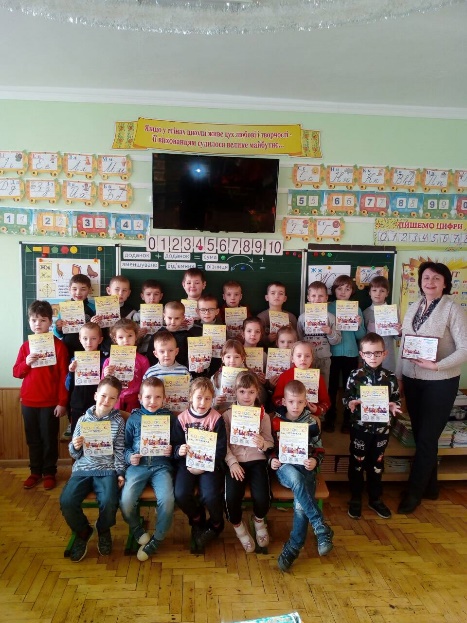 Актуальність проблеми
Метою освіти є всебічний розвиток людини як особистості та найвищої цінності суспільства, її талантів, інтелектуальних, творчих і фізичних здібностей, формування цінностей і необхідних для успішної самореалізації компетентностей, виховання відповідальних громадян, які здатні до свідомого суспільного вибору та спрямування своєї діяльності на користь іншим людям і суспільству, збагачення на цій основі інтелектуального, економічного, творчого, культурного потенціалу Українського народу, підвищення освітнього рівня громадян задля забезпечення сталого розвитку України та її європейського вибору    
(Закон України «Про освіту» від 05.09. 2017р)
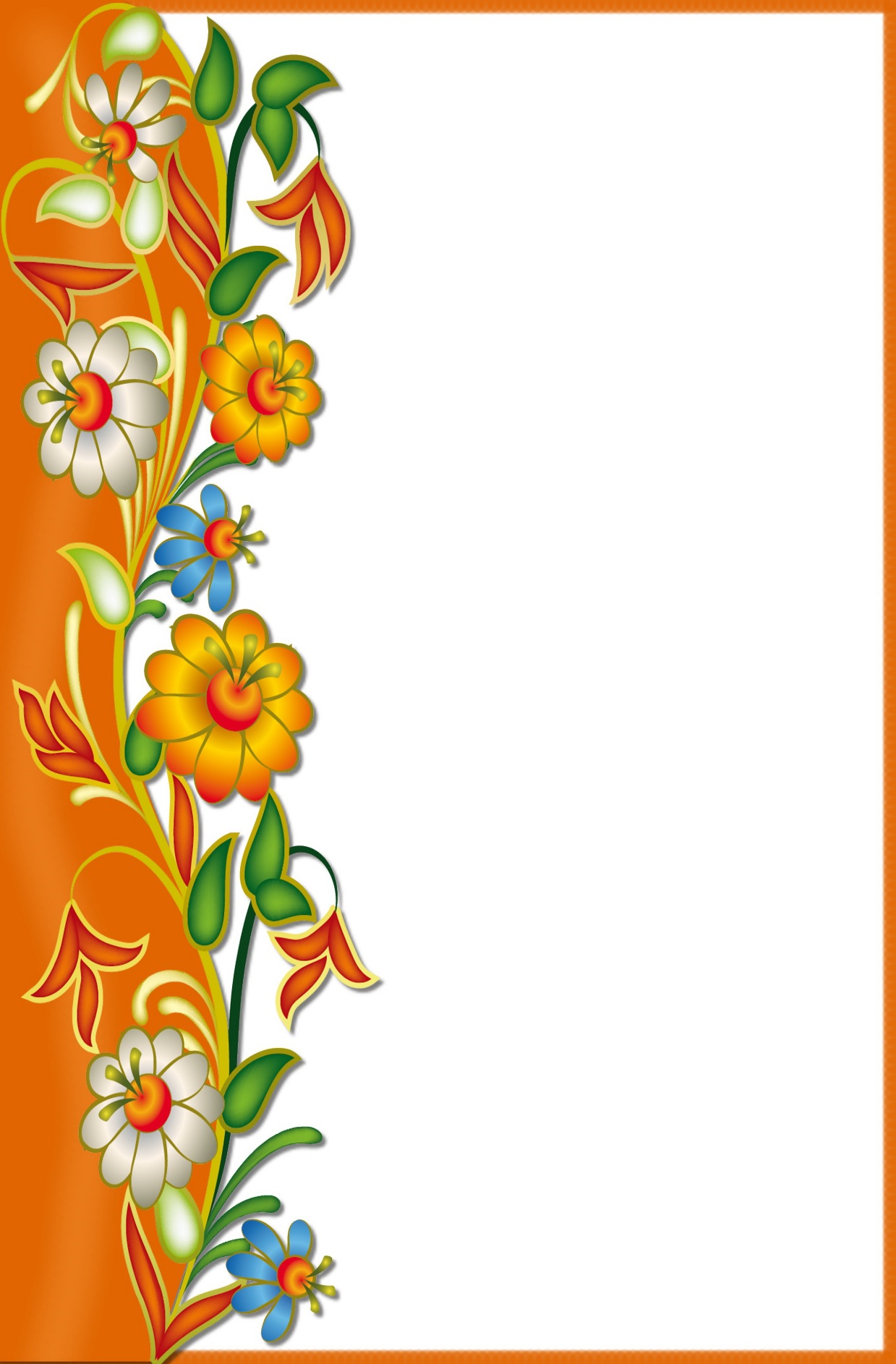 Застосування інноваційних підходів
На сучасному етапі роль учителя стає роллю одного з партнерів у освітньому процесі, адже просто необхідно залучати всіх учнів до активного одержання знань, до творчої діяльності. Тому доповнення традиційних методів та прийомів роботи інноваційними, дає значно кращий результат: активізує мислення, мотивує навчання, заохочує самовираження учнів.
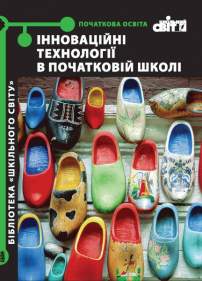 Освітні інновації – це вдосконалені чи нові освітні, дидактичні, виховні, управлінські системи або їх компоненти; освітні технології, що суттєво поліпшують результати освітньої діяльності.
Л.Даниленко
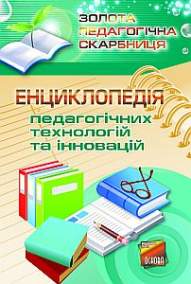 Інновацiйна освiтня дiяльнiсть 
є процесом внесення якiсно нових елементiв в освiту
Інновація – це реалізоване           	нововведення, що має високу 	ефективність. 
Є кінцевим результатом інтелектуальної діяльності людини, її фантазії, творчого процесу, відкриттів, винаходів і раціоналізації. 
Термін «інновація» походить від латинського «innovato», що означає «оновлення» або «поліпшення».
Інтерактивні технології
Працюючи в початковій школі я намагаюся знайти такі шляхи вдосконалення освітнього процесу, що сприяли б самовираженню учнів, їх особистісно-ціннісному ставленню до навчання, вмінню виконувати творчі завдання. Таким шляхом є проведення уроків на основі інтерактивного матеріалу. Це є 
інновацією у освіті.
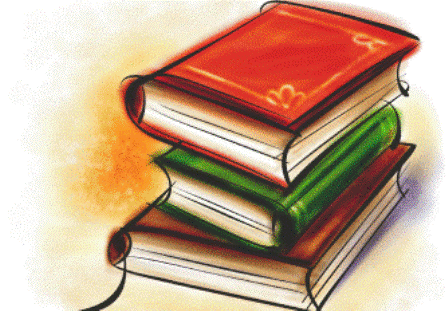 Застосування інтерактивних технологій у навчанні дає змогу учням:
Ґрунтовно аналізувати навчальну інформацію; творчо підходити до засвоєння навчального матеріалу;Навчитися слухати іншу дитину, поважати думку іншого;Моделювати і розв’язувати пізнавальні та життєві ситуації;Вчитися працювати в групі, визначати своє місце в ній, уникати конфліктів, прагнути до діалогу, знаходити спільне рішення.
Застосовую такі інтерактивні технології навчання:
Читання та письмо для розвитку критичного мислення.
Складання і читання асоціативного куща.
Знаємо - хочемо знати - дізналися.
Таксономія Блума.
Я – схеми.
«Щоденні 3».
«Щоденні 5».
LEGO.
Робота в групах.
Робота в парах.
“Акваріум”.
“Авторське крісло”
Мозкова атака.
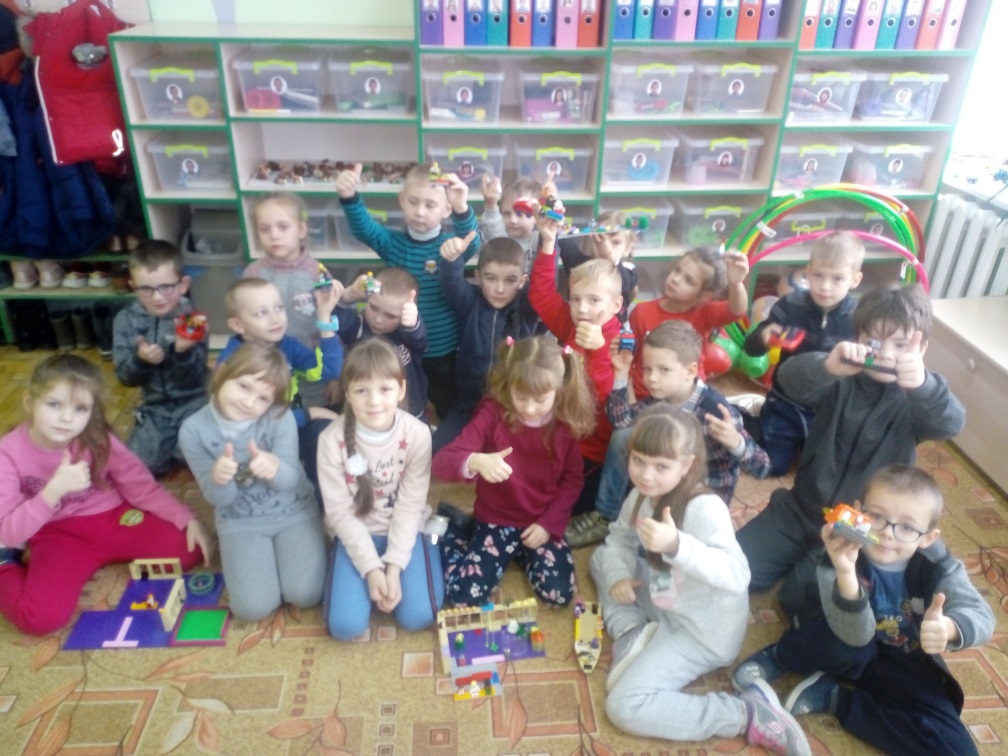 Вчимося граючись
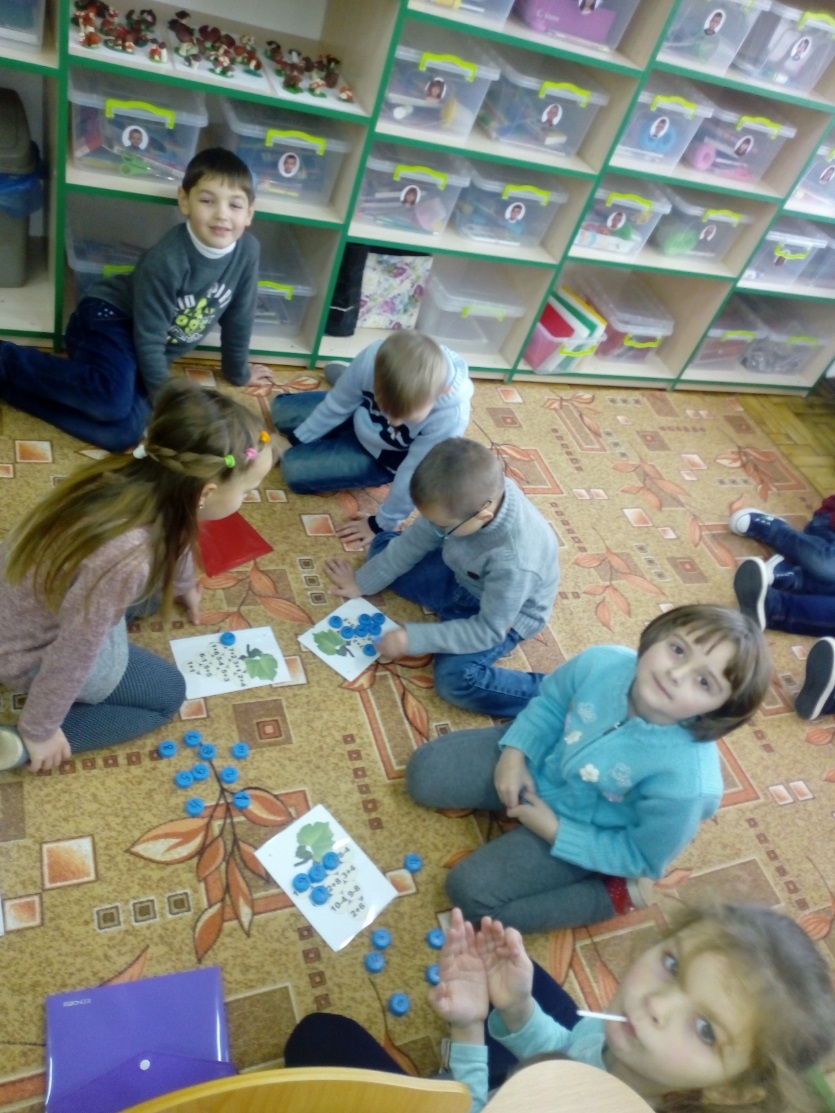 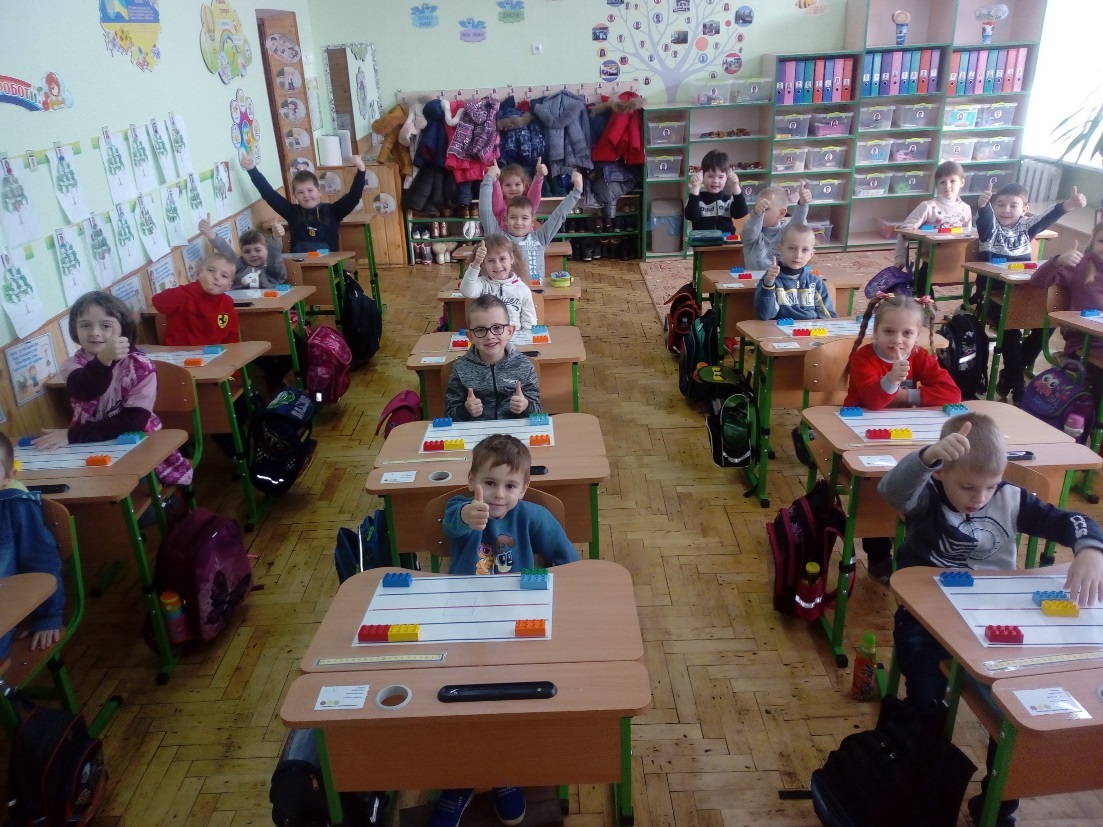 Схема моєї професійної діяльності
Методична робота
Навчальна робота
Позакласна робота
Індивідуальні бесіди

Робота з обдарованими дітьми

Робота з учнями по підготовці до конкурсів

Робота з батьками
Методичні розробки уроків, заходів

Семінари, педради

Робота в МО вчителів початкових класів

Самоосвіта
Урок


Стандартний   Нестандартний
Принципи роботи
Різноманіття форм, методів
Наступність
Доступність
Диференційований підхід
Систематичність
Наочність
Об’єктивність
Індивідуальність
Науковість
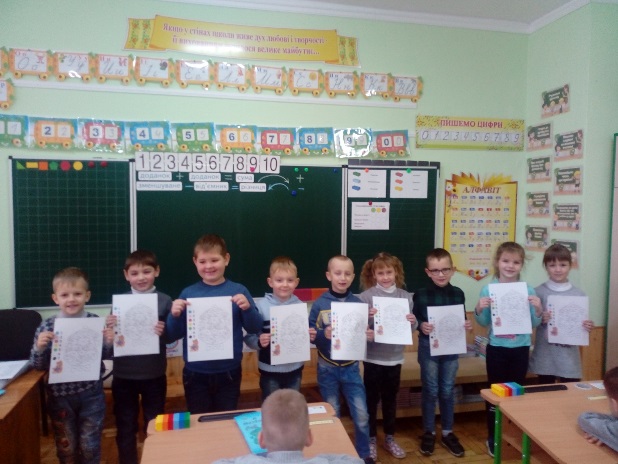 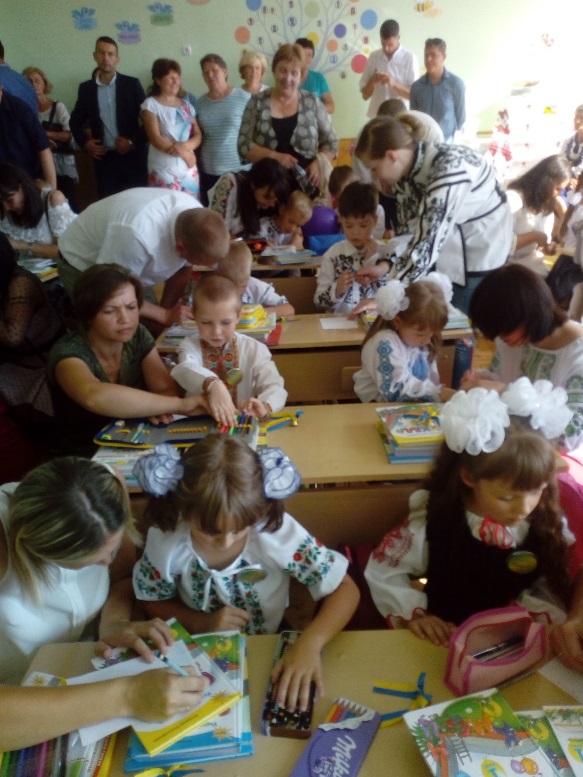 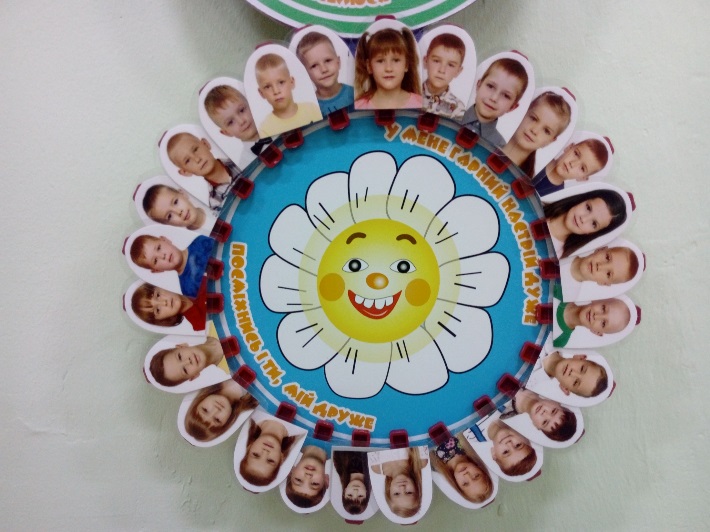 Напрямки роботи
Впроваджувати інноваційні методи навчання та виховання
Розвивати критичне мислення
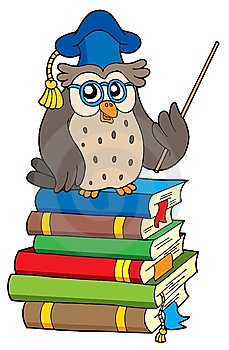 Здійснювати диференційований підхід до навчання
Застосовувати діяльнісний та тематичний підходи навчання
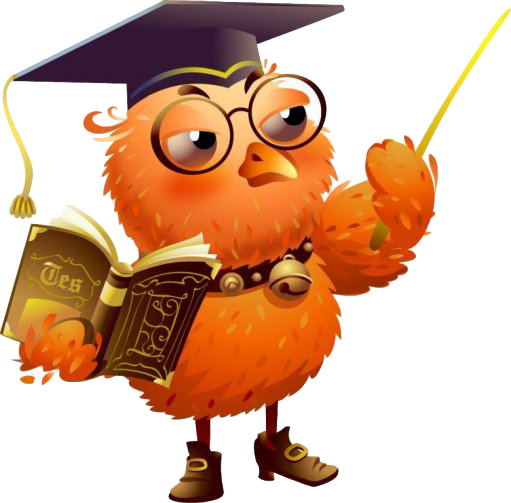 Правила педагогічної майстерності
Основні напрямки виховної роботи
Цінність дитинства
Презумпція талановитості дитини
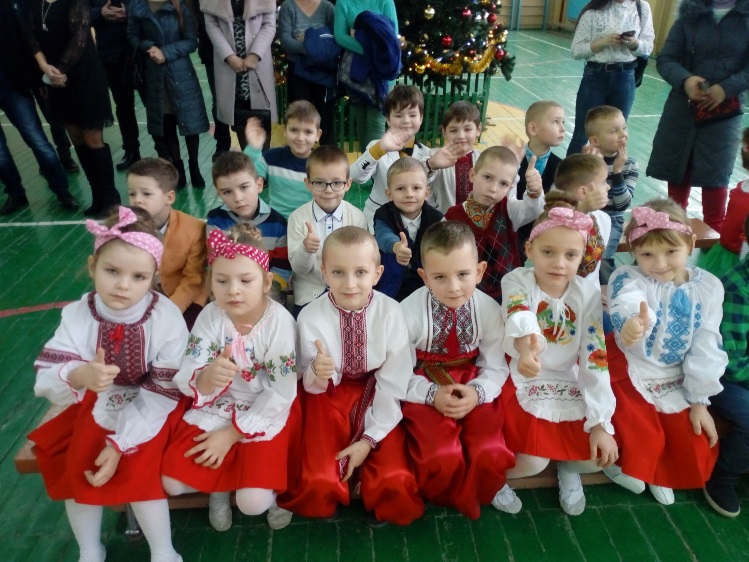 Партнерство
Формування учнівської спільноти
Толерантність
Виховна робота з класом має не менше значення, ніж навчальна діяльність. Діти з великим задоволенням приймають участь у позакласних заходах, дуже активні.
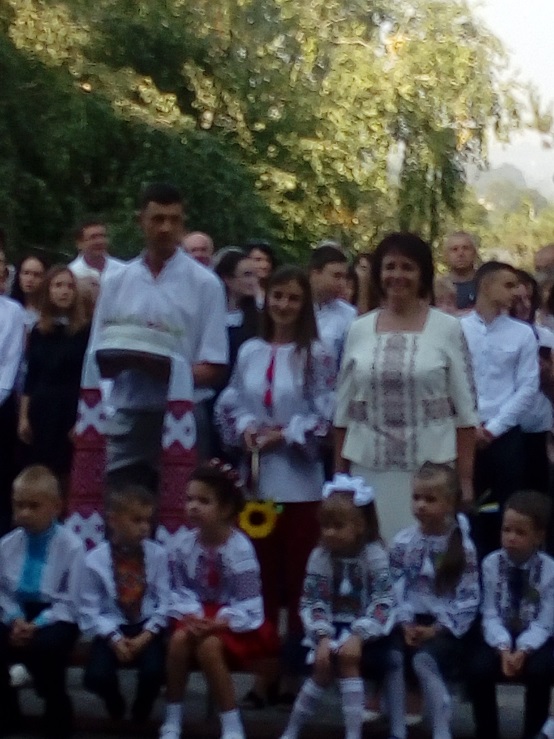 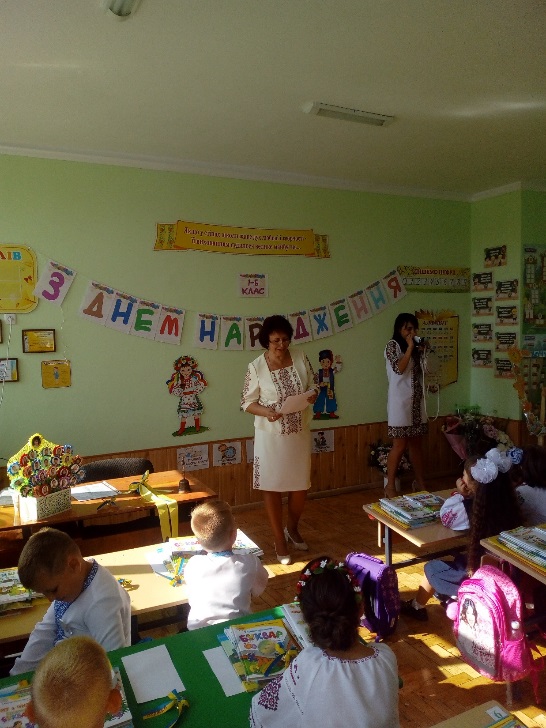 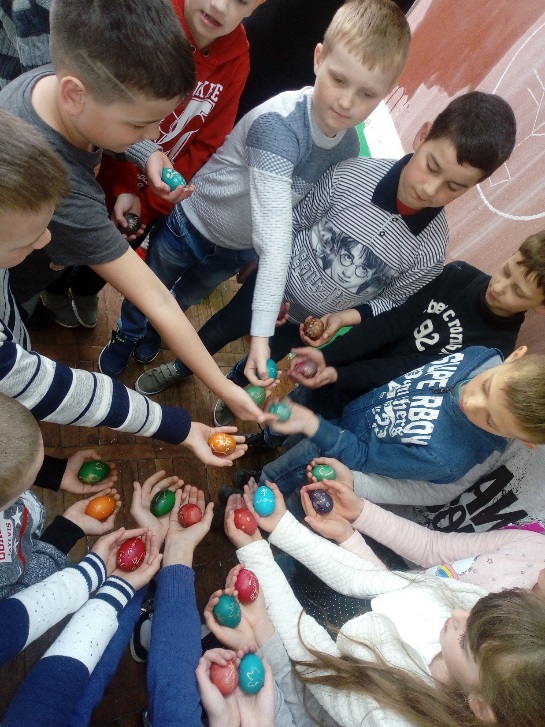 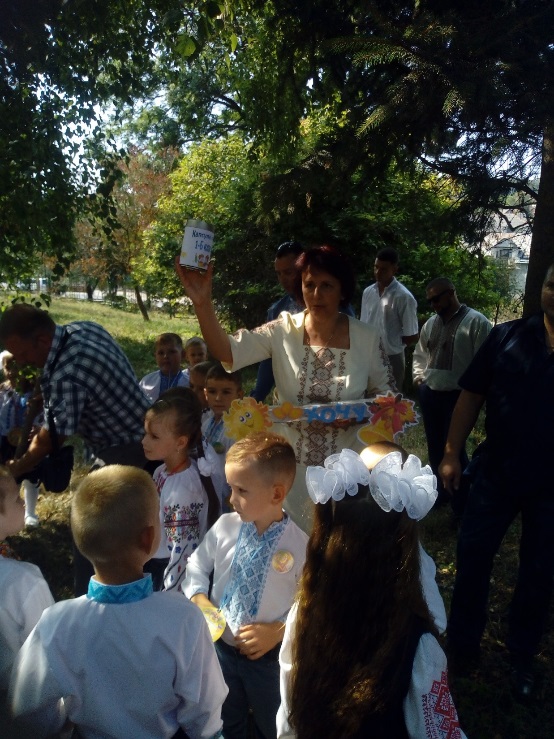 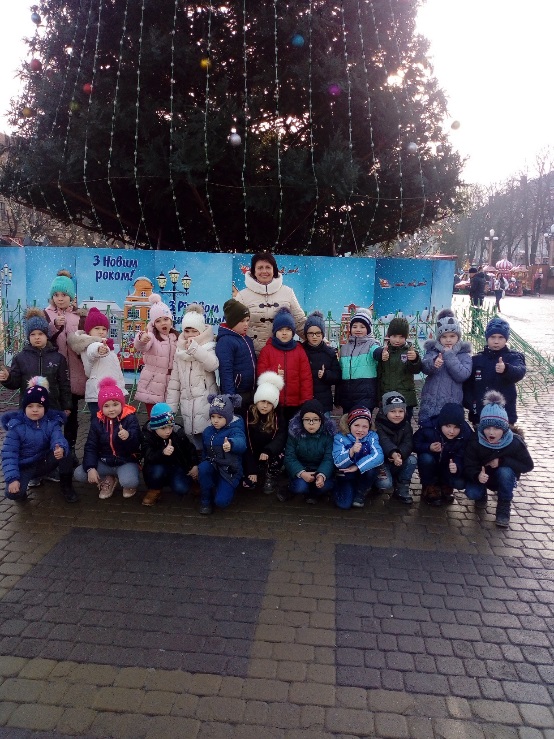 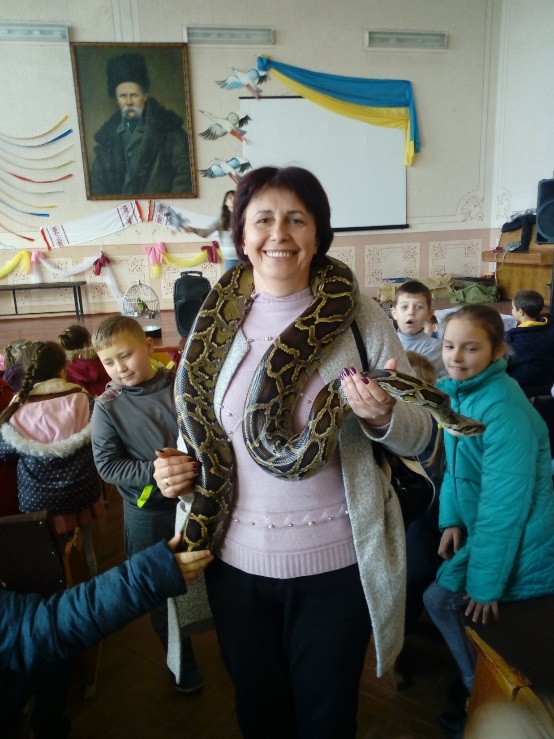 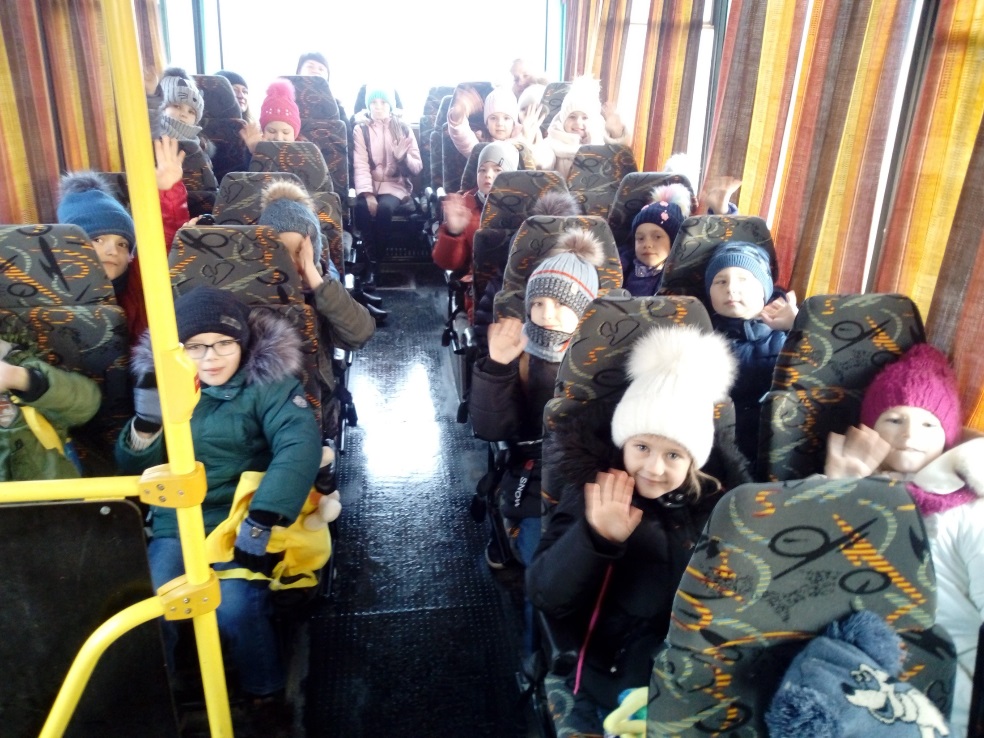 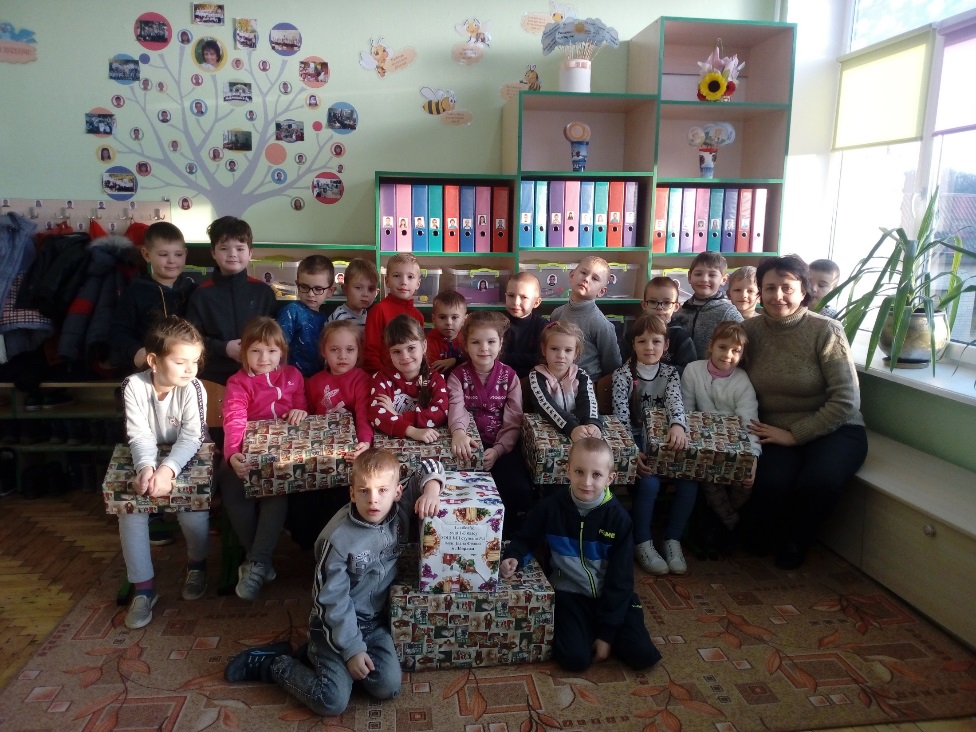 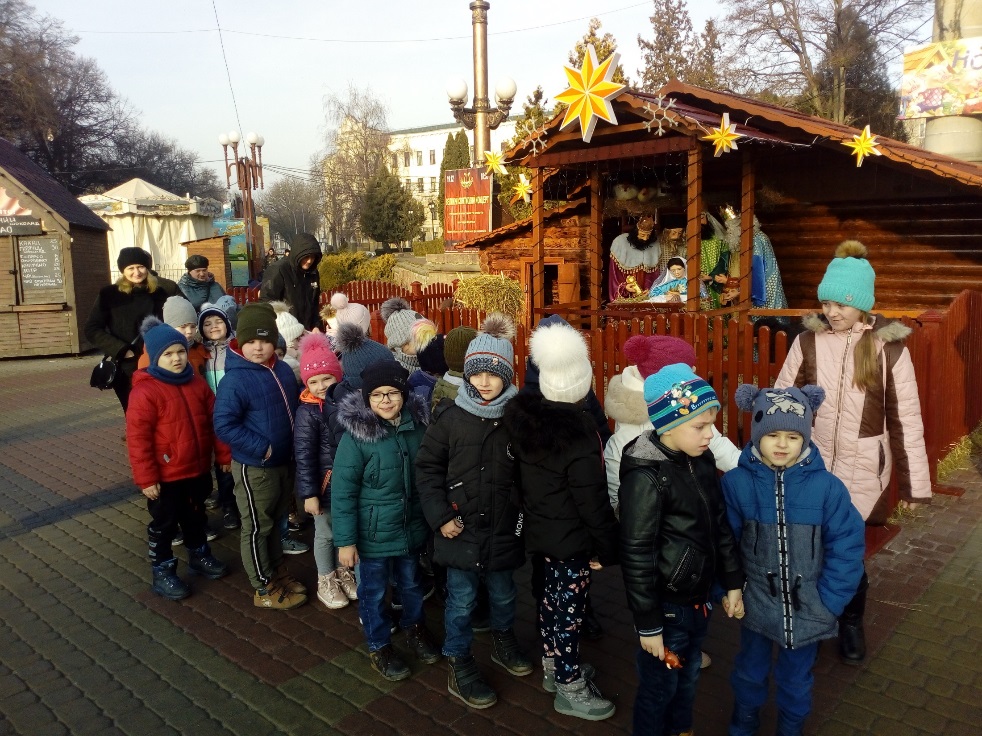 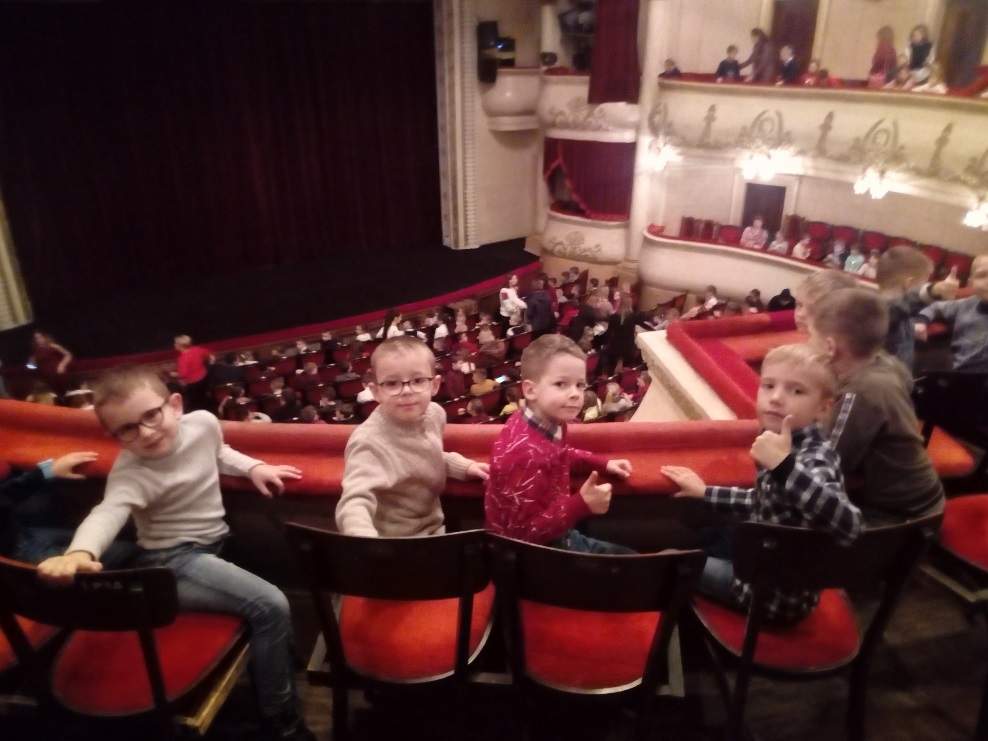 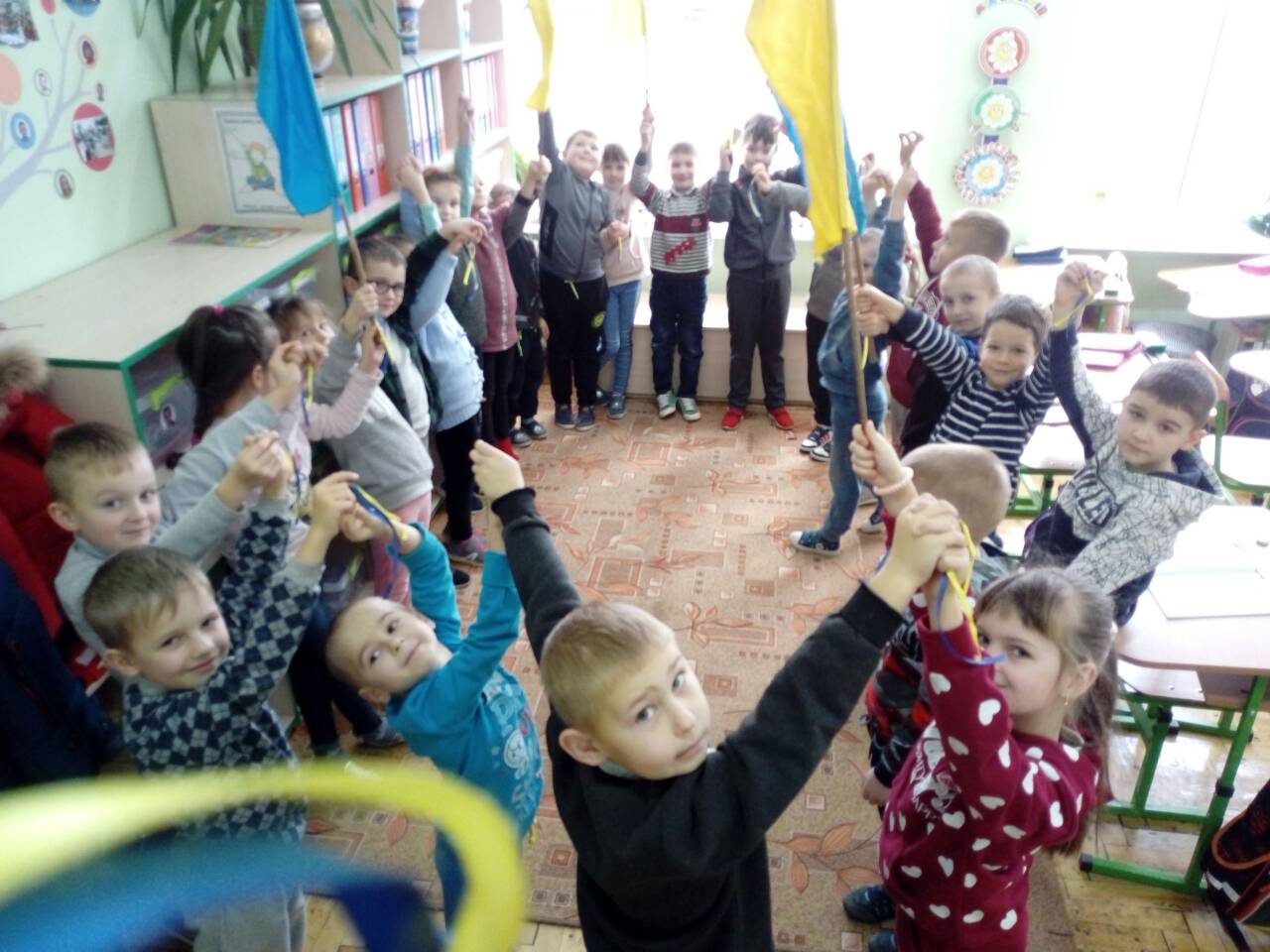 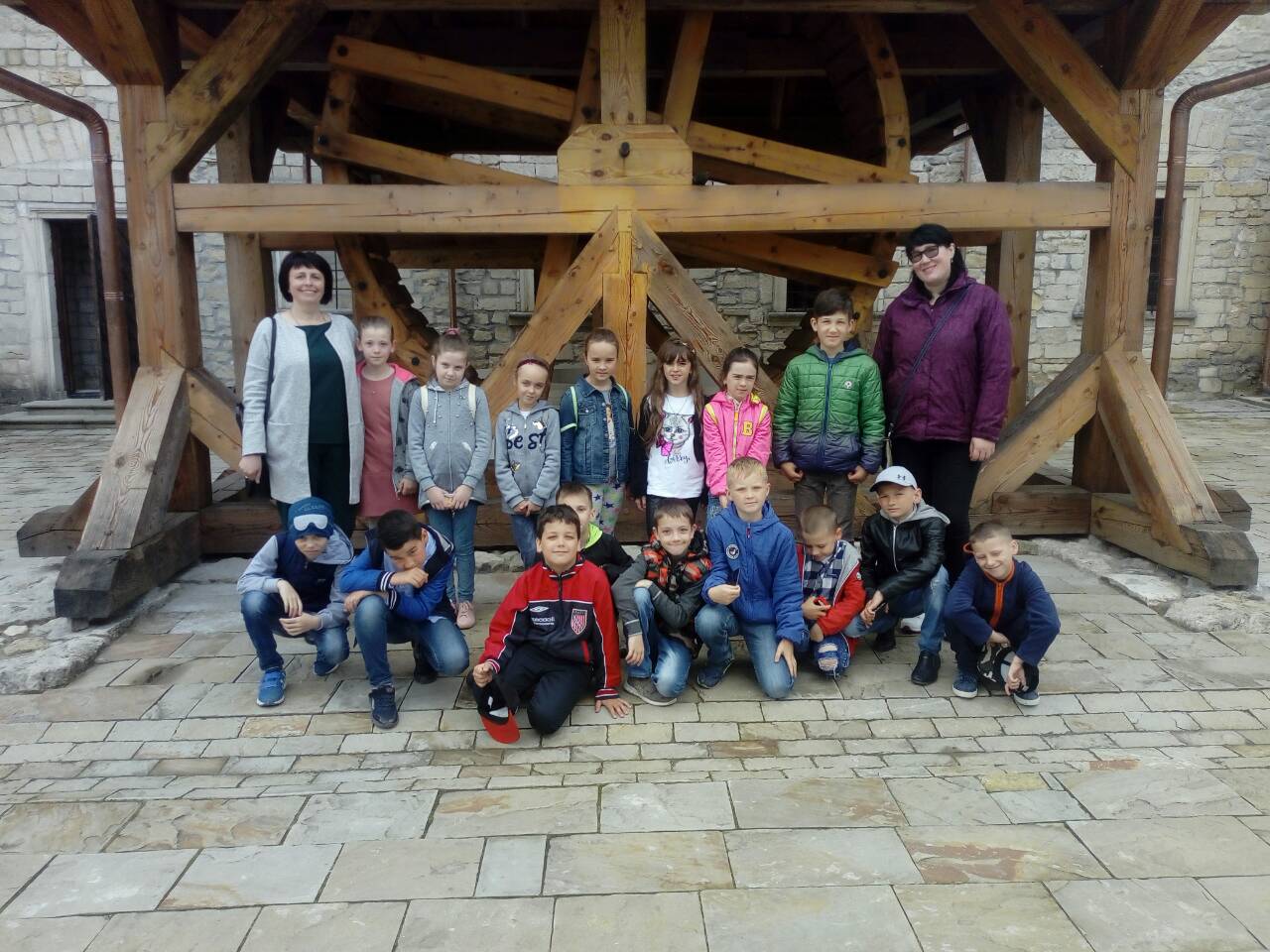 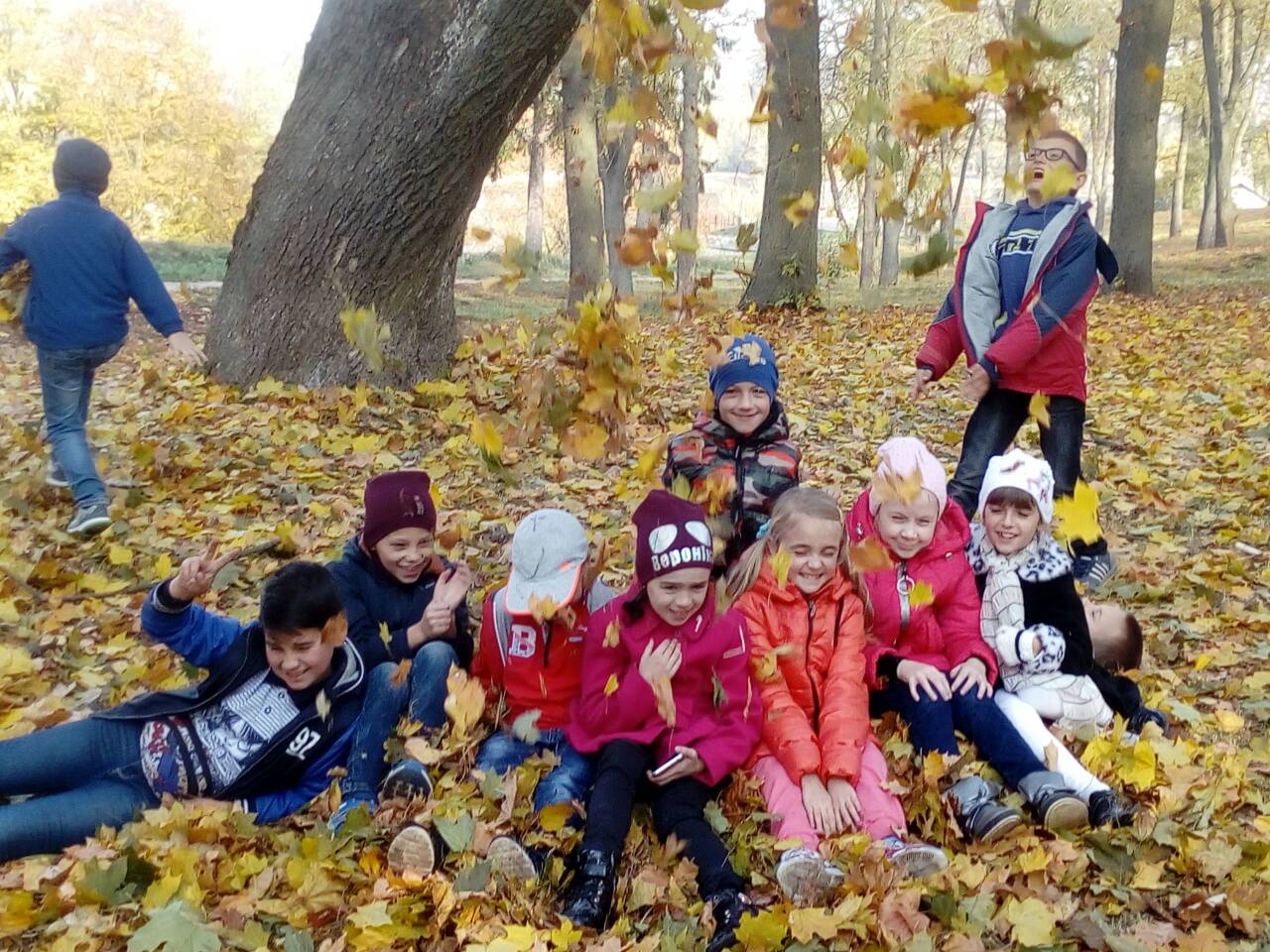 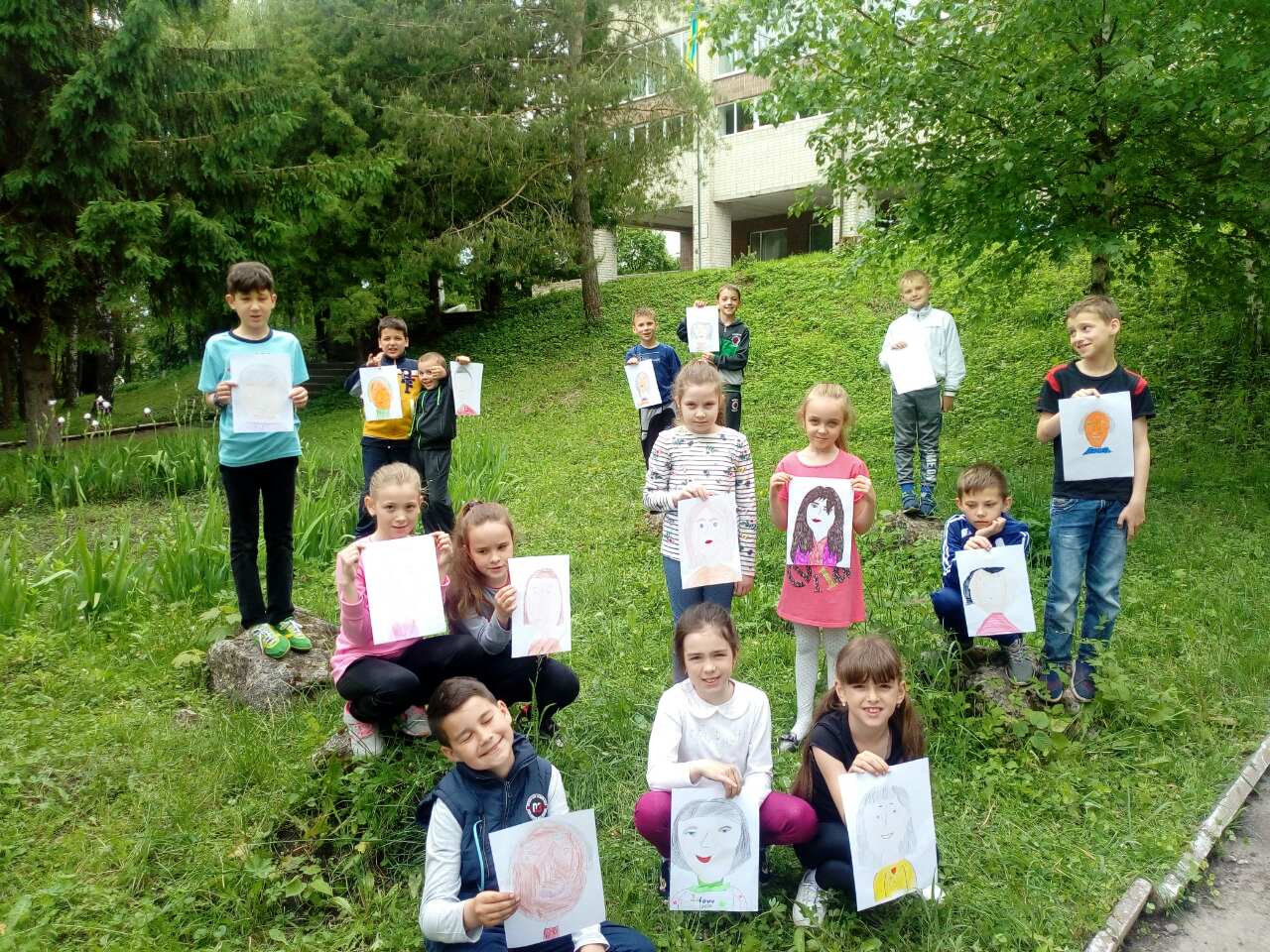 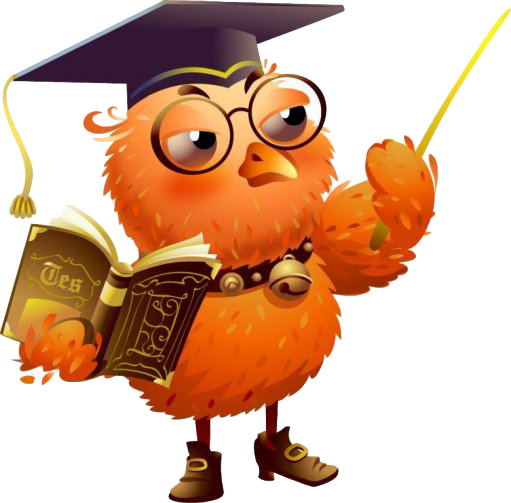 Робота з батьками
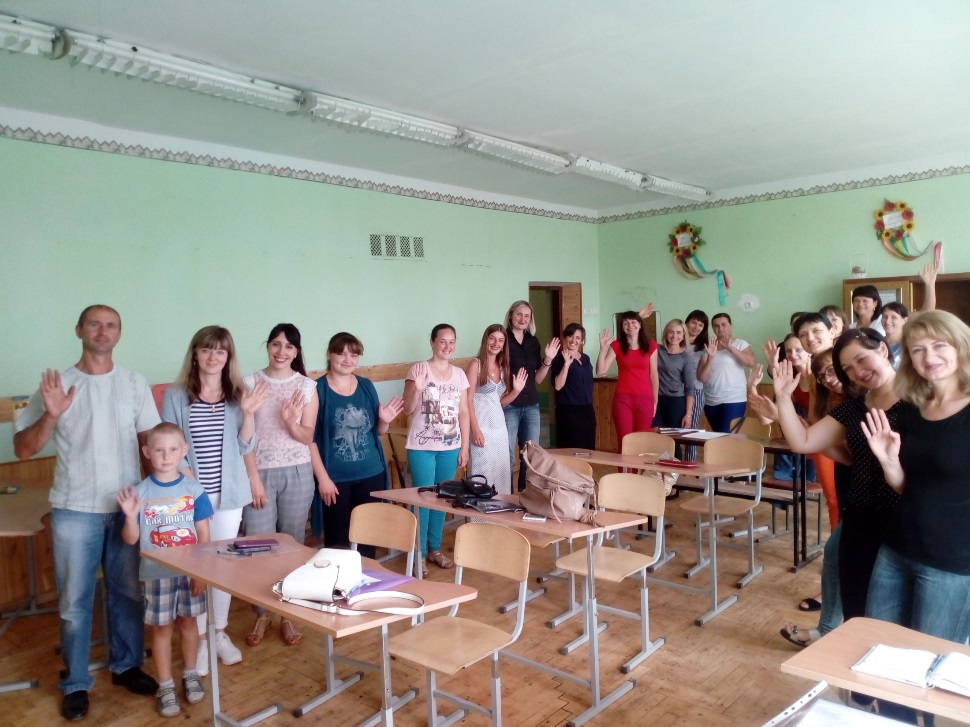 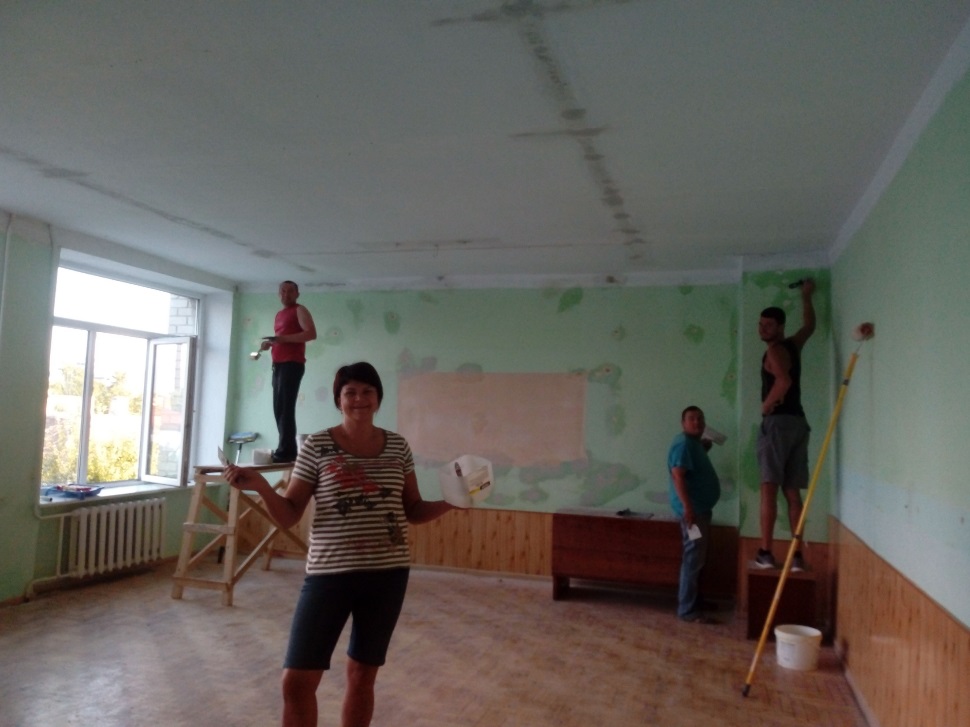 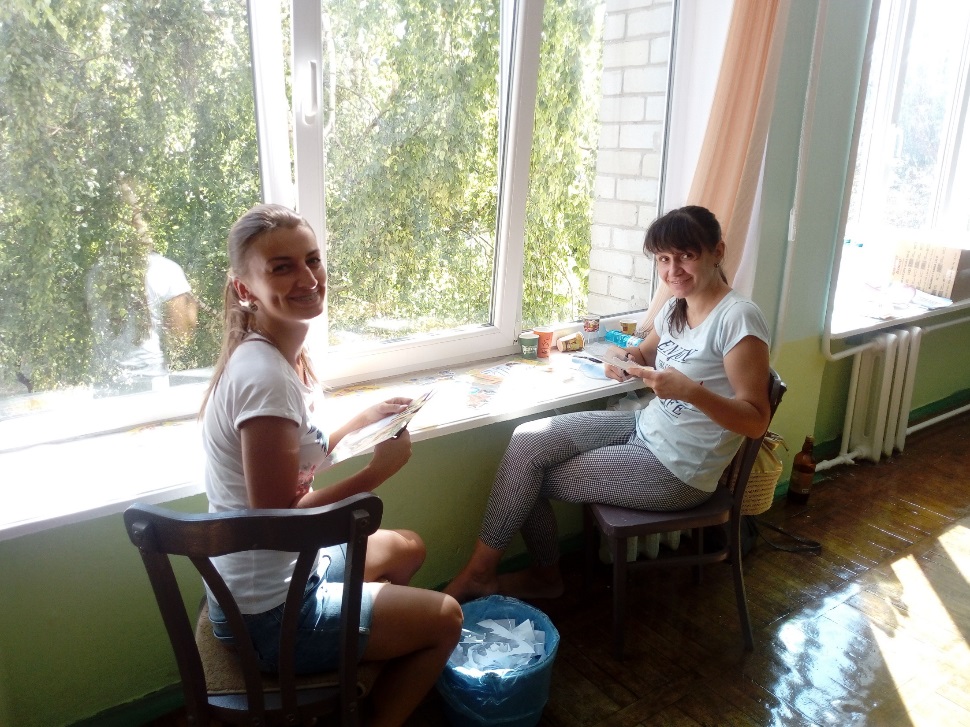 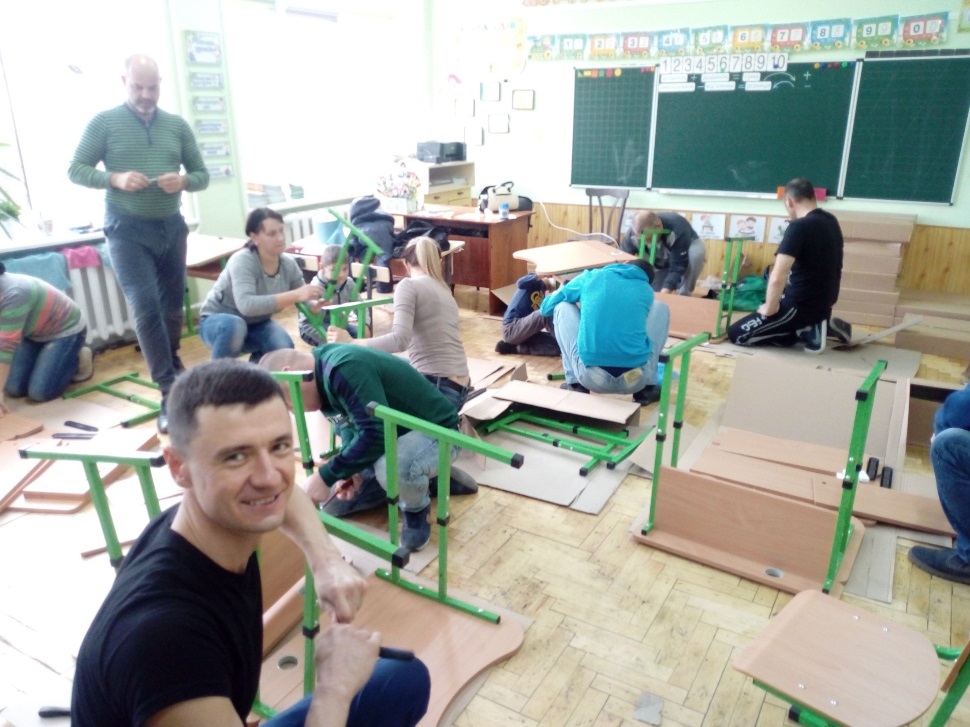 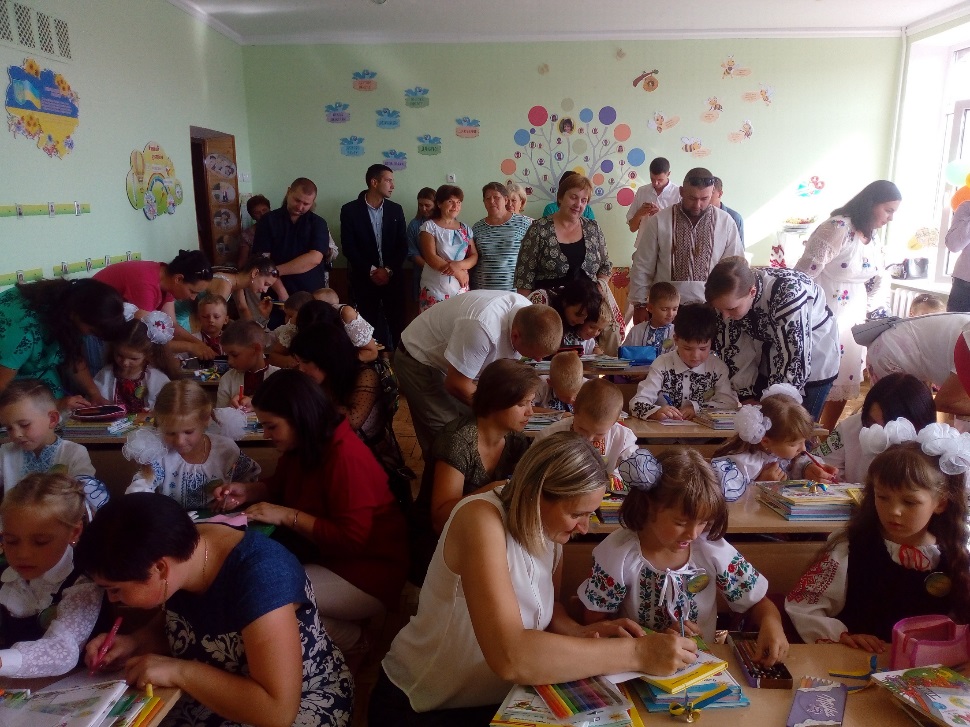 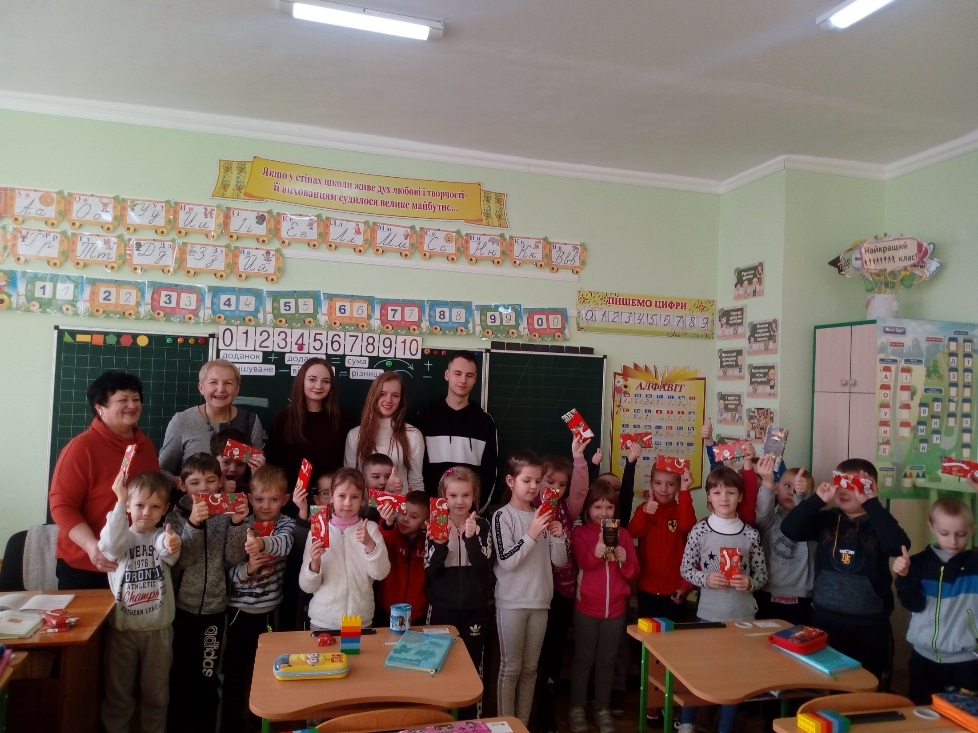 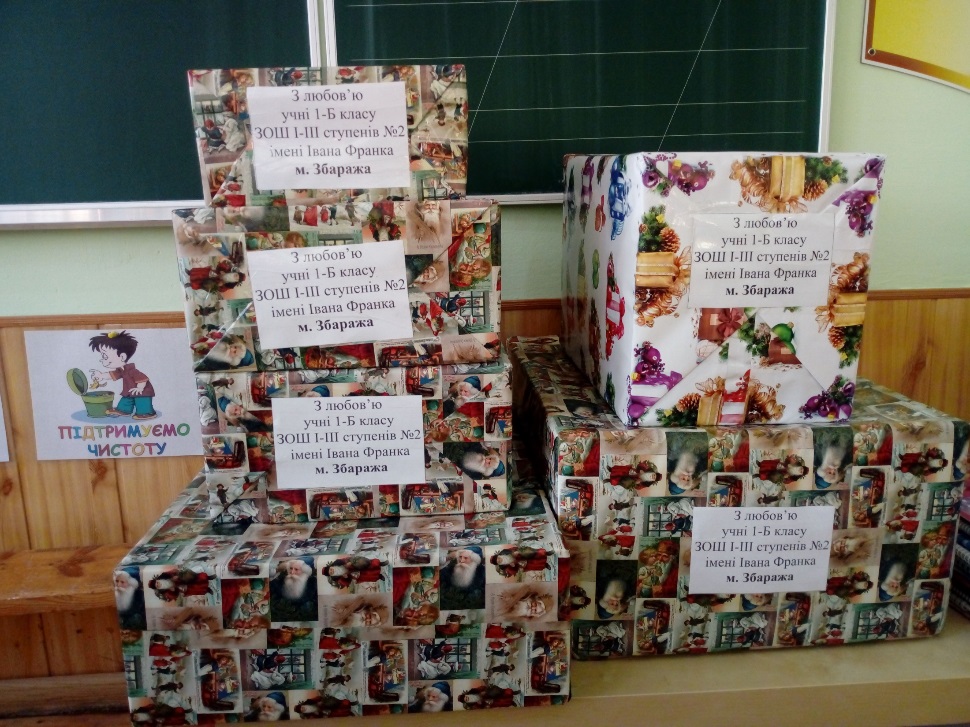 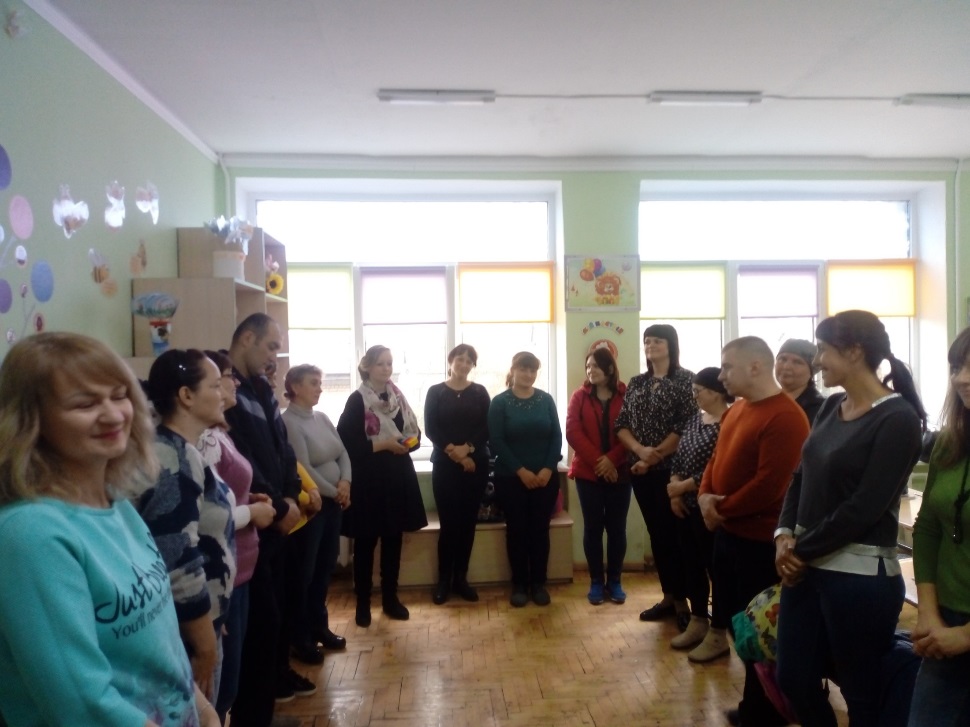 Мій кабінет
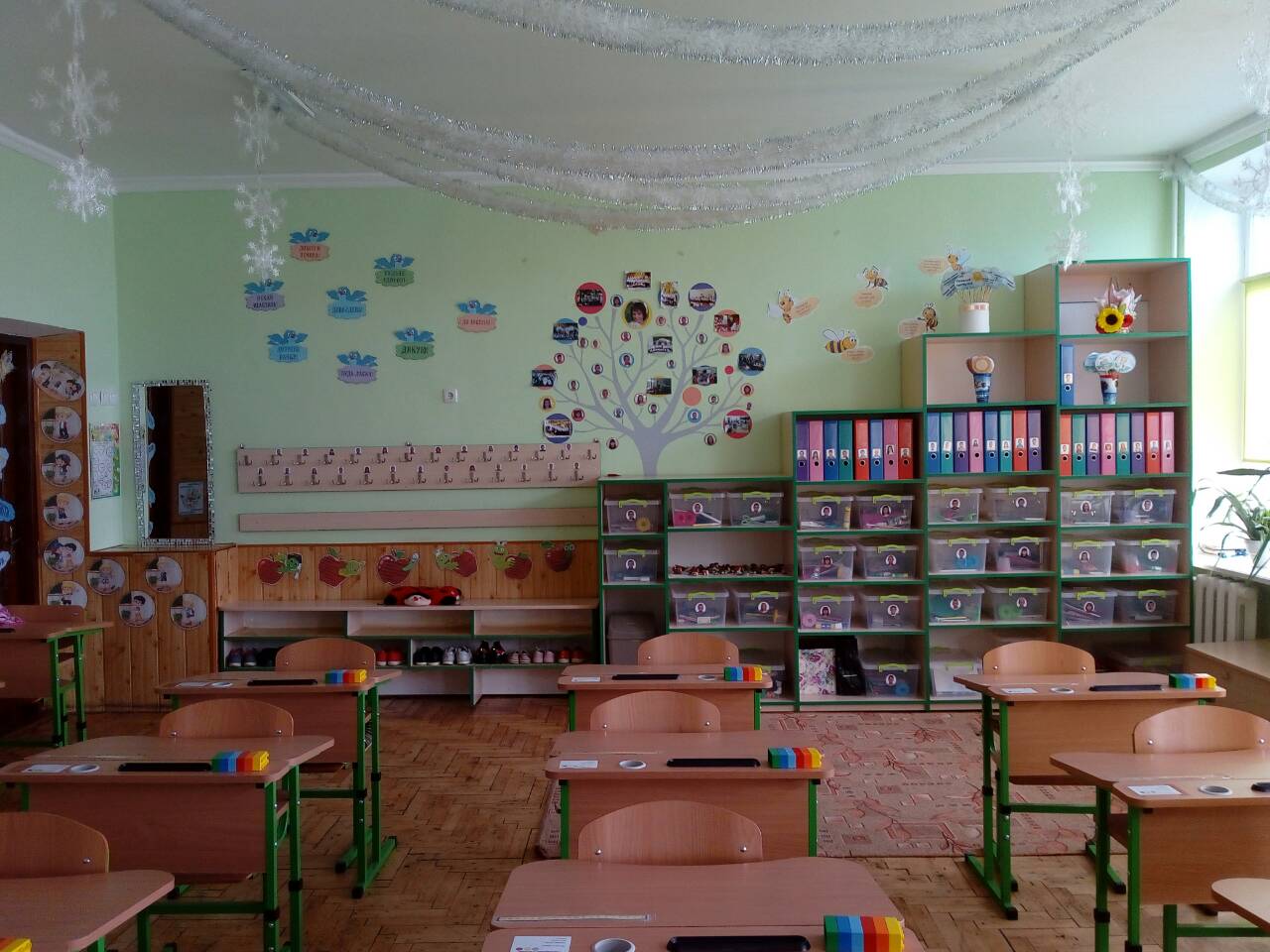 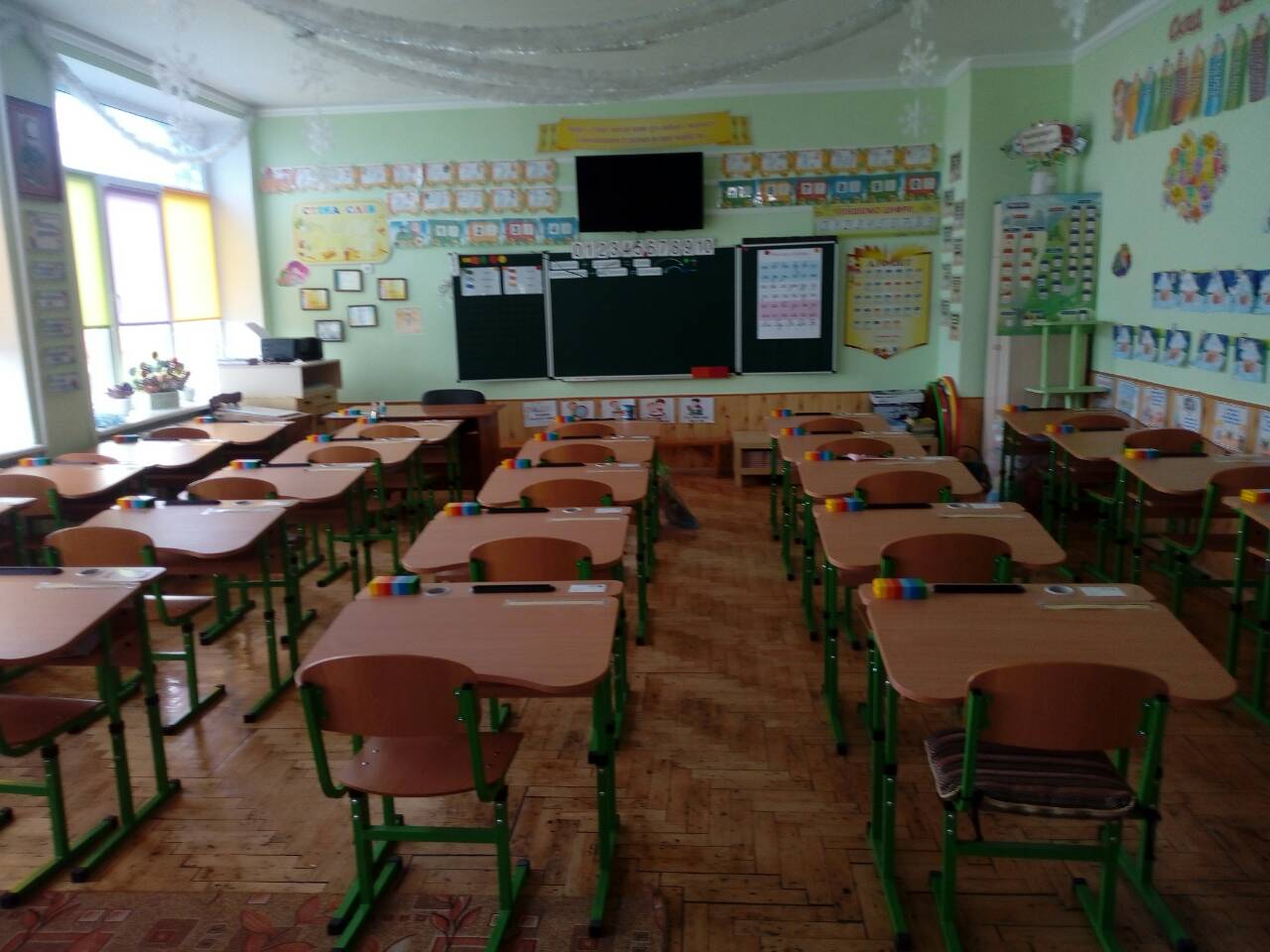 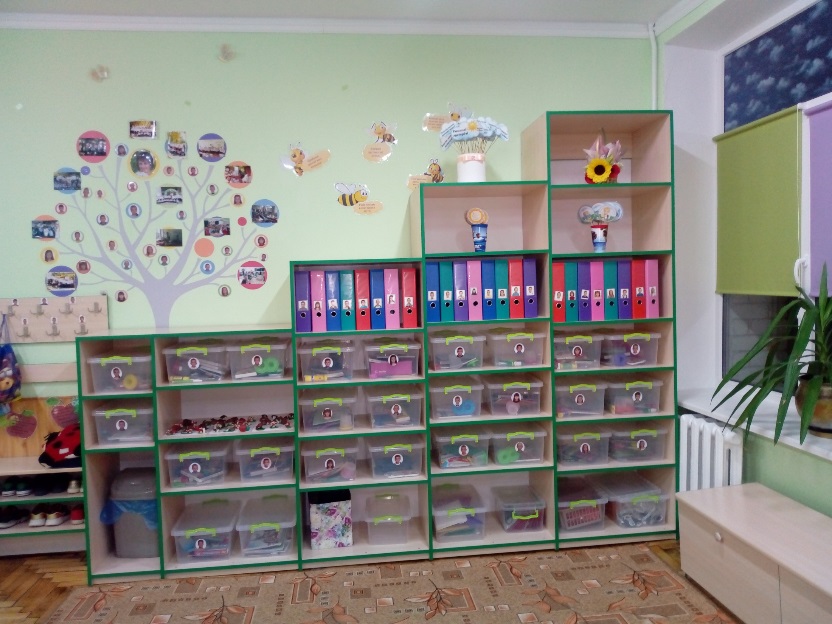 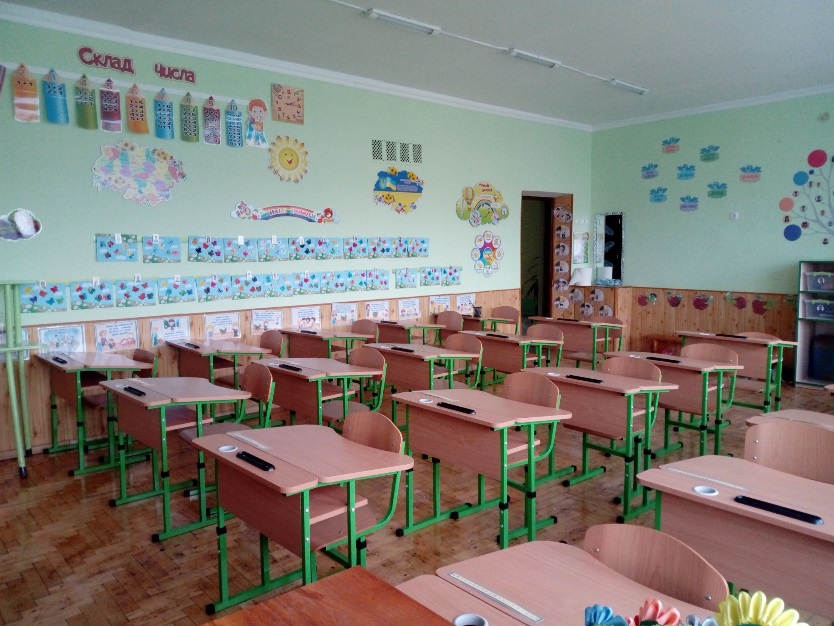 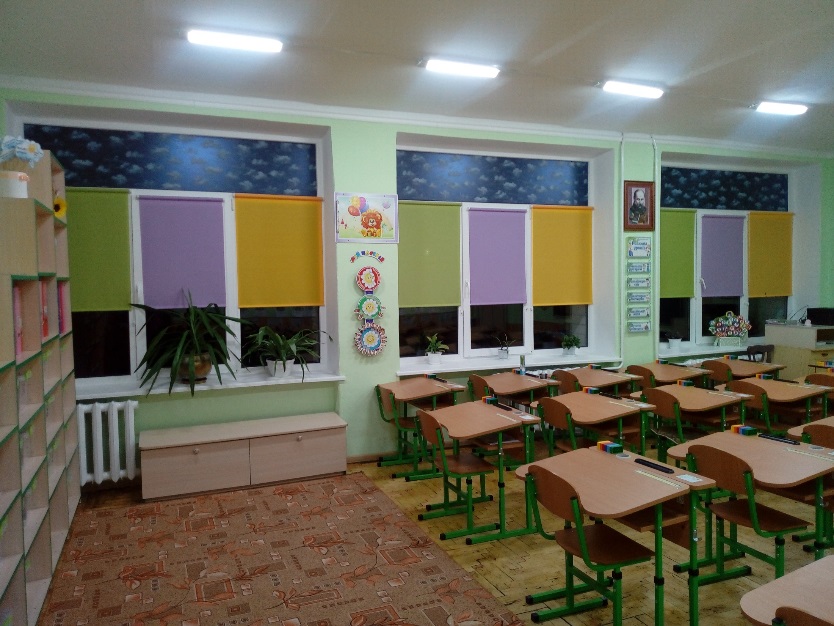 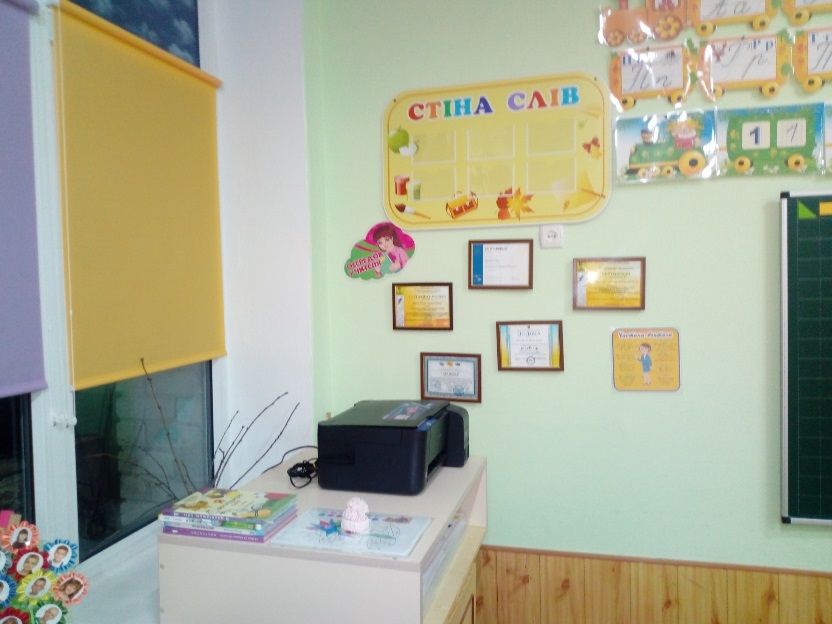 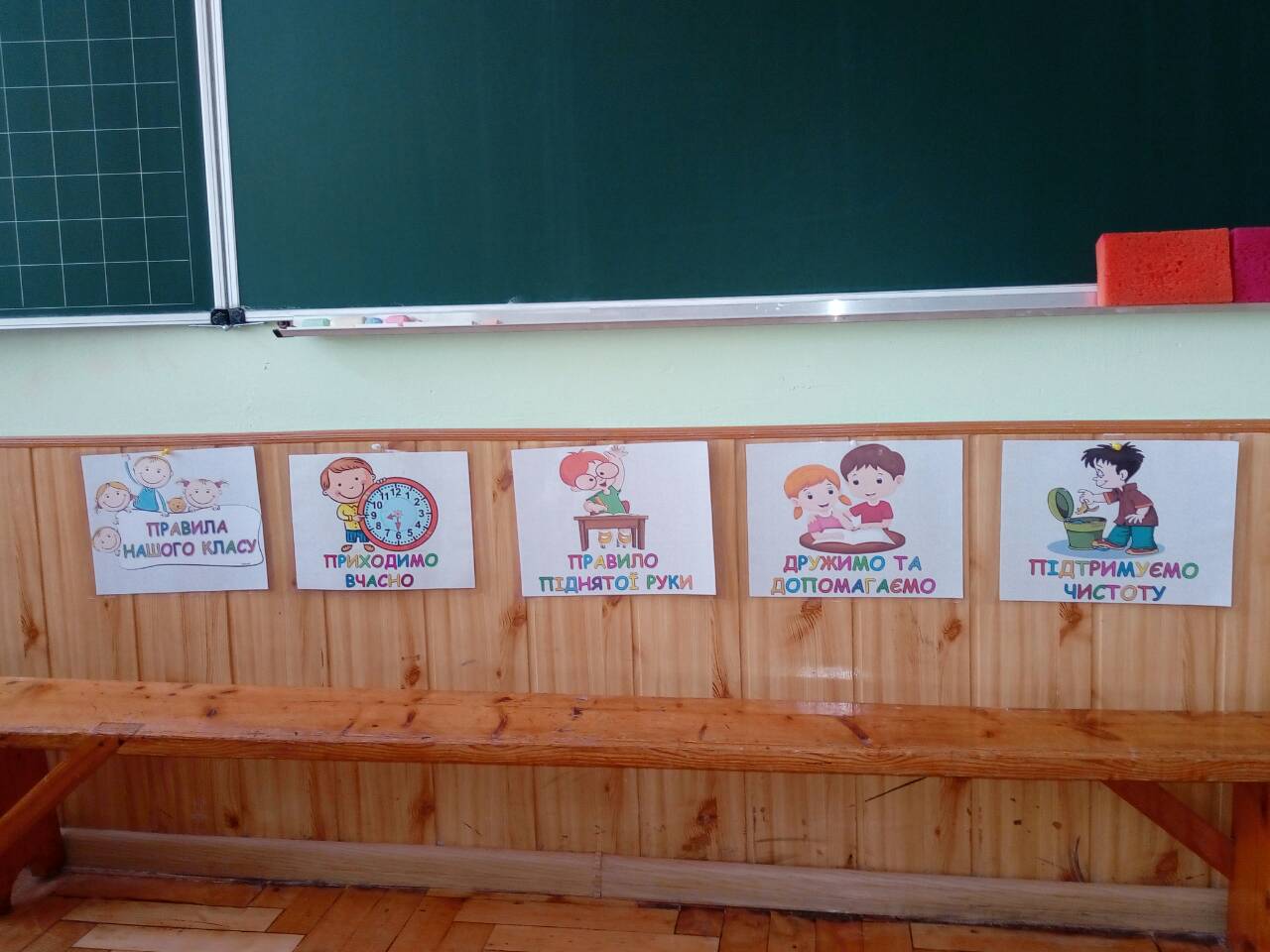 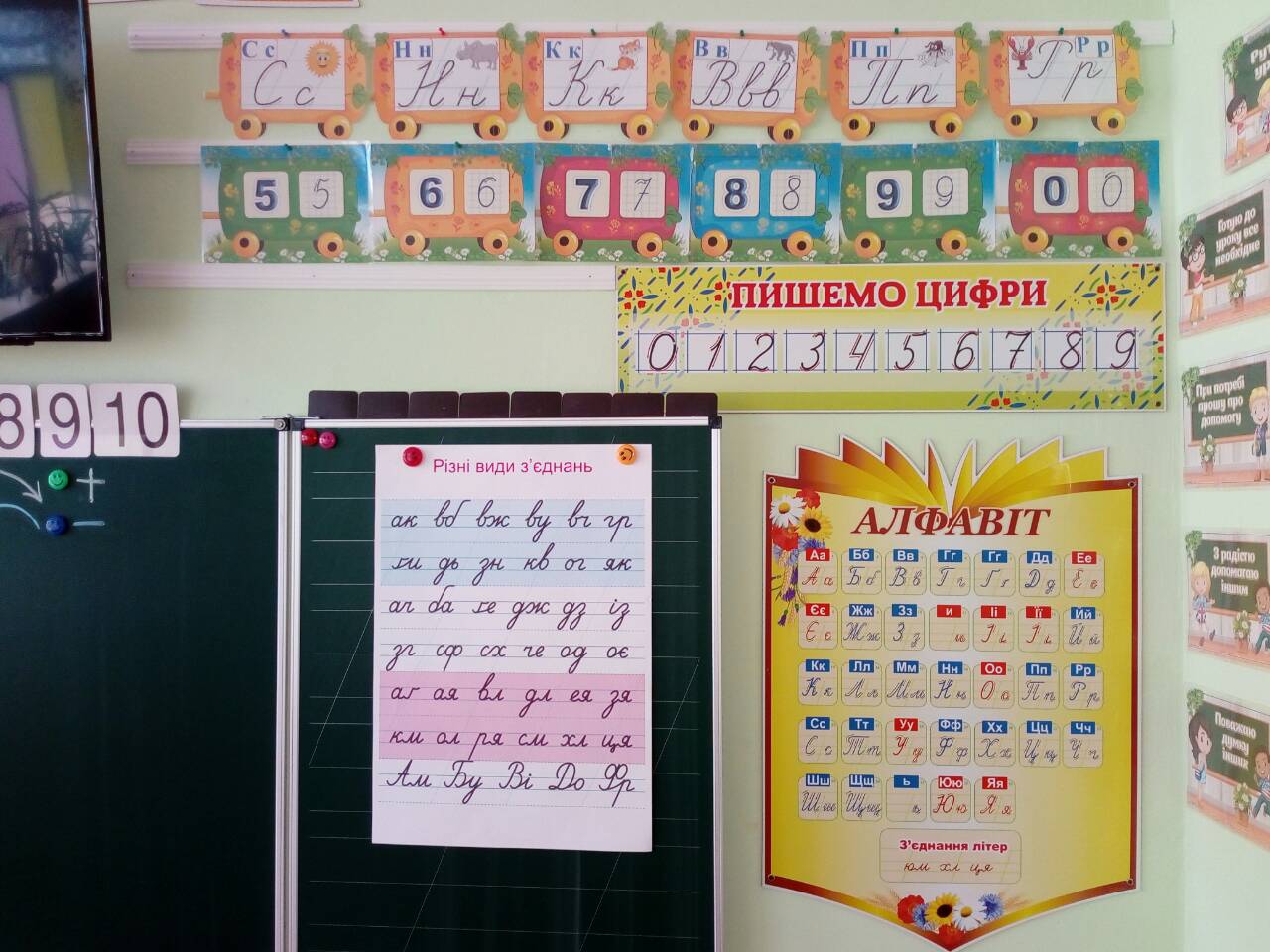 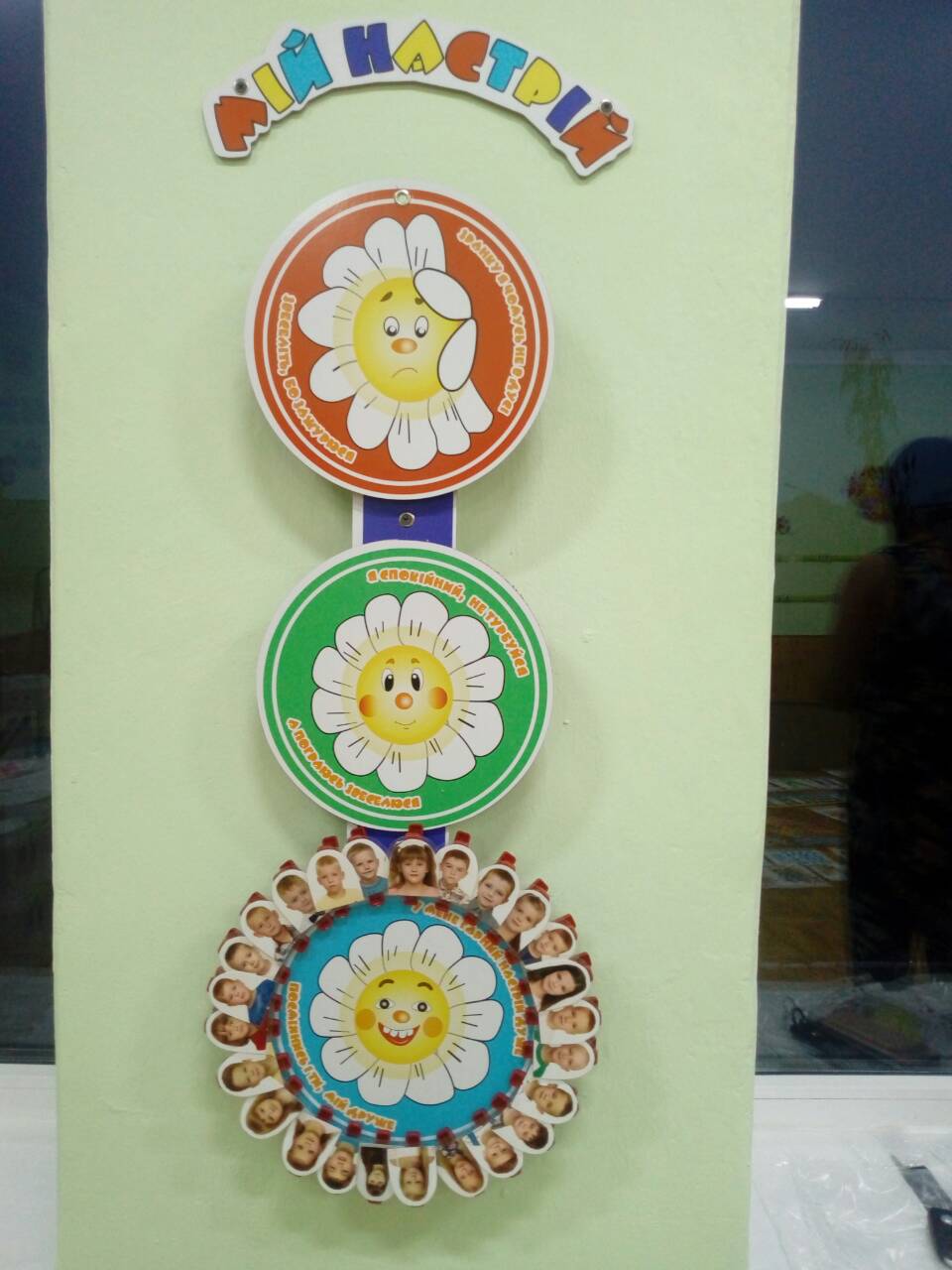 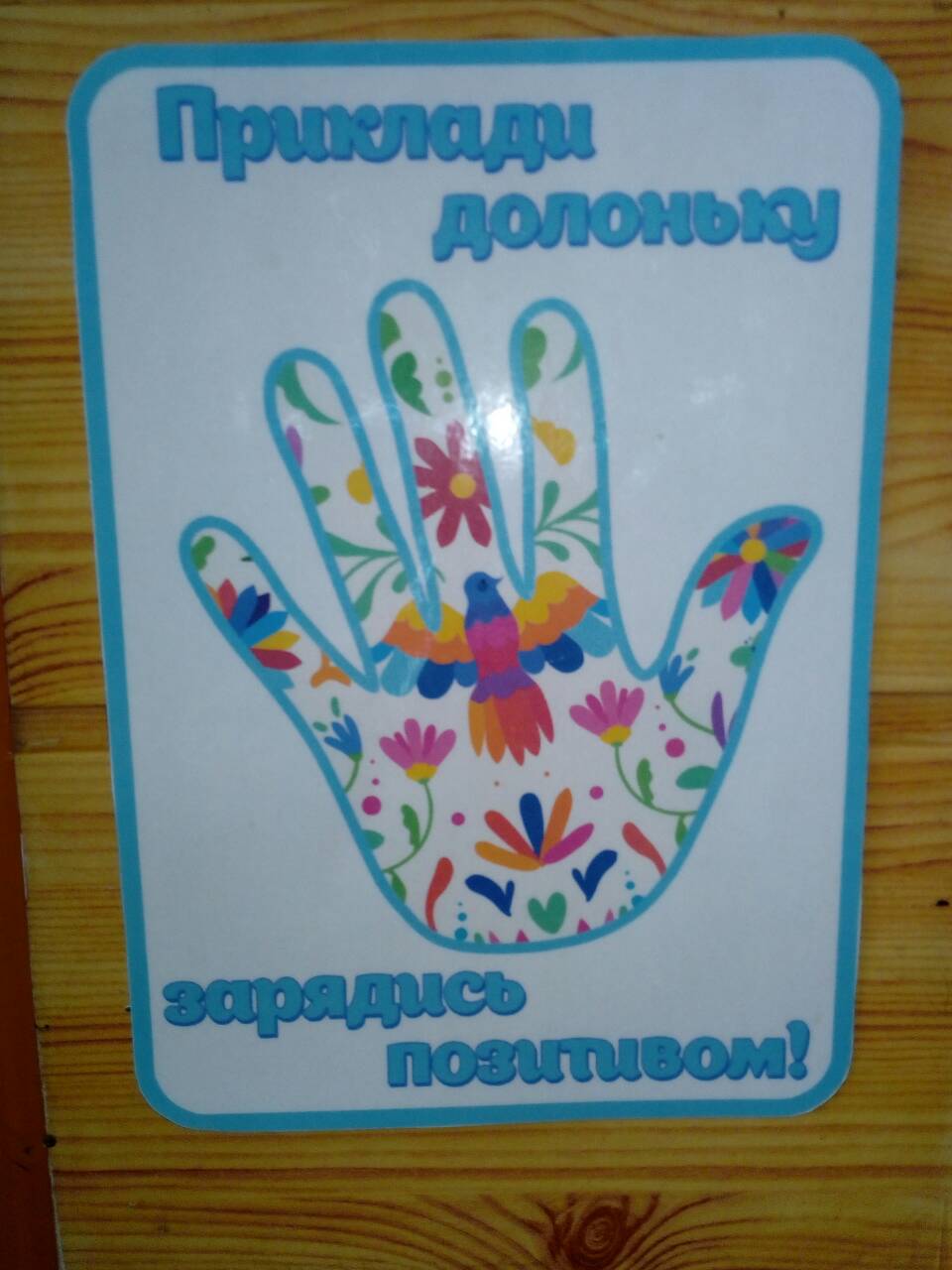 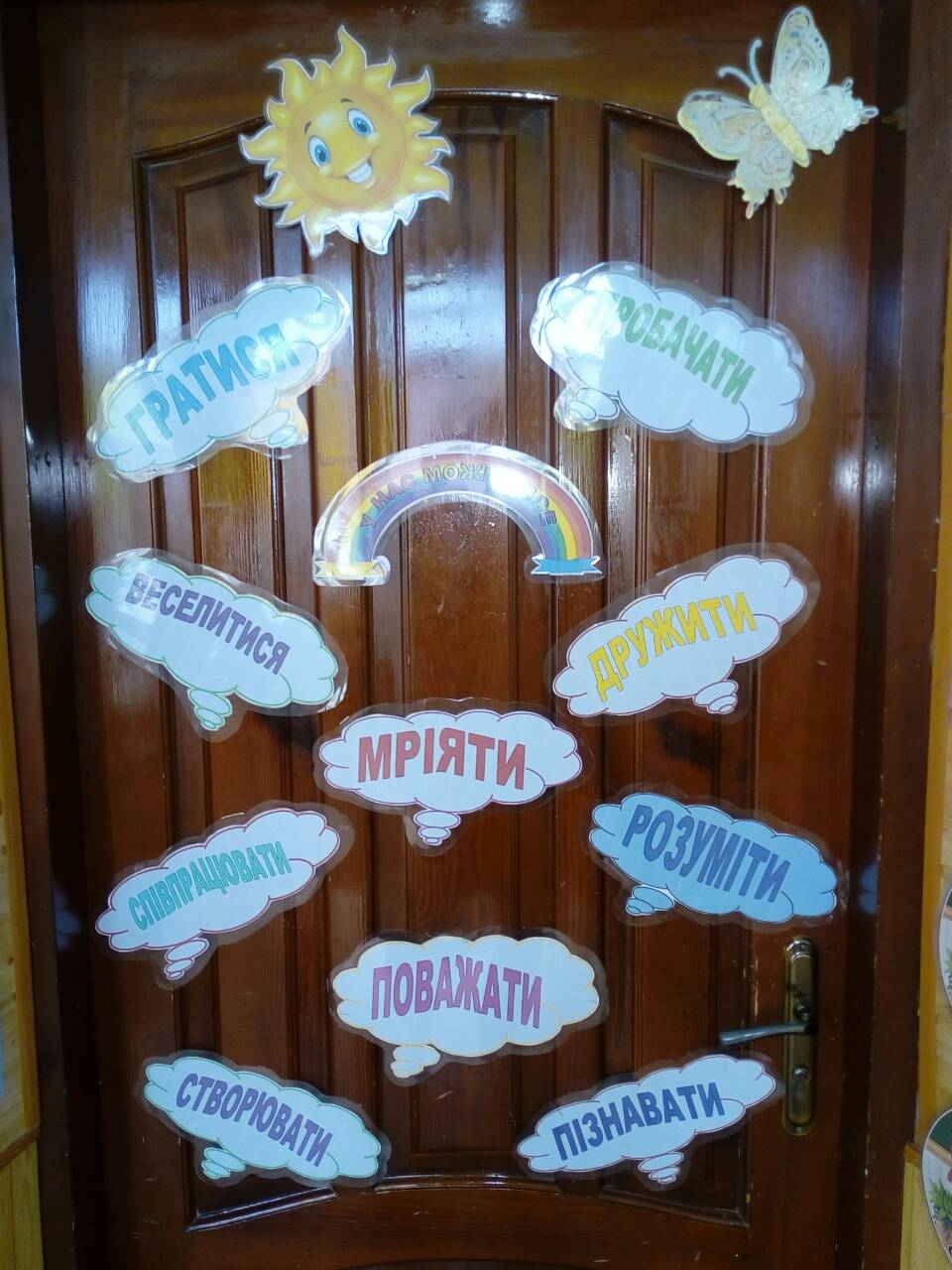 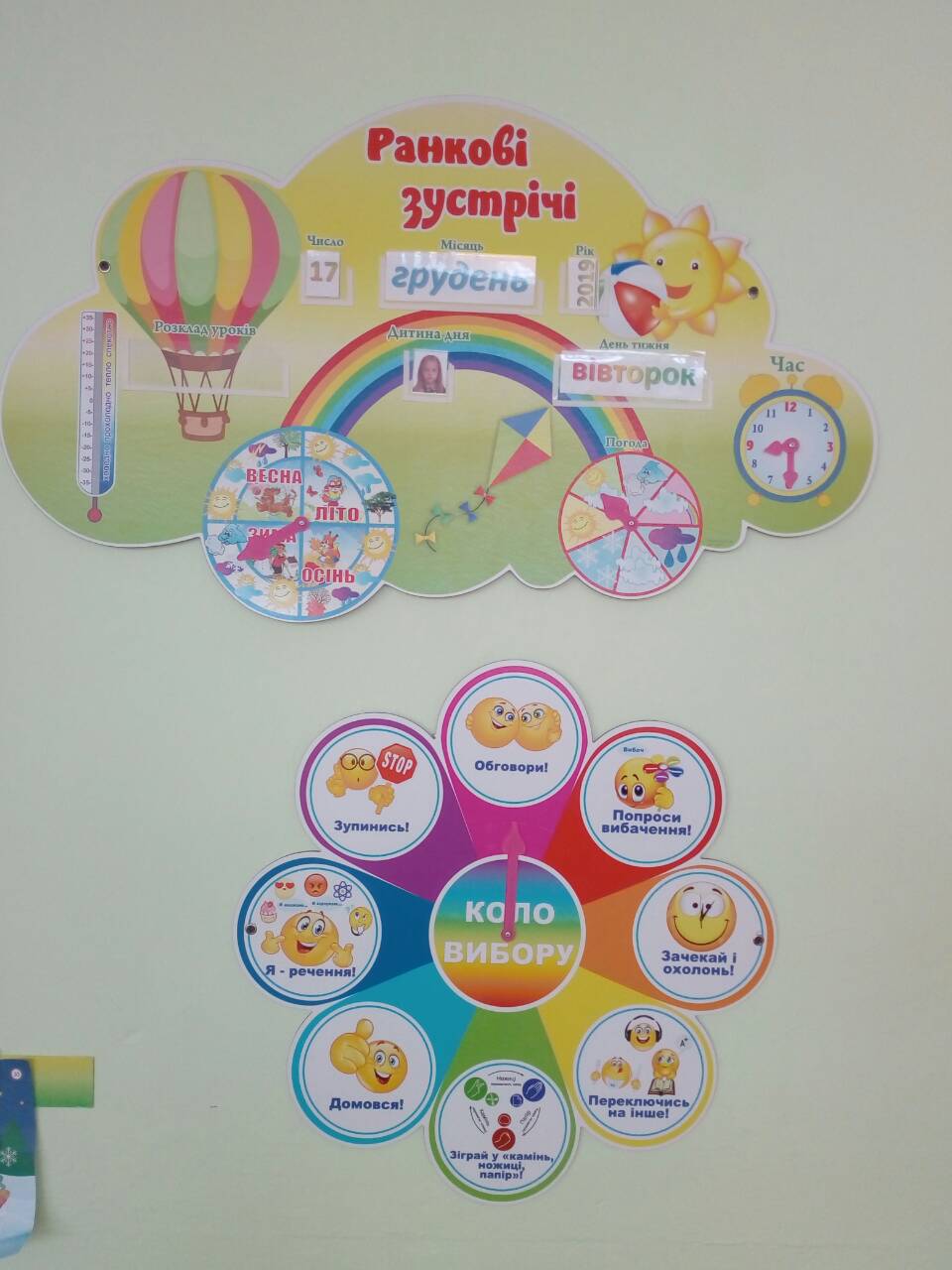 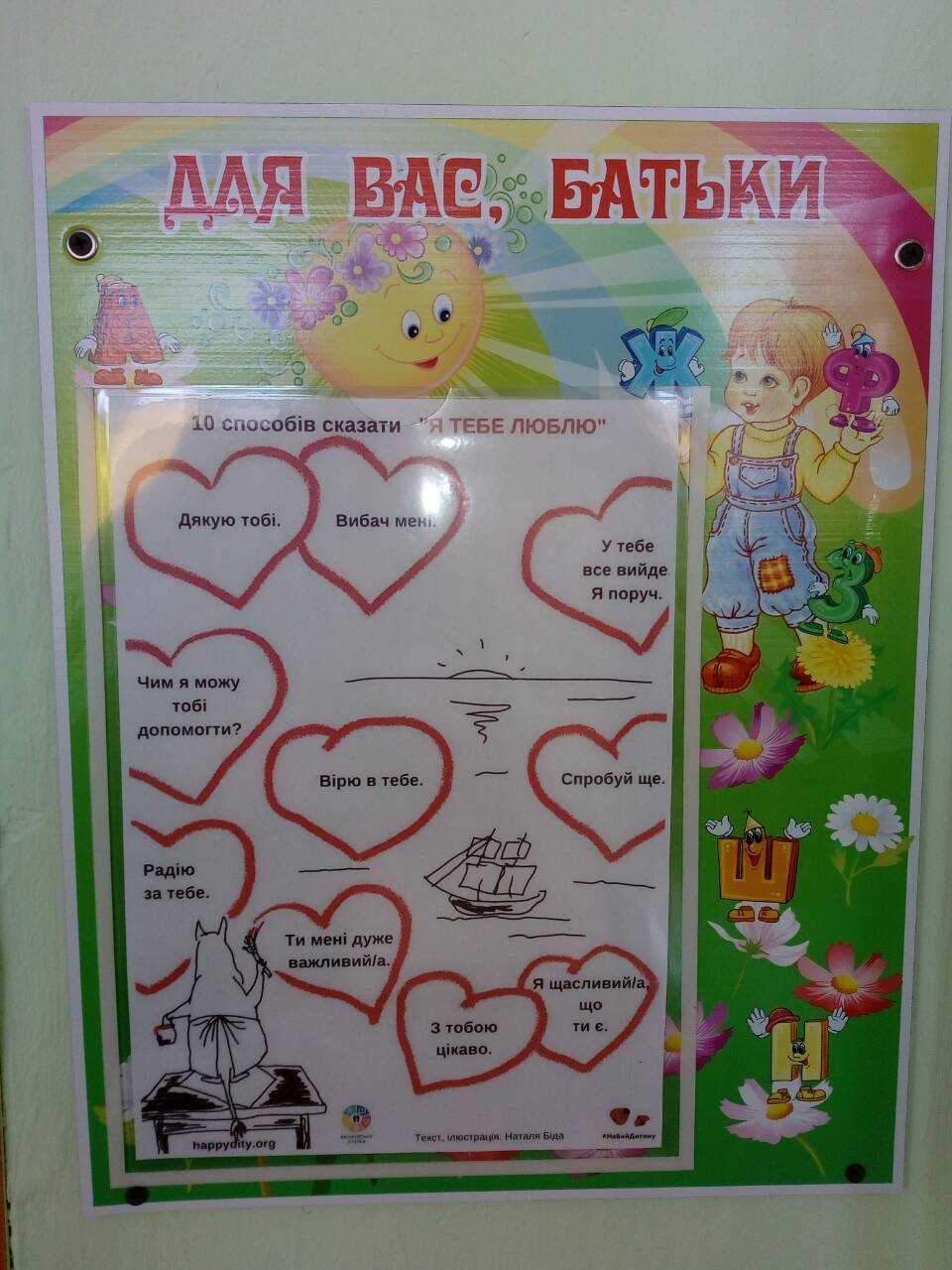 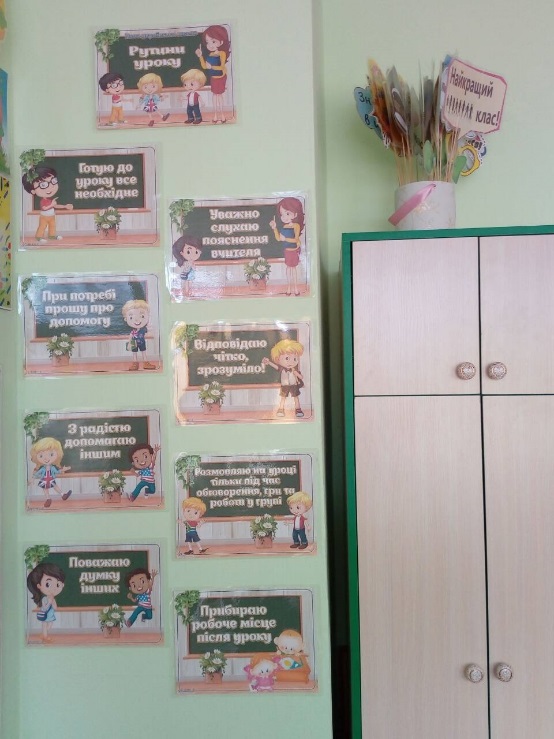 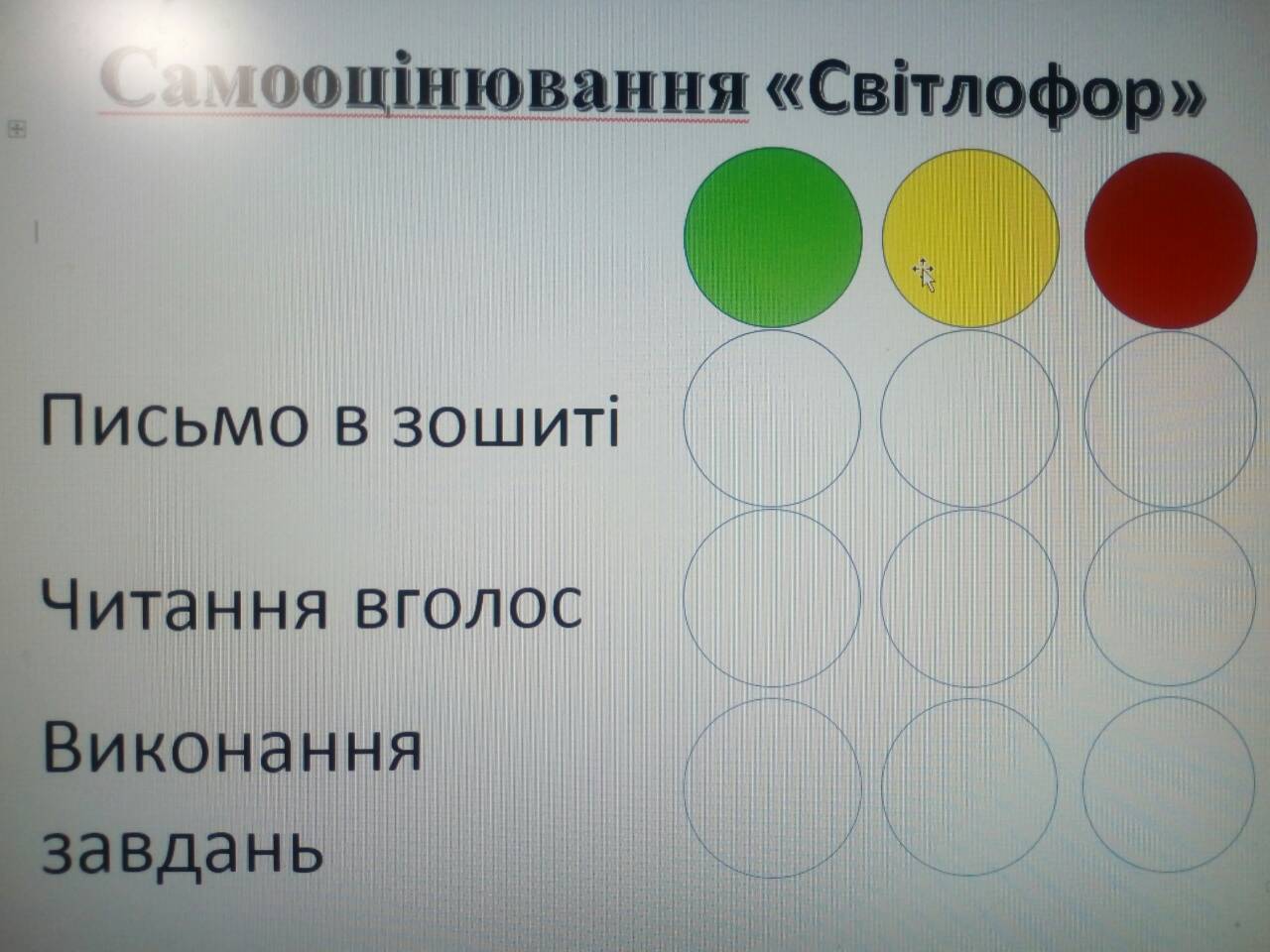 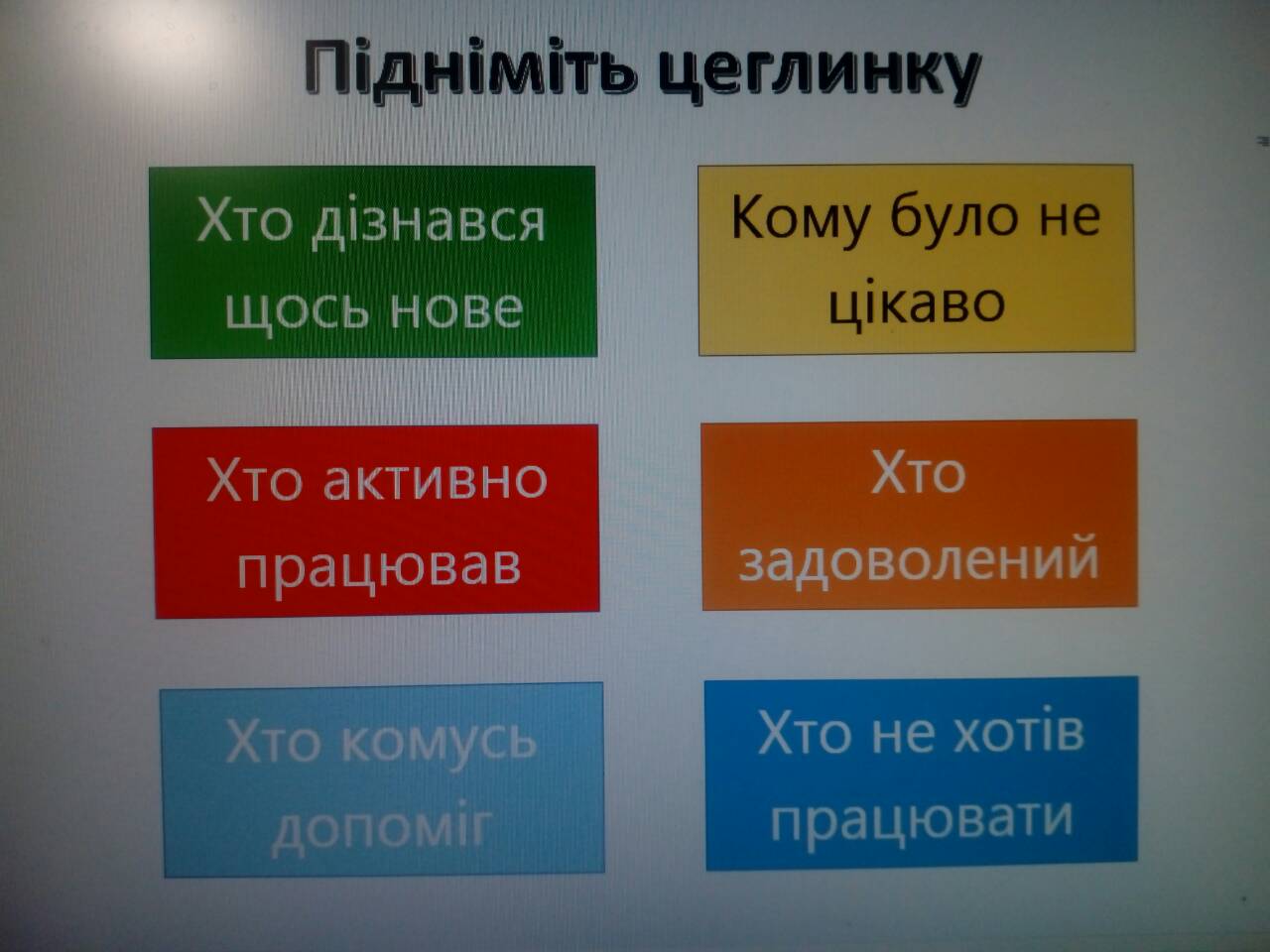 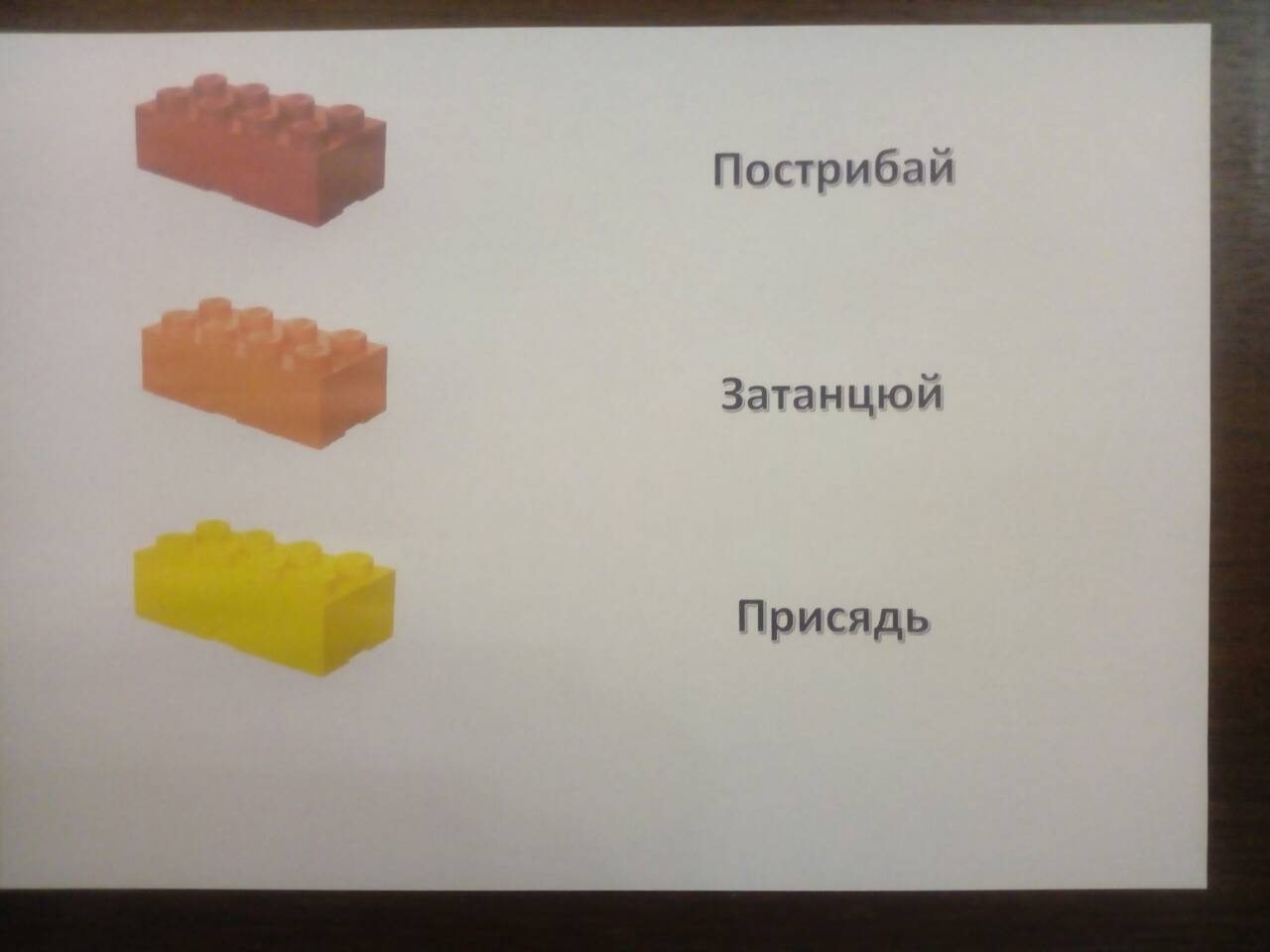 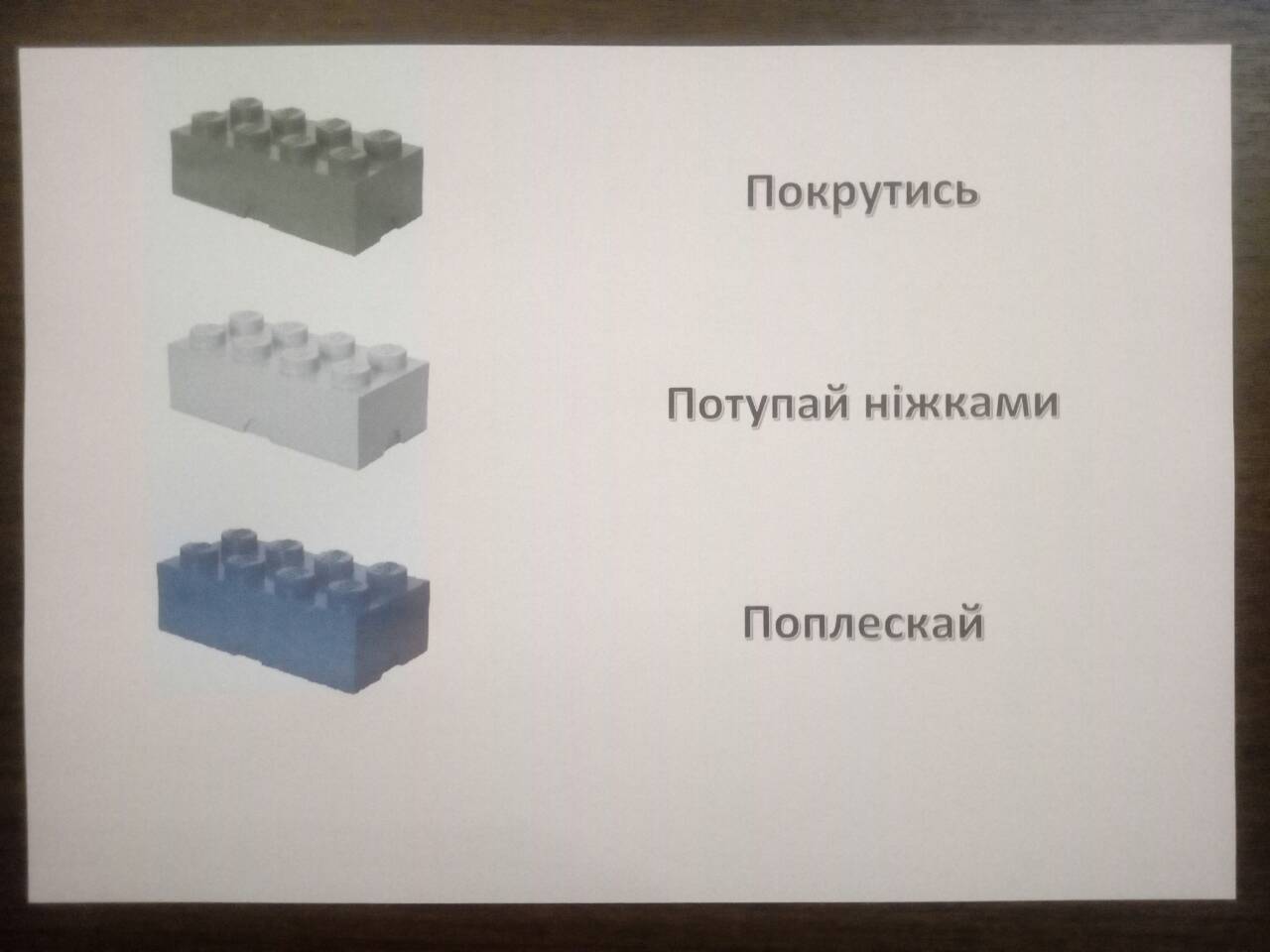 Творча лабораторія
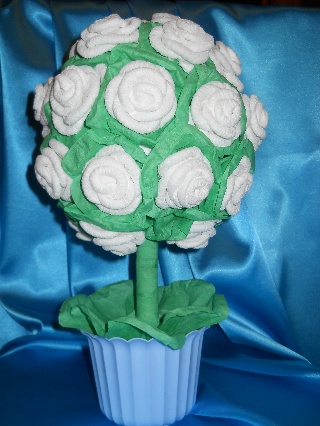 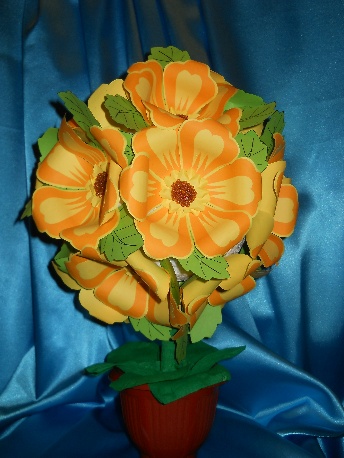 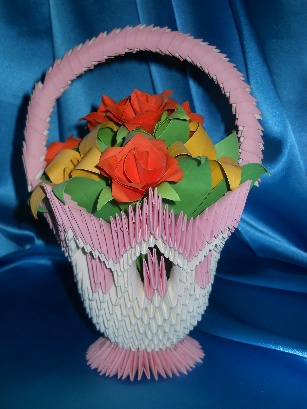 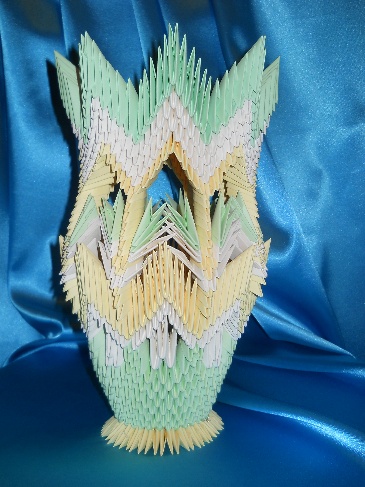 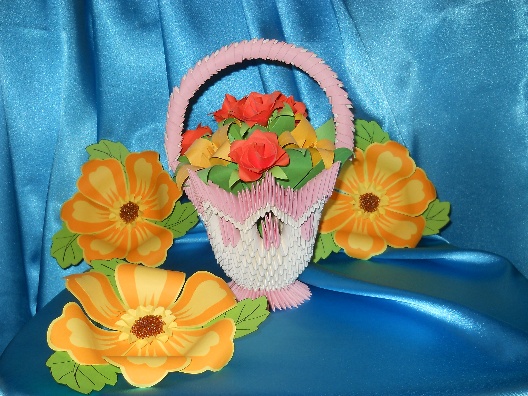 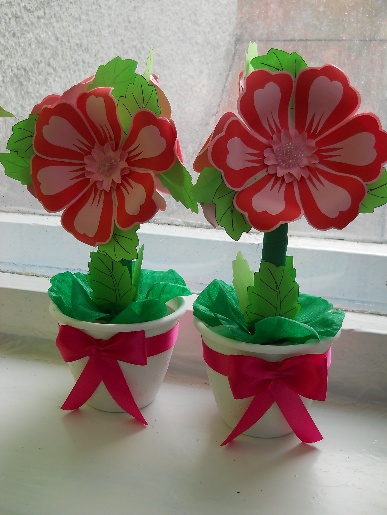 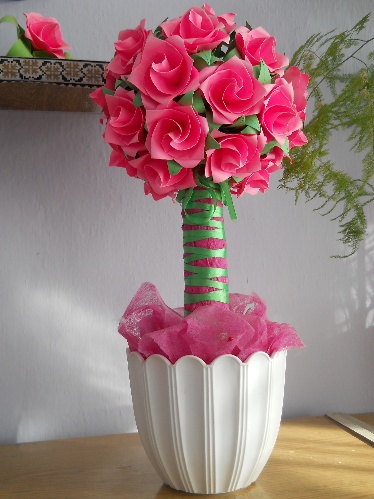 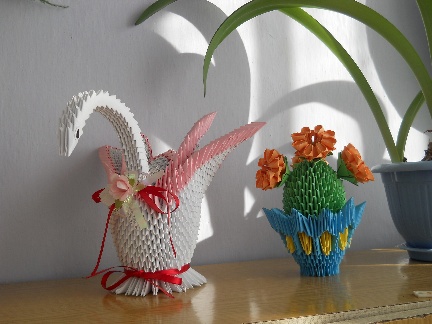 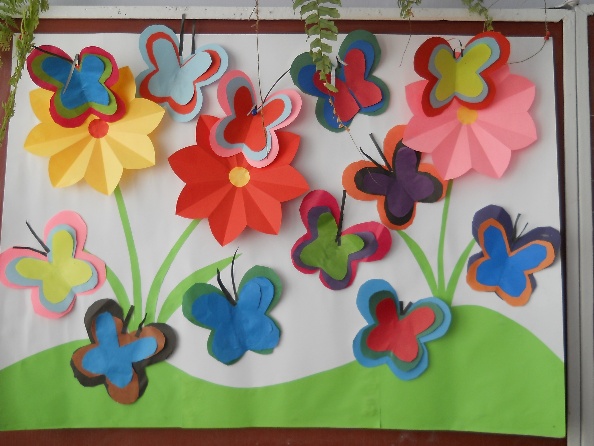 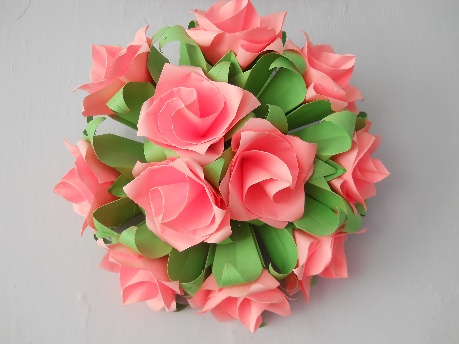 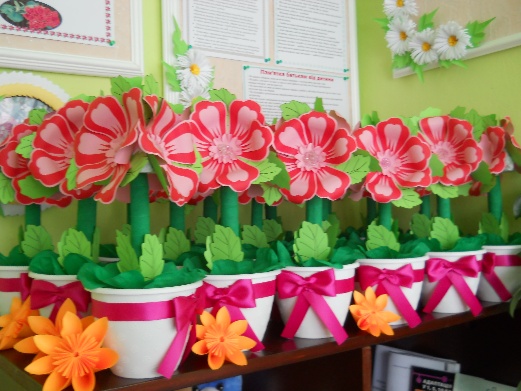 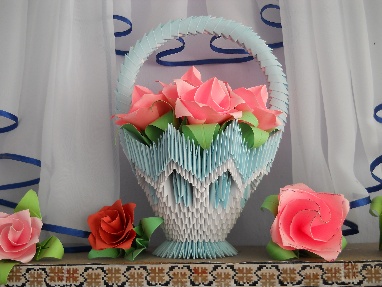 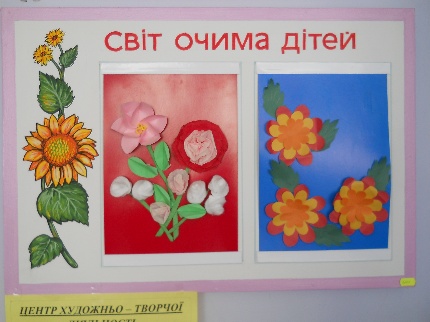 З досвіду
Початкова школа – це перша сходинка, на яку стають шестирічні школярі, піднімаються все вище й вище на шляху до знань. Спогади про першу вчительку, про шкільних друзів, про дзвінкі перерви, екскурсії будуть все життя зігрівати вже дорослих людей, які досягли чогось у житті. Тому так важливо в молодшому шкільному віці закласти в дитину тягу до знань, відчуття шкільного товариства, повагу до старших наставників. Ось чому на вчителеві початкових класів лежить особлива відповідальність за подальші успіхи своїх вихованців.
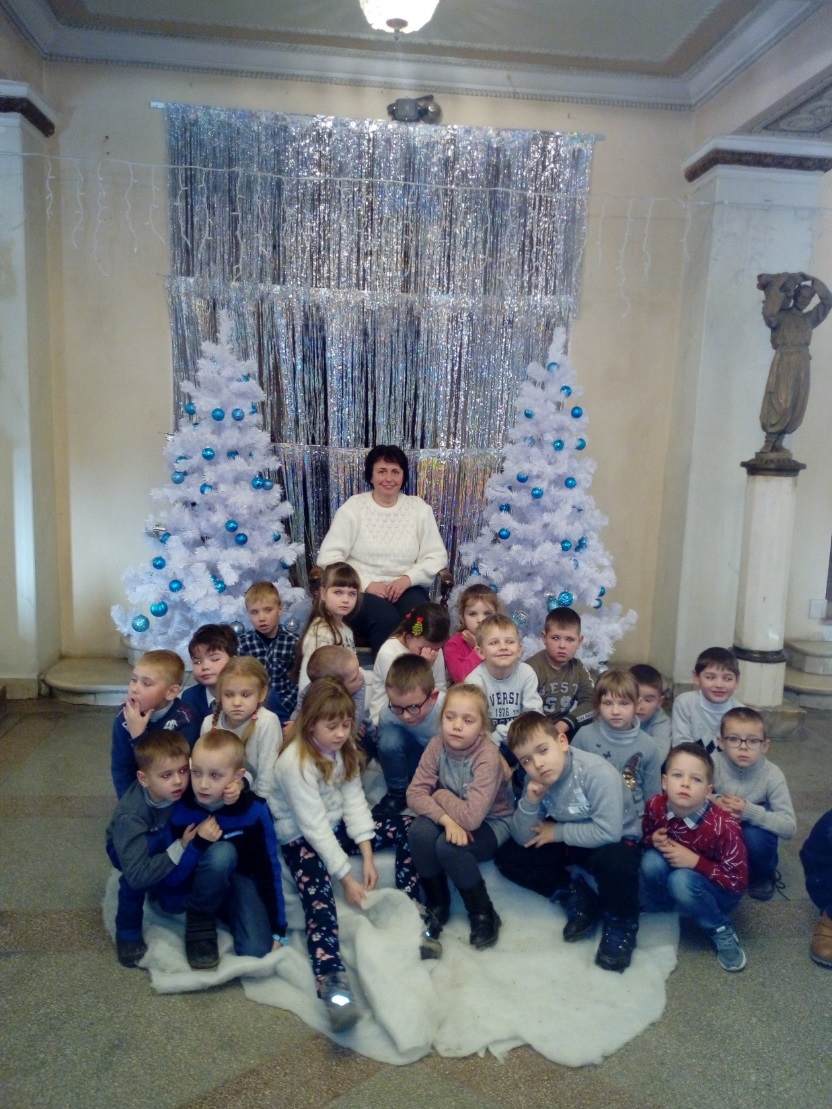 ВИСНОВКИ:
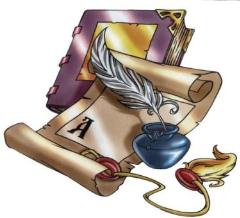 Інноваційні технології
     дозволяють розв'язати одразу кілька завдань:
 розвивають комунікативні вміння й навички, допомагають встановленню емоційних контактів між учасниками процесу;
забезпечують виховне завдання, оскільки змушують працювати в команді, прислухатися до думки кожного;
 знімають нервове напруження, дають можливість змінювати форми діяльності, переключати увагу на основні питання.
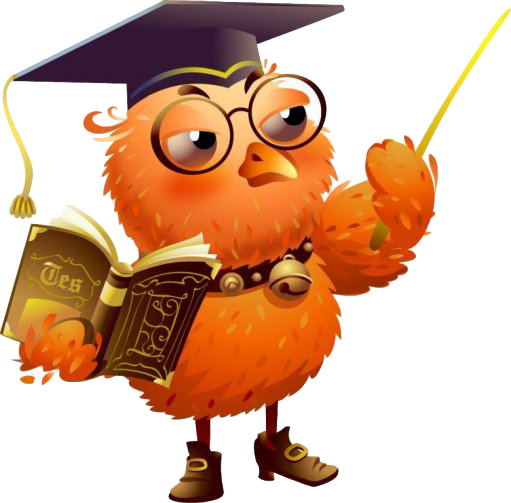 Золоті правила педагога
Підтримуй  і допомагай тому, хто цього потребує
Розвивай в дитині допитливість, творчу фантазію
Умій зацікавити
Люби дітей і вони віддячать тобі тим же
Дитині потрібна свобода думки
Можна зорі розсипати в небі,
Можна вітер спинити на мить.
Та для цього всміхатися треба
І   світ  дитини   любить!
Дякую за перегляд!
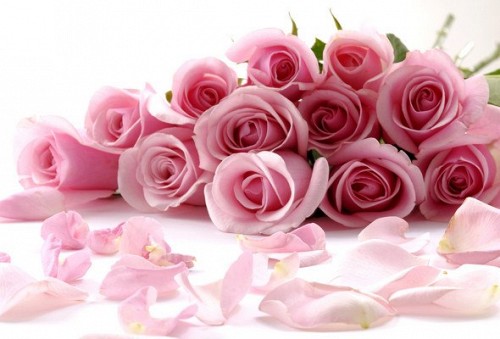 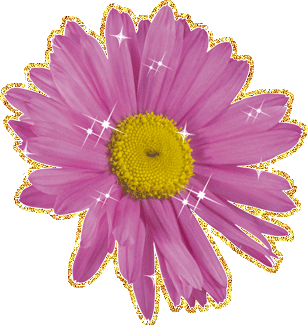